Organic Agriculture Worldwide 2022: Key results from the FiBL survey on organic agriculture worldwide 2024
Part 2:  Organic land use and crops
Jan Trávníček, Bernhard Schlatter and Helga Willer
© FiBL, February 2024
Organic Agriculture Worldwide: Key results from the FiBL survey on organic agriculture worldwide 2024Part 2: Organic land use and crops
Data compiled by the Research Institute of Organic Agriculture FiBL, Frick, Switzerland, based on national data sources and data from certifiers. 
Data as published February 2024 in The World of Organic Agriculture. Statistics and Emerging Trends 2024.* Frick and Bonn, www.organic-world.net 
For updates, check www.organic-world.net
This presentation is available online at: https://www.organic-world.net/yearbook/yearbook-2024/presentations.html 
Texts and graphs: Helga Willer, Bernhard Schlatter and Jan Trávníček, Research Institute of Organic Agriculture FiBL, Frick, Switzerland 
Contact: Helga Willer, helga.willer@fibl.org, Research Institute of Organic Agriculture FiBL, Frick, Switzerland
© Research Institute of Organic Agriculture FiBL, Frick, Switzerland, April 2024

*Citation: Willer, Helga, Bernhard Schlatter  and Jan Trávníček (Eds.) (2024): The World of Organic Agriculture. Statistics and Emerging Trends 2024. Research Institute of Organic Agriculture FiBL, Frick, and IFOAM – Organics International, Bonn.
Acknowledgements
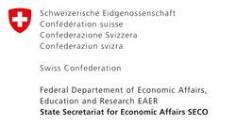 The Swiss State Secretariat of Economic Affairs (SECO)
Coop Sustainability Fund 
NürnbergMesse, the organizers of  BIOFACH
IFOAM – Organics International
More than 200 experts from all parts of the world contributed to the FiBL survey 2024.
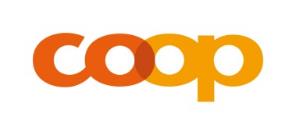 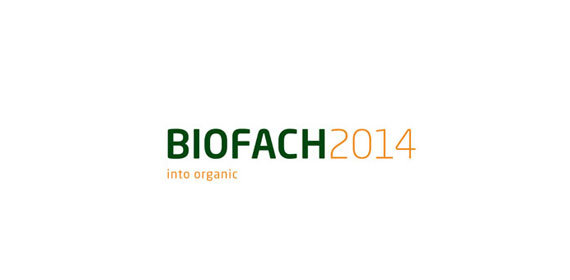 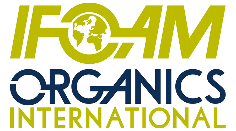 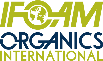 The World of Organic Agriculture 2024
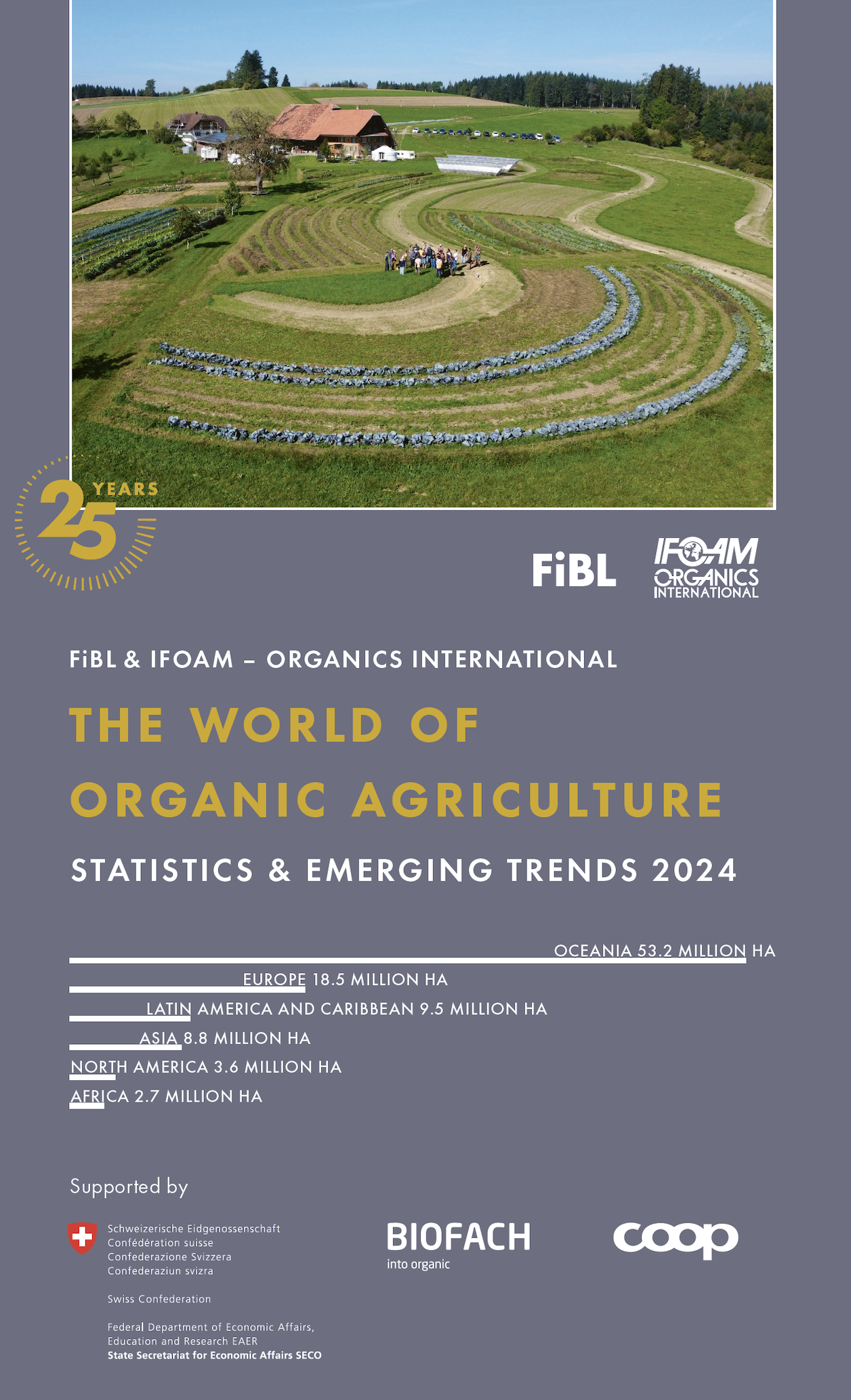 The 25th edition of «The World of Organic Agriculture», was published by FiBL and IFOAM – Organics International in February 2024.
Data tables
Country and continent reports
Markets, standards, policy support
The book can be ordered or downloaded at (item number 1747): https://www.fibl.org/en/shop-en 
www.organic-world.net
https://statistics.fibl.org
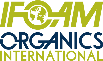 About this presentation
In three presentations, the key results of the FiBL survey on organic agriculture worldwide 2024 are summarized (data 2022).  Apart from the global data, key results on crop and on regional data are presented.
More information is available at www.organic-world.net  
The following three presentations are available at https://www.organic-world.net/yearbook/yearbook-2024/presentations.html:
Part 1: Global data 2022 and survey background 
Part 2: Land use and key crops in organic agriculture 2022
Part 3: Organic agriculture in the regions 2022
The 25th survey on organic agriculture world-wide
The 25th survey on organic agriculture worldwide was carried out by the Research Institute of Organic Agriculture FiBL in cooperation with partners from all around the world. The results were published jointly by FiBL and IFOAM – Organics International.
The survey was carried out between July 2023 and February 2024.
Data were received from 188 countries.
Data was provided by over 200 country experts (representatives from NGOs, certification bodies, governments, researchers).
The following data was collected: area data (including land use and crop details); producers, other operator types; domestic market values; export and import data; livestock data (animal heads and production in metric tons). 
The results are published in the yearbook “The World of Organic Agriculture 2024” and on www.organic-world.net.
Land use in organic agriculture
Land use information was available for 92 percent of the organic agricultural land; however, this does not mean detailed crop information is available for all areas as not all countries (e.g. Brazil and India) provided detailed crop data.
More than two-thirds of the 96.4 million hectares of organic agricultural land in 2022 were grassland/grazing areas (over 67.6 million hectares). 
The cropland area (arable land with 15.1 million hectares and permanent crops with 6.4 million hectares) constituted 21.5 million hectares, which was less than a quarter of the organic agricultural land.
The key arable crops were cereals, green fodder from arable land and oilseeds. 
For permanent crops, nuts, olives and coffee were the most relevant. 
While the arable crops decreased only by 0.7 percent and permanent crop area increased only by 0.8 percent, organic grassland/grazing areas increased significantly, by 25.5 percent.
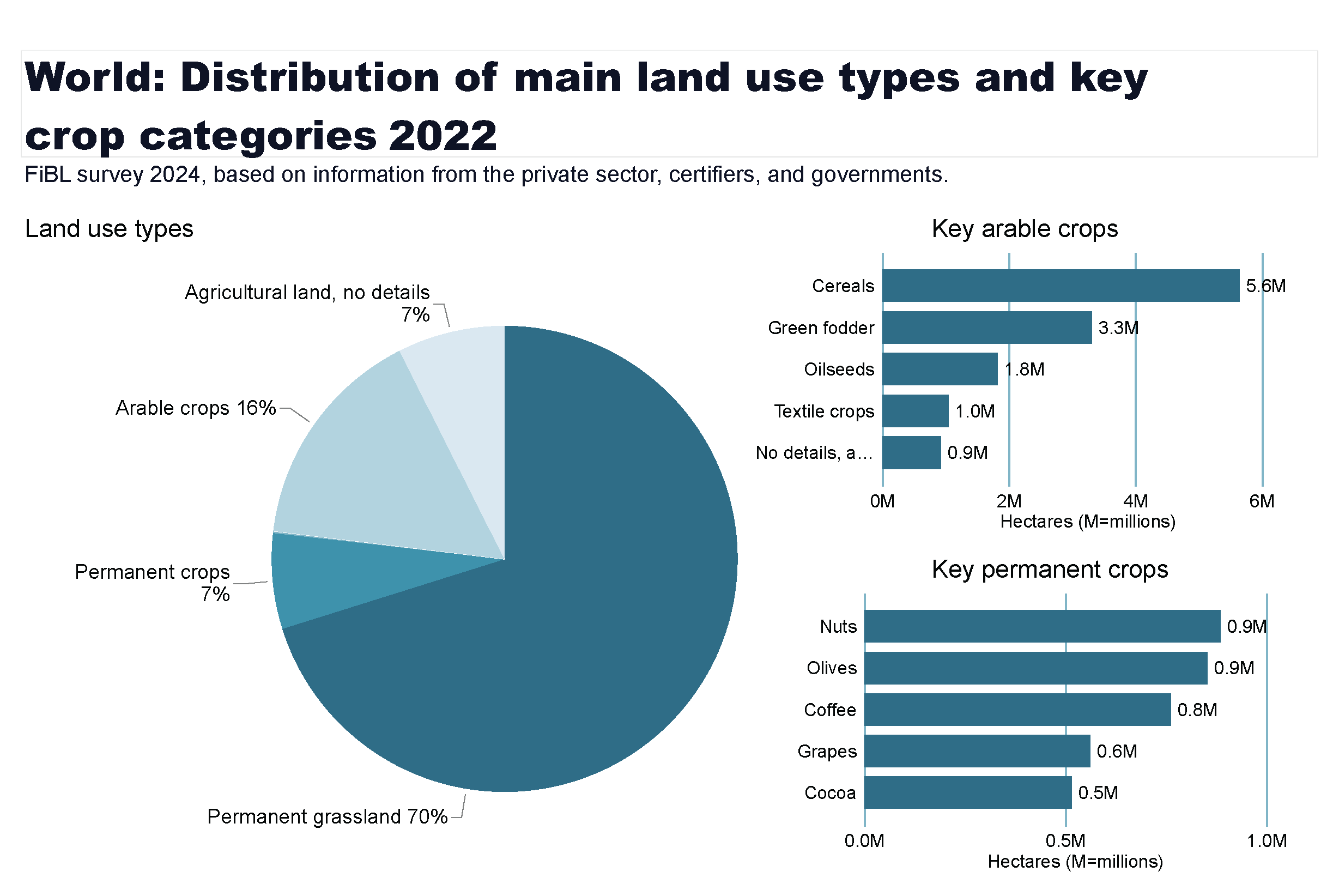 Land_use_world_arable_land1
[Speaker Notes: Land use types
No alt text provided

card
No alt text provided

Key arable crops
No alt text provided

Key permanent crops
No alt text provided

textbox
No alt text provided]
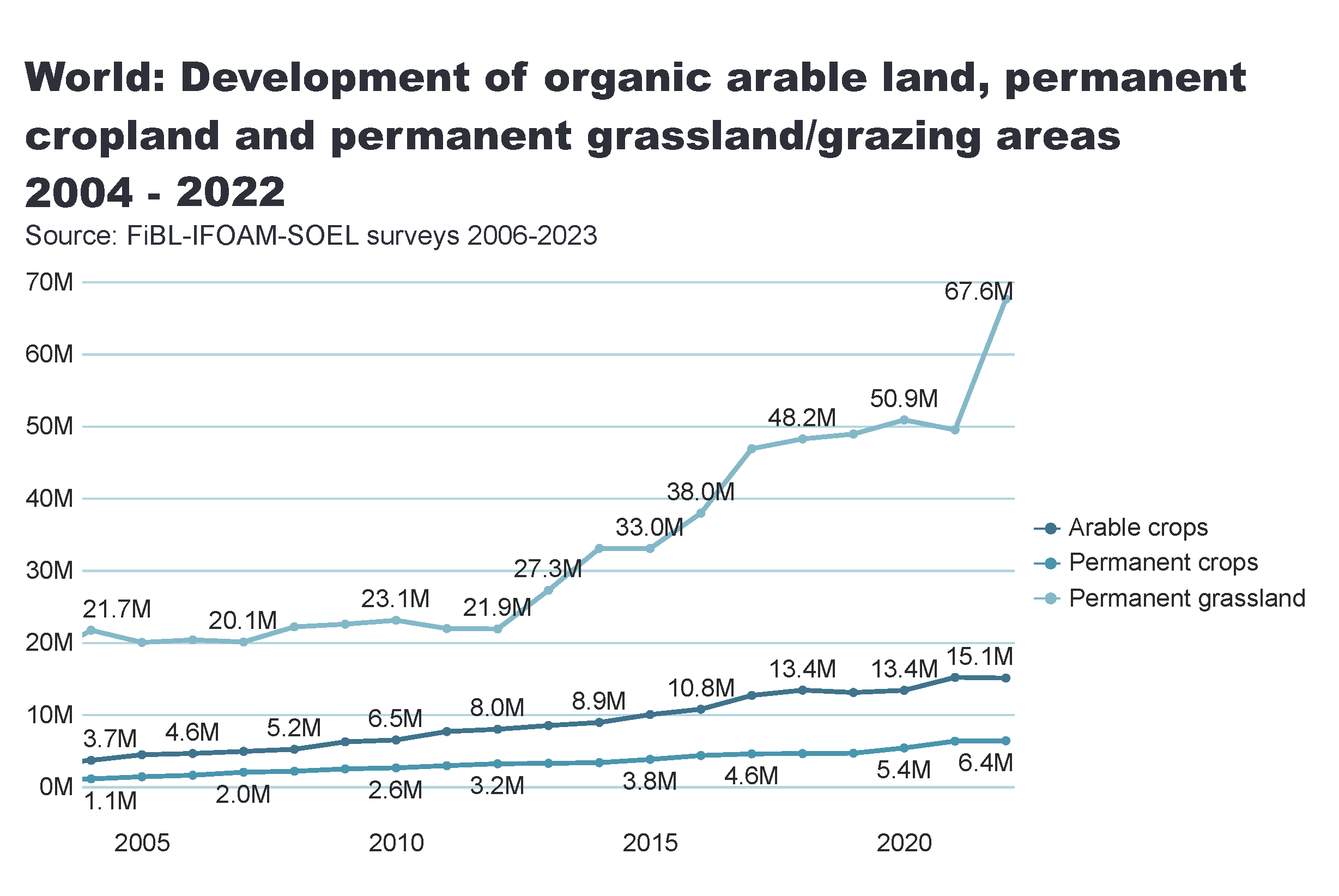 Land_use_world_development
[Speaker Notes: card
No alt text provided

lineChart
No alt text provided

textbox
No alt text provided]
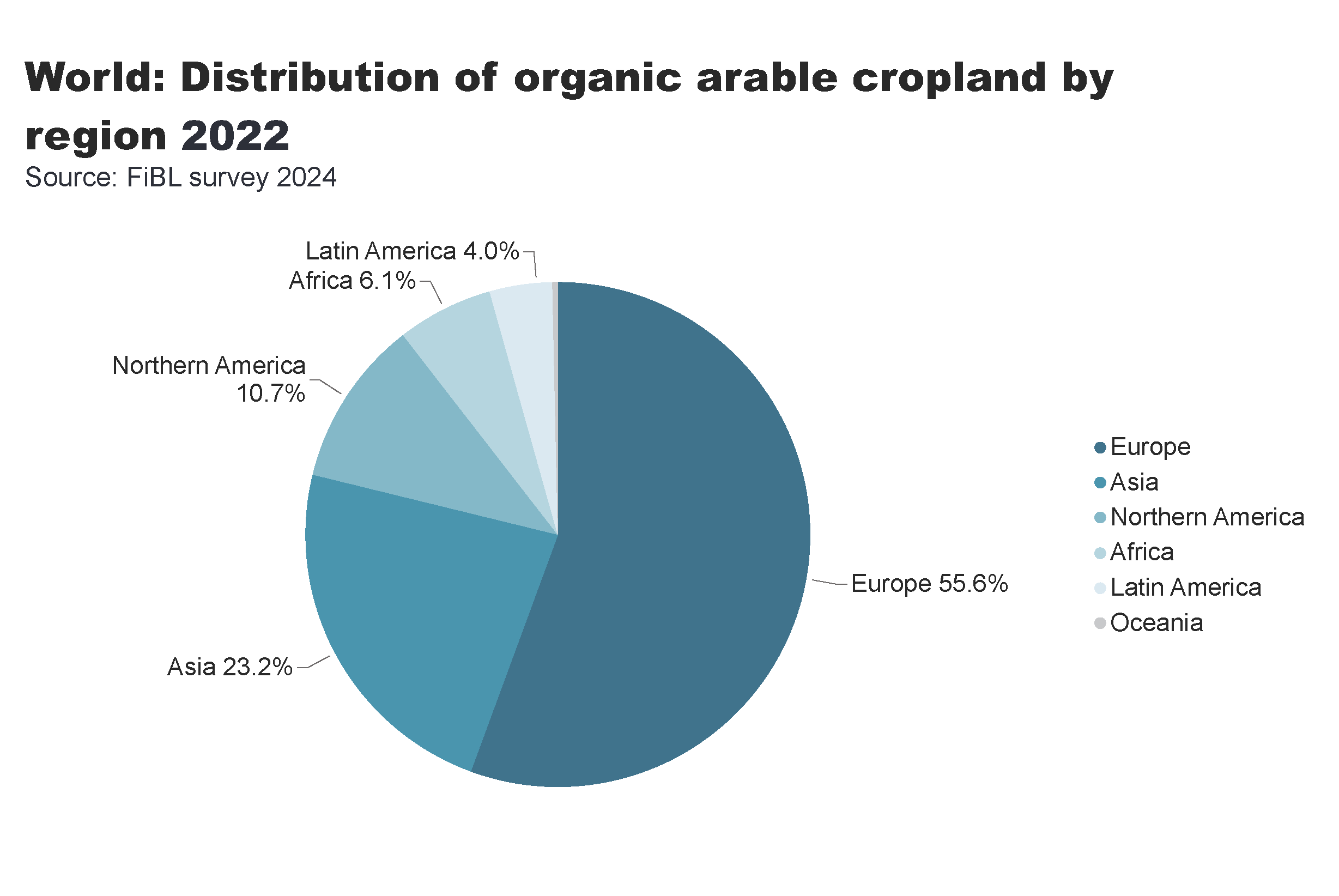 world_arable_land_distribution_by_country
[Speaker Notes: pieChart
No alt text provided

card
No alt text provided

textbox
No alt text provided]
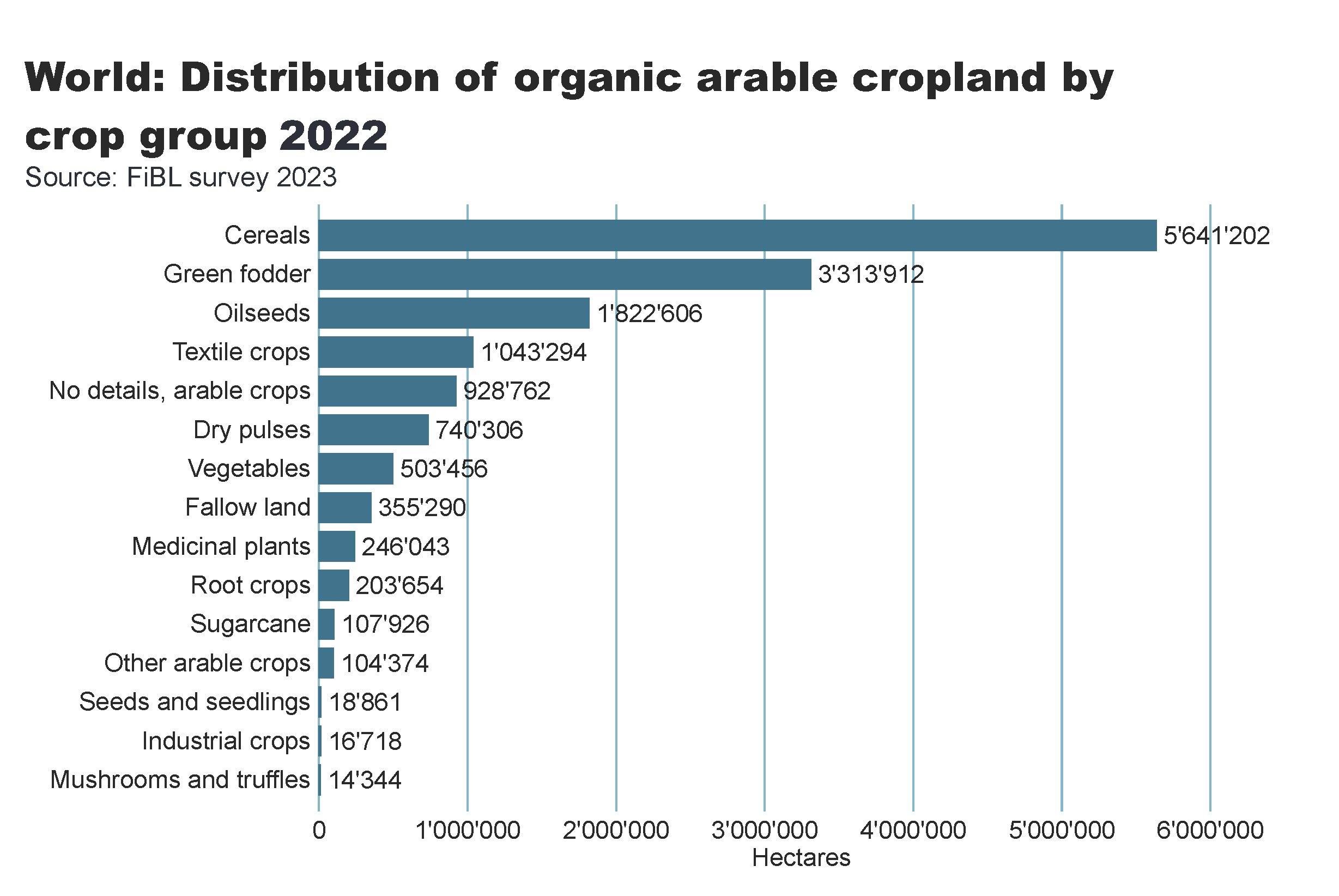 world_arable_land_distribution_by_group
[Speaker Notes: clusteredBarChart
No alt text provided

card
No alt text provided

textbox
No alt text provided]
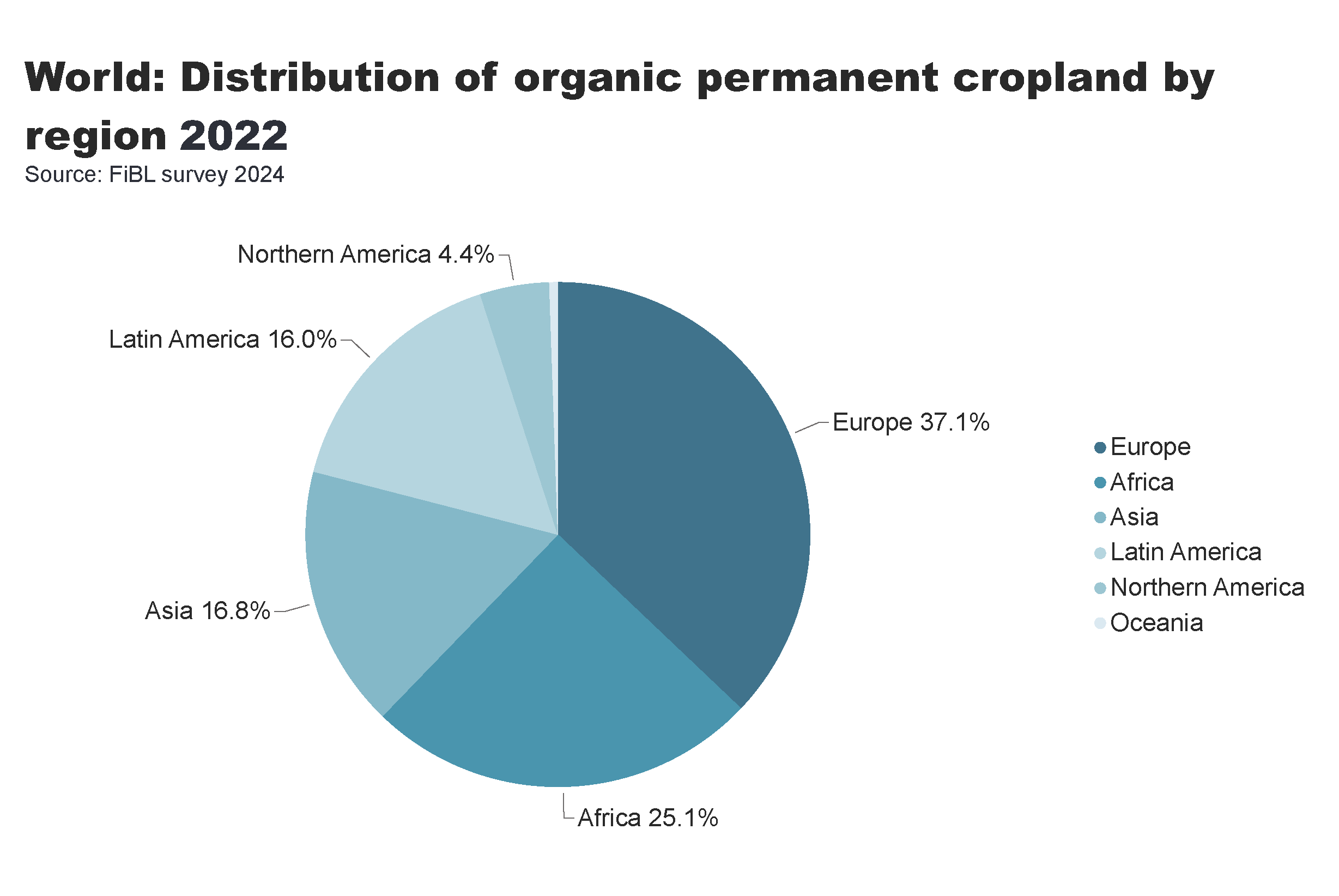 world_perm_land_distribution_by_country
[Speaker Notes: pieChart
No alt text provided

card
No alt text provided

textbox
No alt text provided]
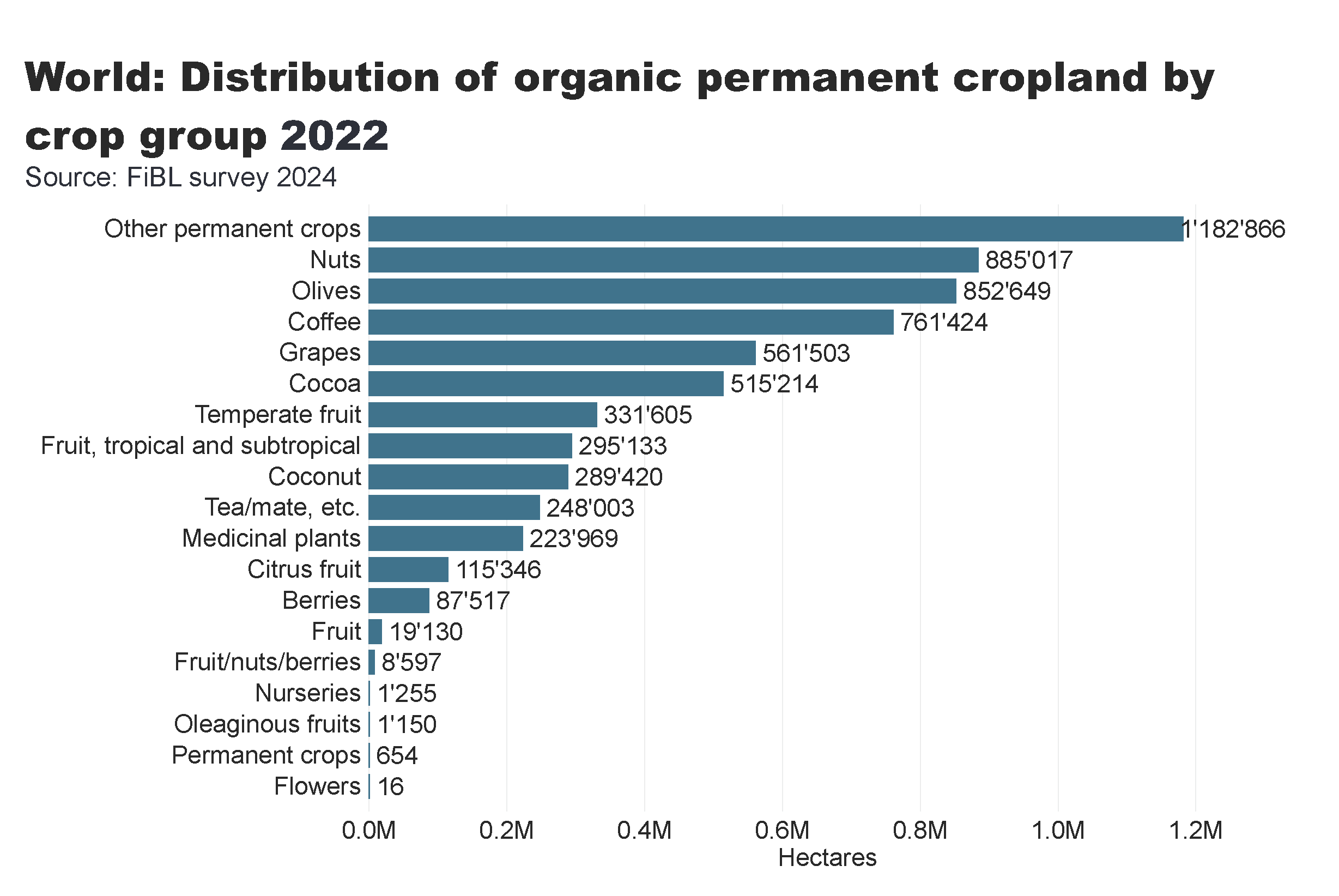 world_perm_land_distribution_by_group
[Speaker Notes: clusteredBarChart
No alt text provided

card
No alt text provided

textbox
No alt text provided]
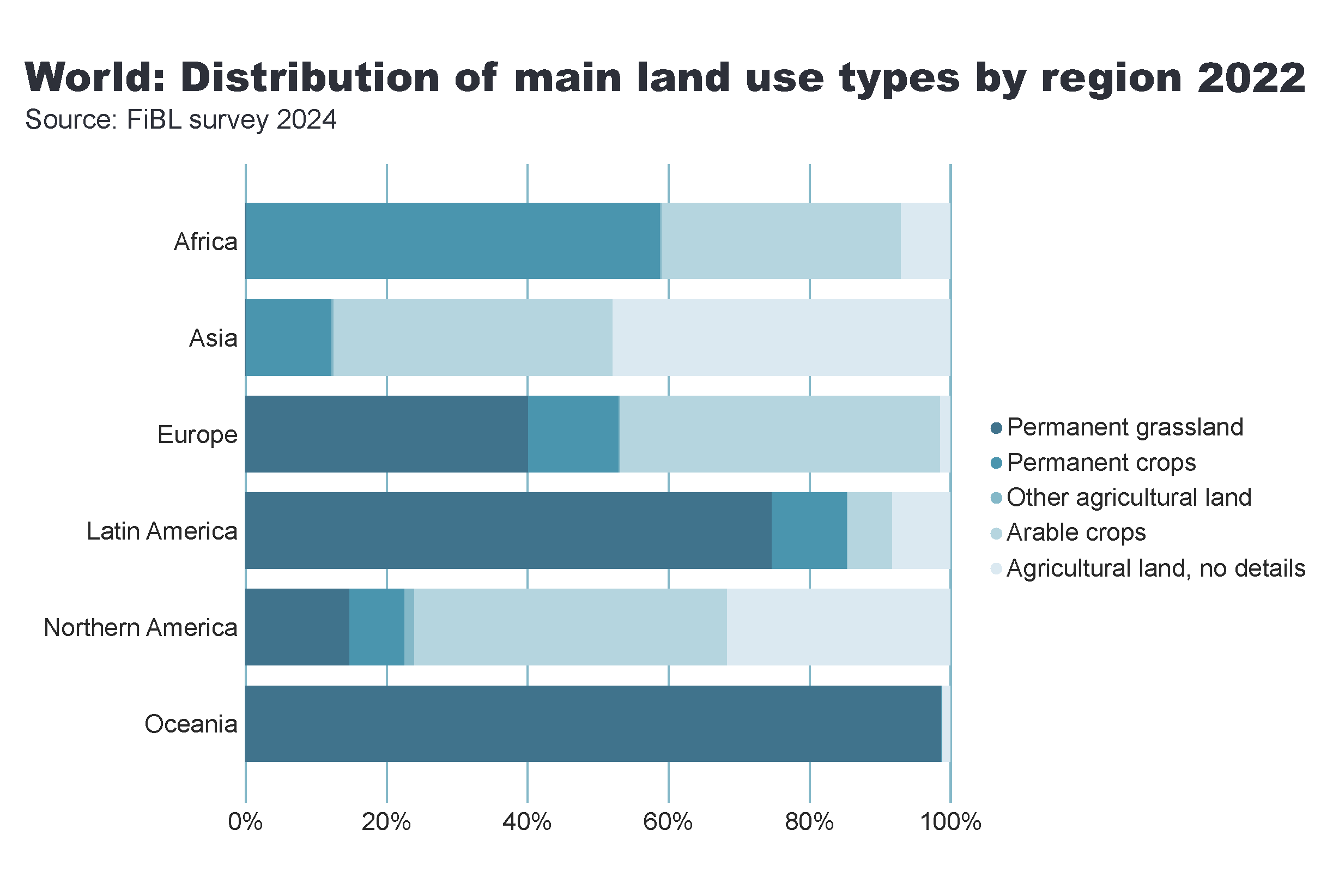 world_land_use_distribution_region
[Speaker Notes: hundredPercentStackedBarChart
No alt text provided

card
No alt text provided

textbox
No alt text provided]
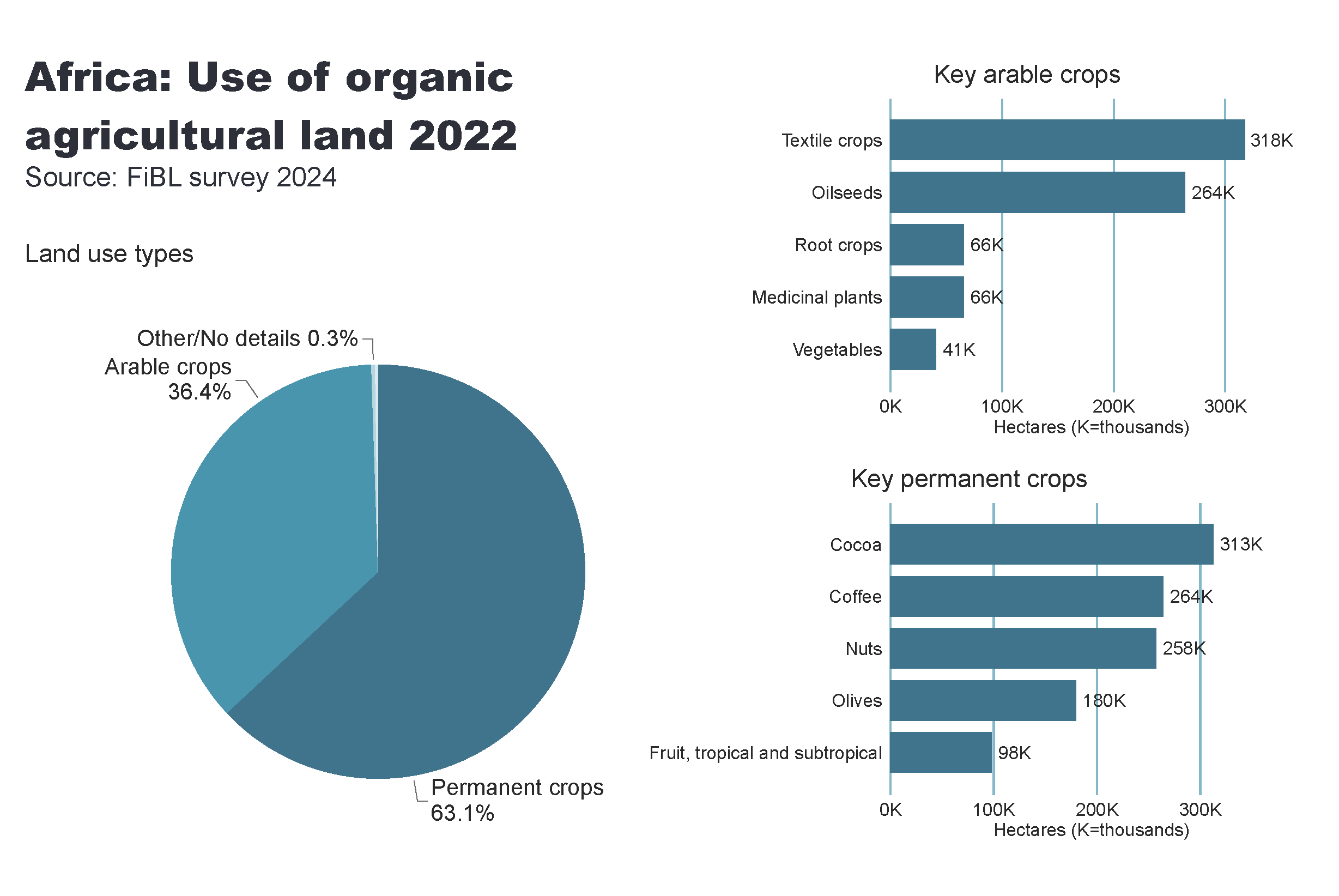 Africa_land_use
[Speaker Notes: Land use types
No alt text provided

card
No alt text provided

Key arable crops
No alt text provided

Key permanent crops
No alt text provided

textbox
No alt text provided]
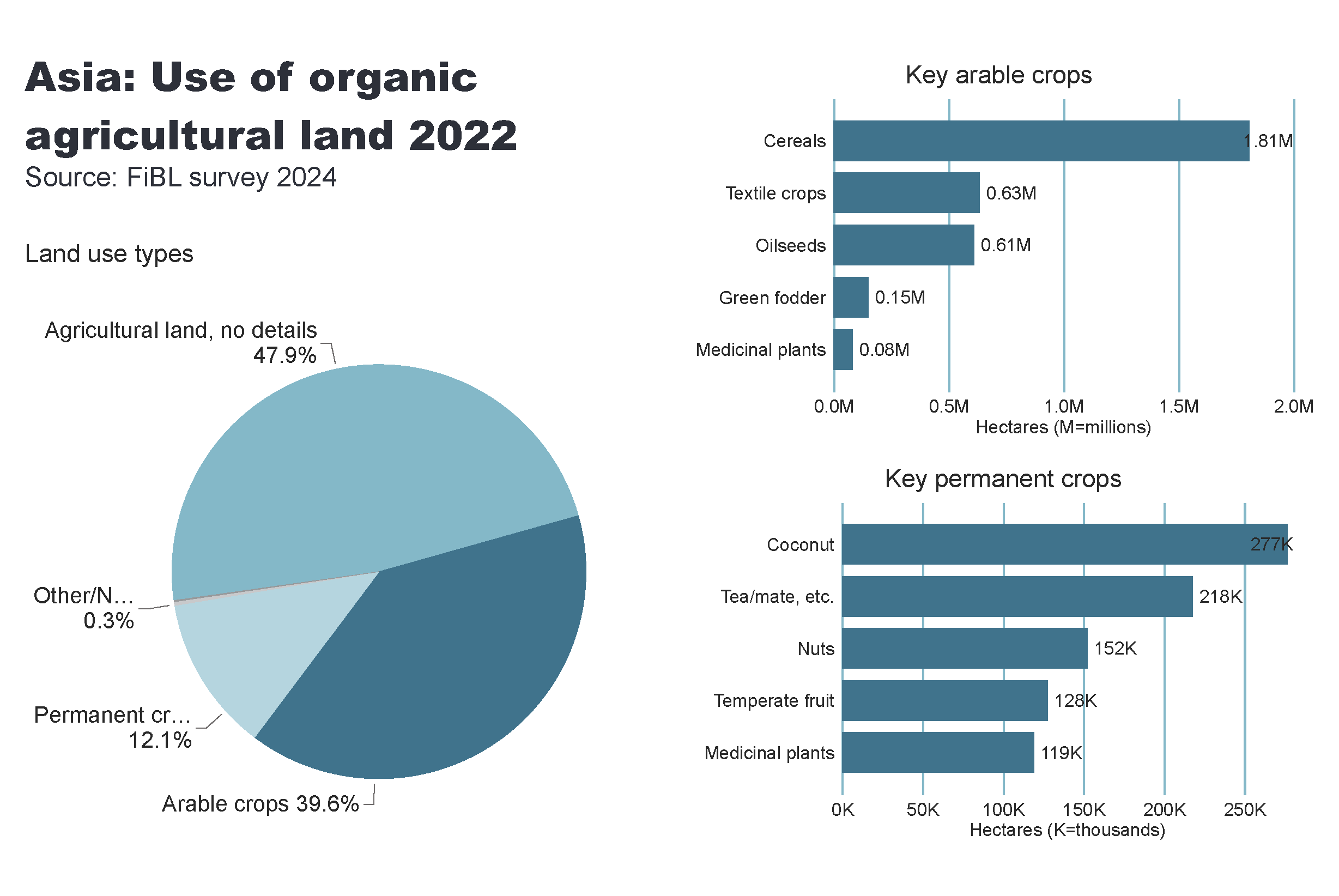 Asia_land_use
[Speaker Notes: Land use types
No alt text provided

card
No alt text provided

Key arable crops
No alt text provided

Key permanent crops
No alt text provided

textbox
No alt text provided]
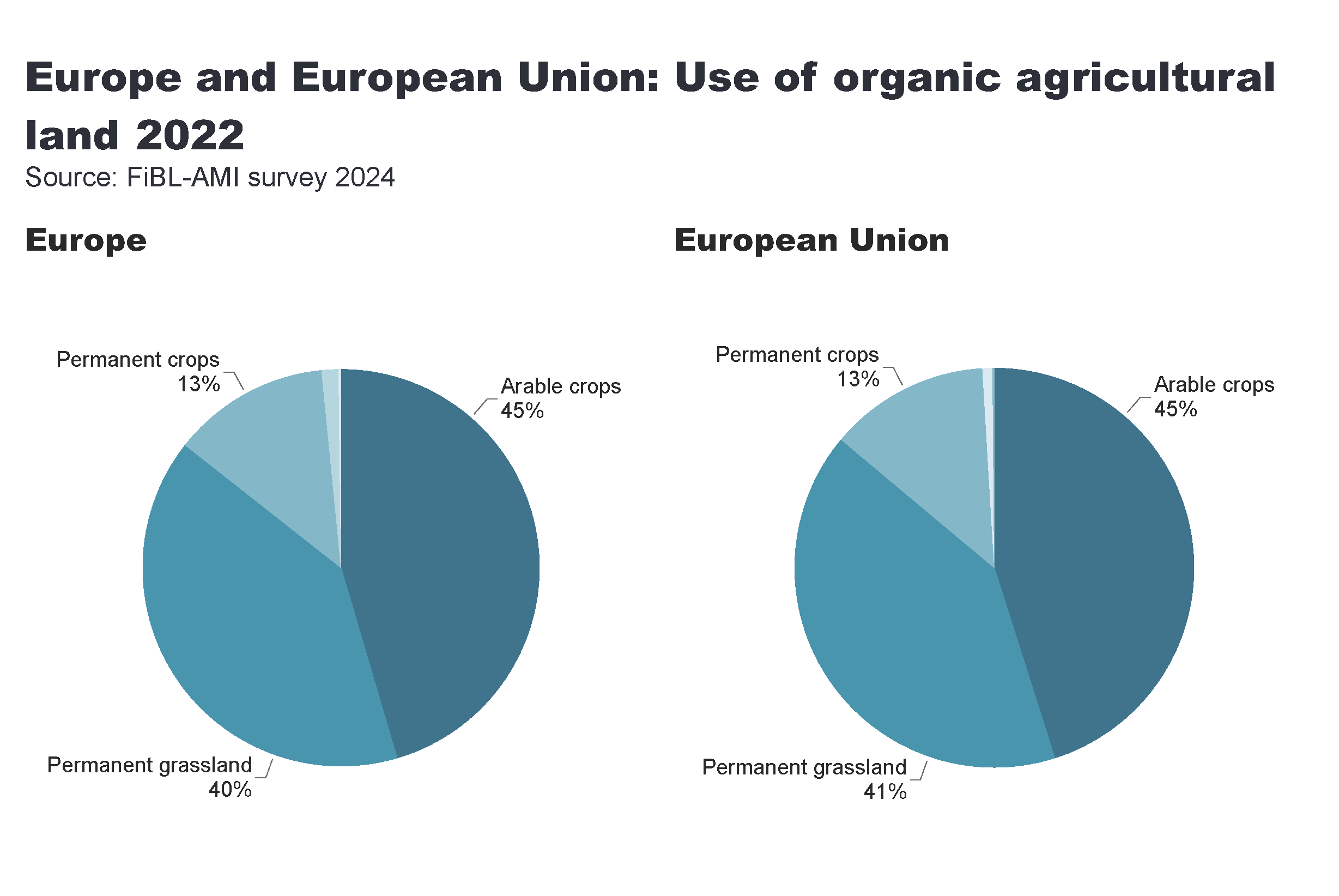 Europe_land_use
[Speaker Notes: European Union
No alt text provided

card
No alt text provided

Europe
No alt text provided

textbox
No alt text provided]
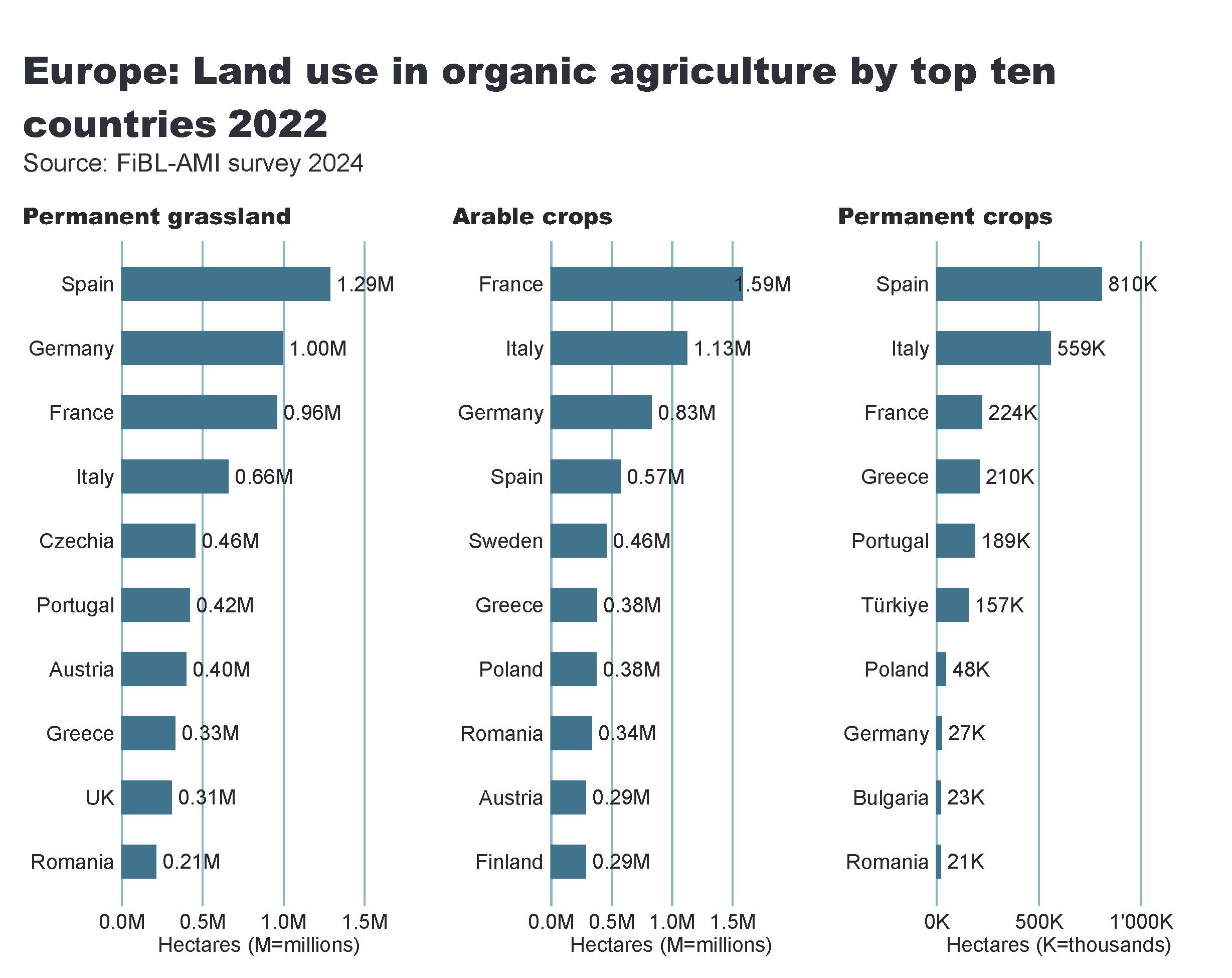 Europe_land_use_by_culture
[Speaker Notes: Arable crops
No alt text provided

textbox
No alt text provided

card
No alt text provided

Permanent crops
No alt text provided

Permanent grassland
No alt text provided]
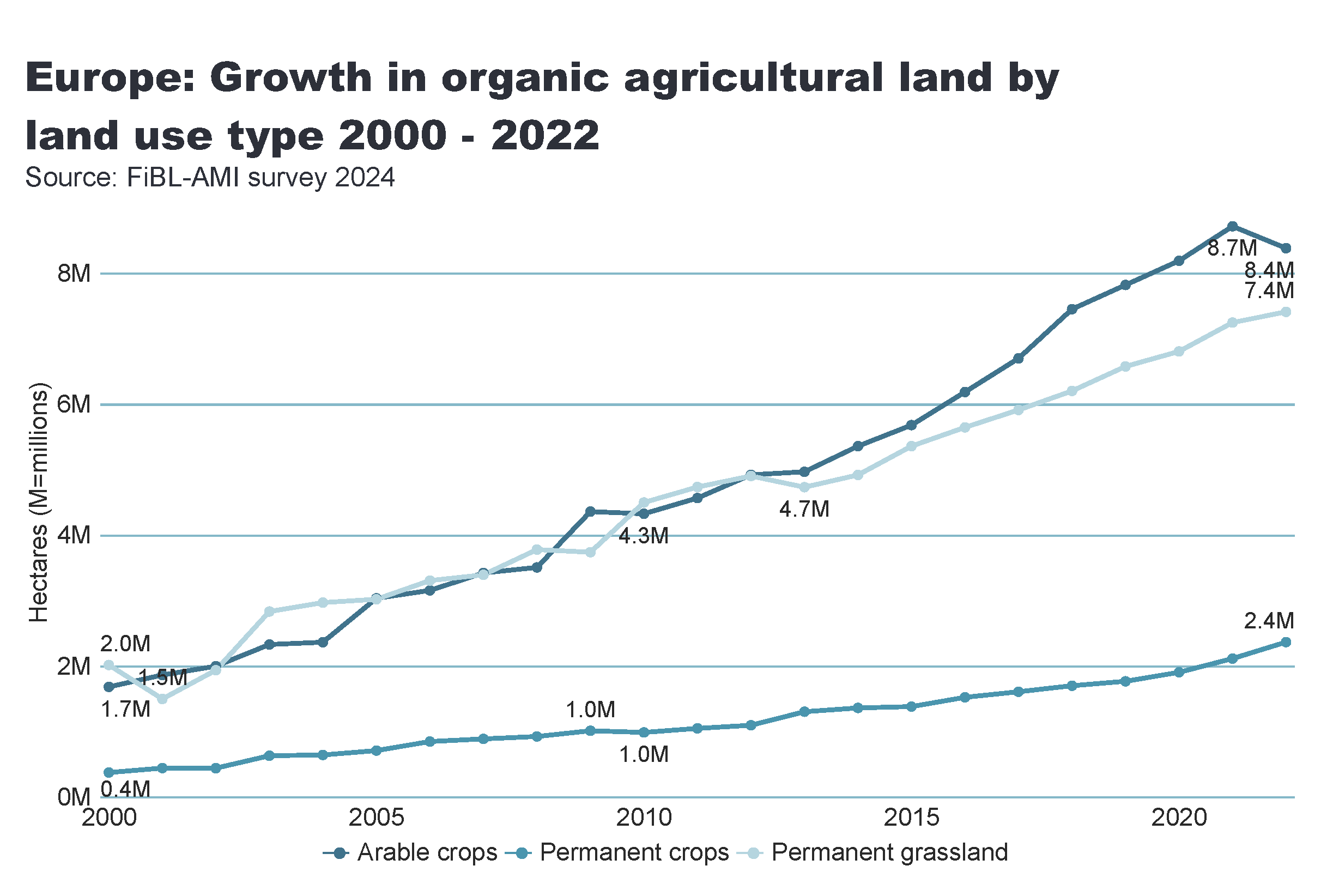 Europe_land_use_development
[Speaker Notes: Arable land
No alt text provided

textbox
No alt text provided

card
No alt text provided]
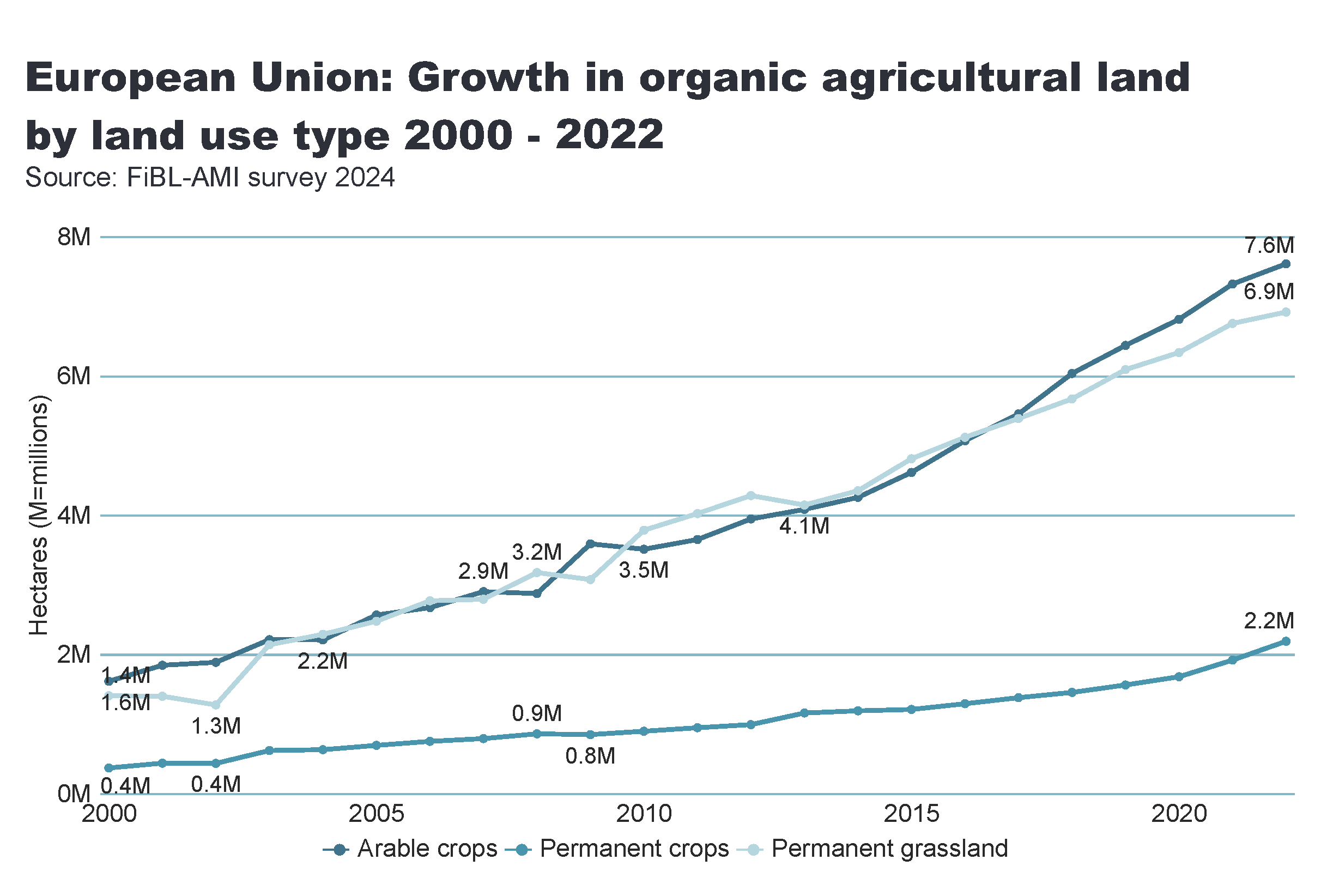 European_Union_land_use_by_culture
[Speaker Notes: Arable land
No alt text provided

textbox
No alt text provided

card
No alt text provided]
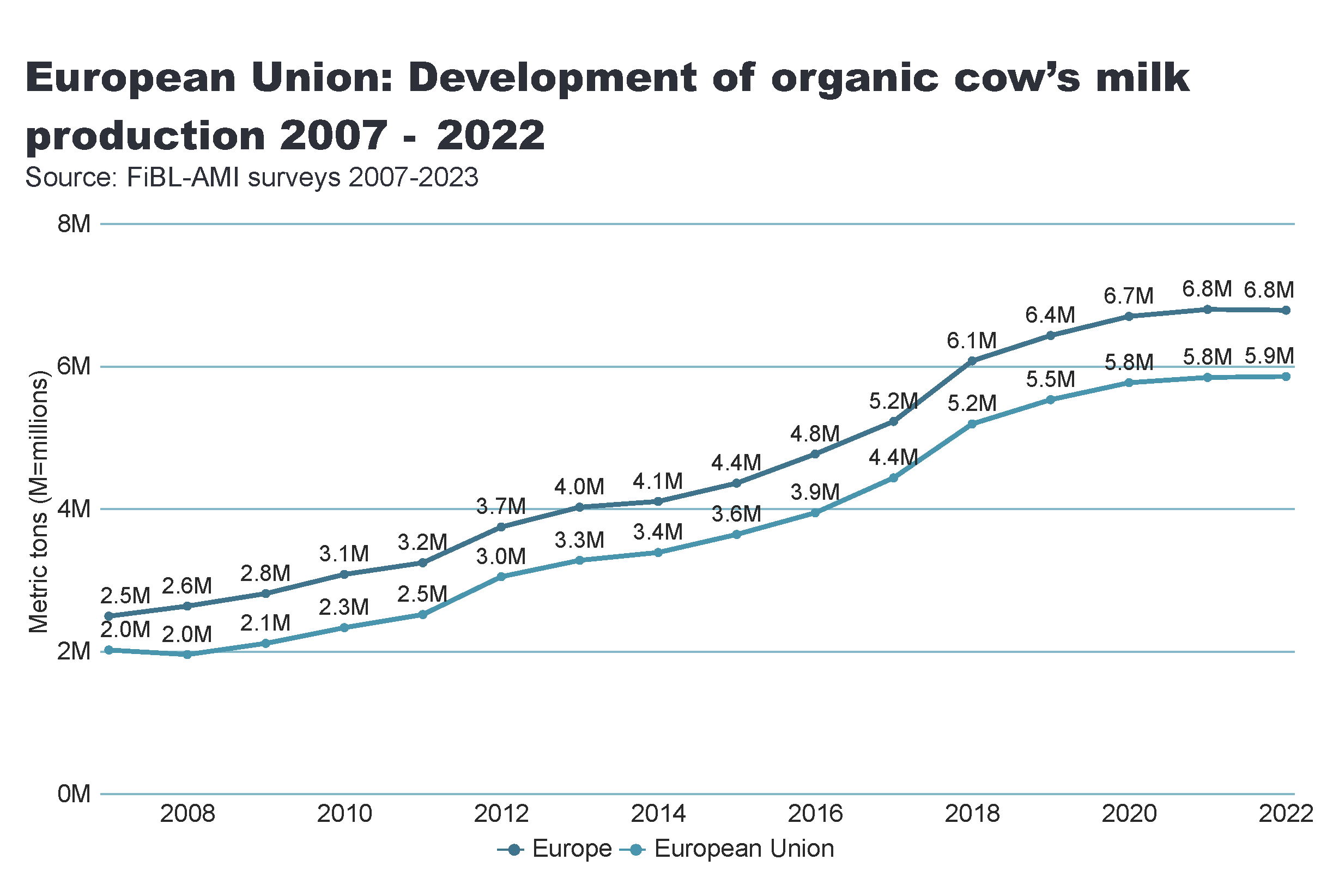 milk
[Speaker Notes: Arable land
No alt text provided

textbox
No alt text provided

card
No alt text provided]
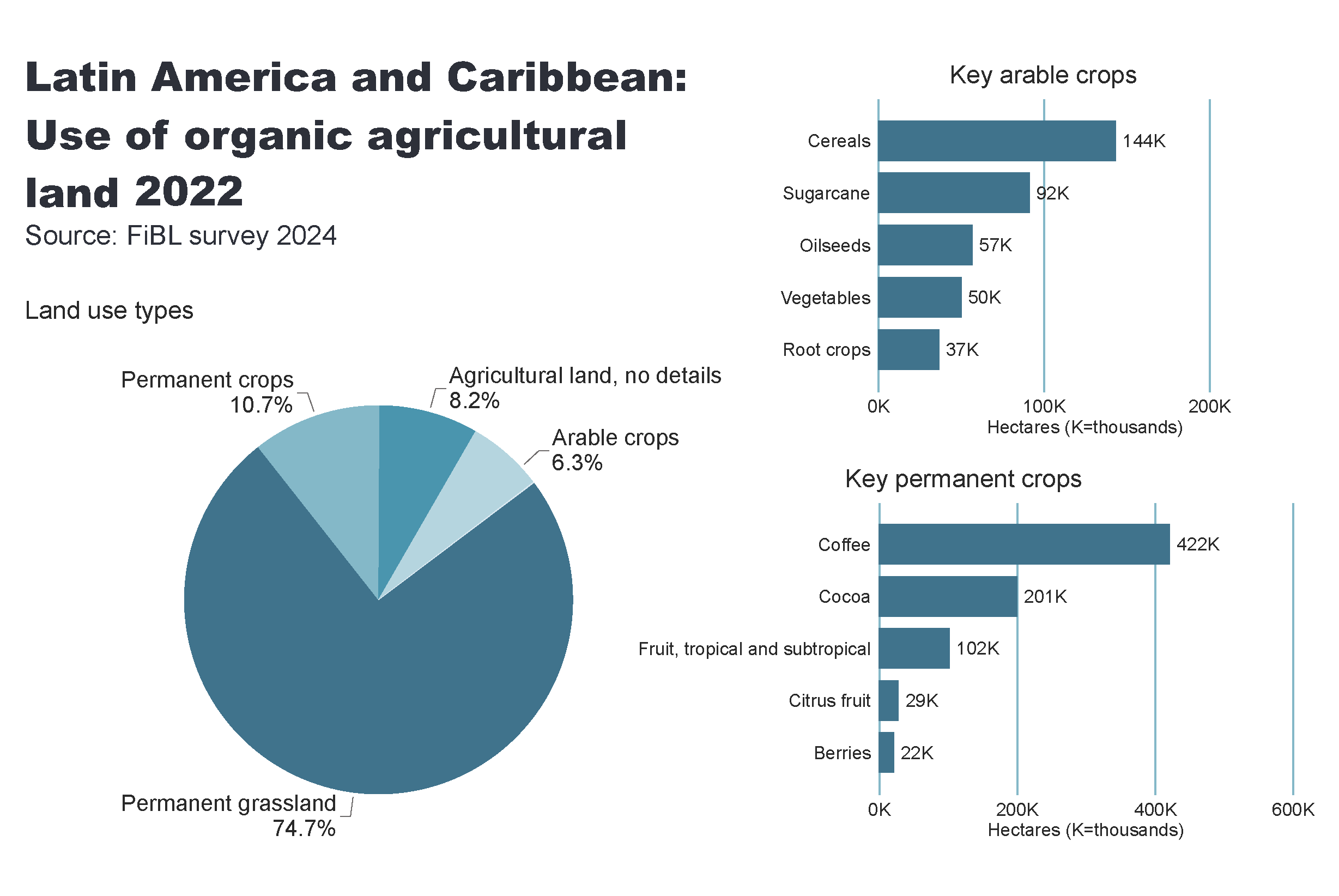 LA_land_use
[Speaker Notes: Land use types
No alt text provided

card
No alt text provided

Key arable crops
No alt text provided

Key permanent crops
No alt text provided

textbox
No alt text provided]
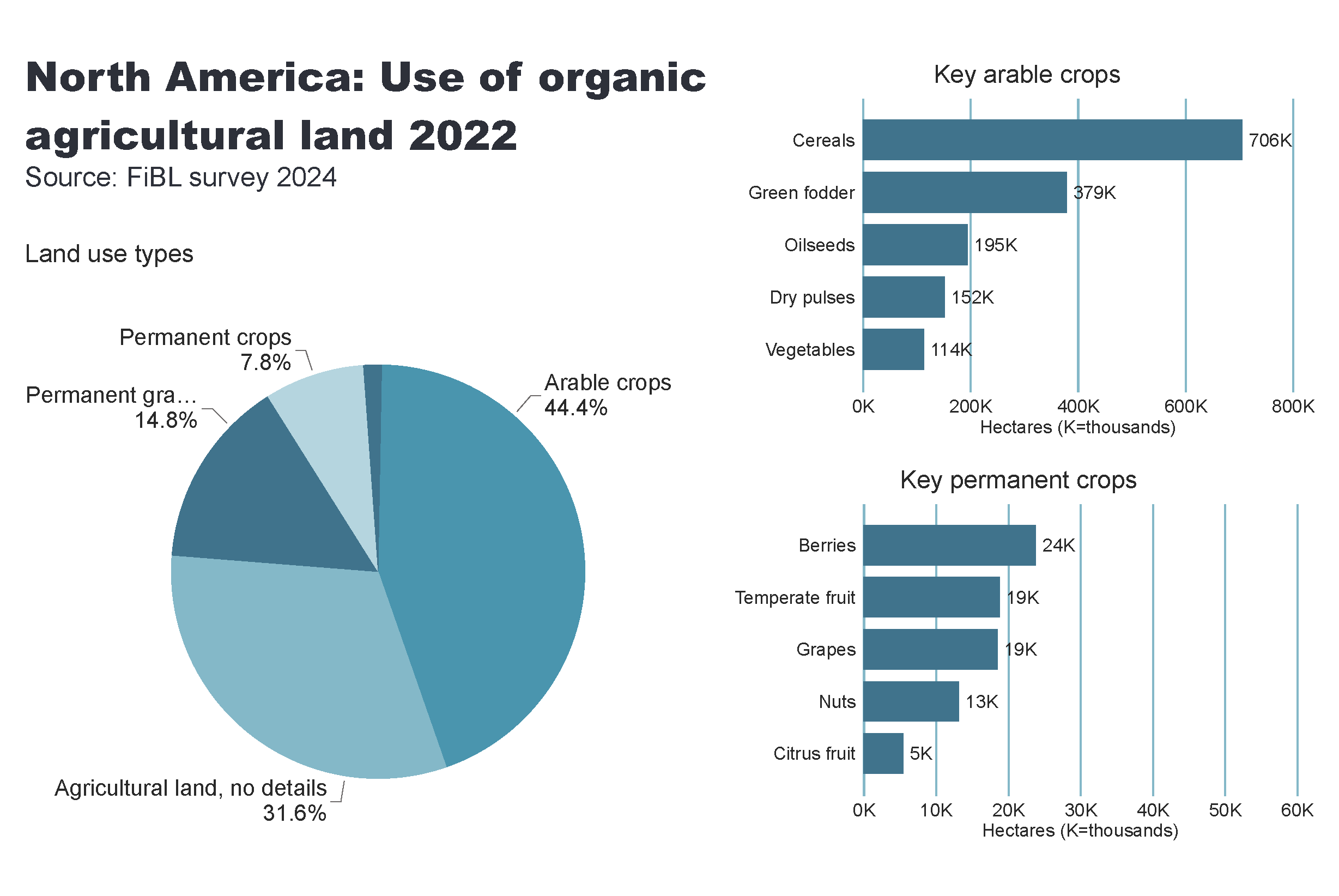 NA_land_use
[Speaker Notes: Land use types
No alt text provided

card
No alt text provided

Key arable crops
No alt text provided

Key permanent crops
No alt text provided

textbox
No alt text provided]
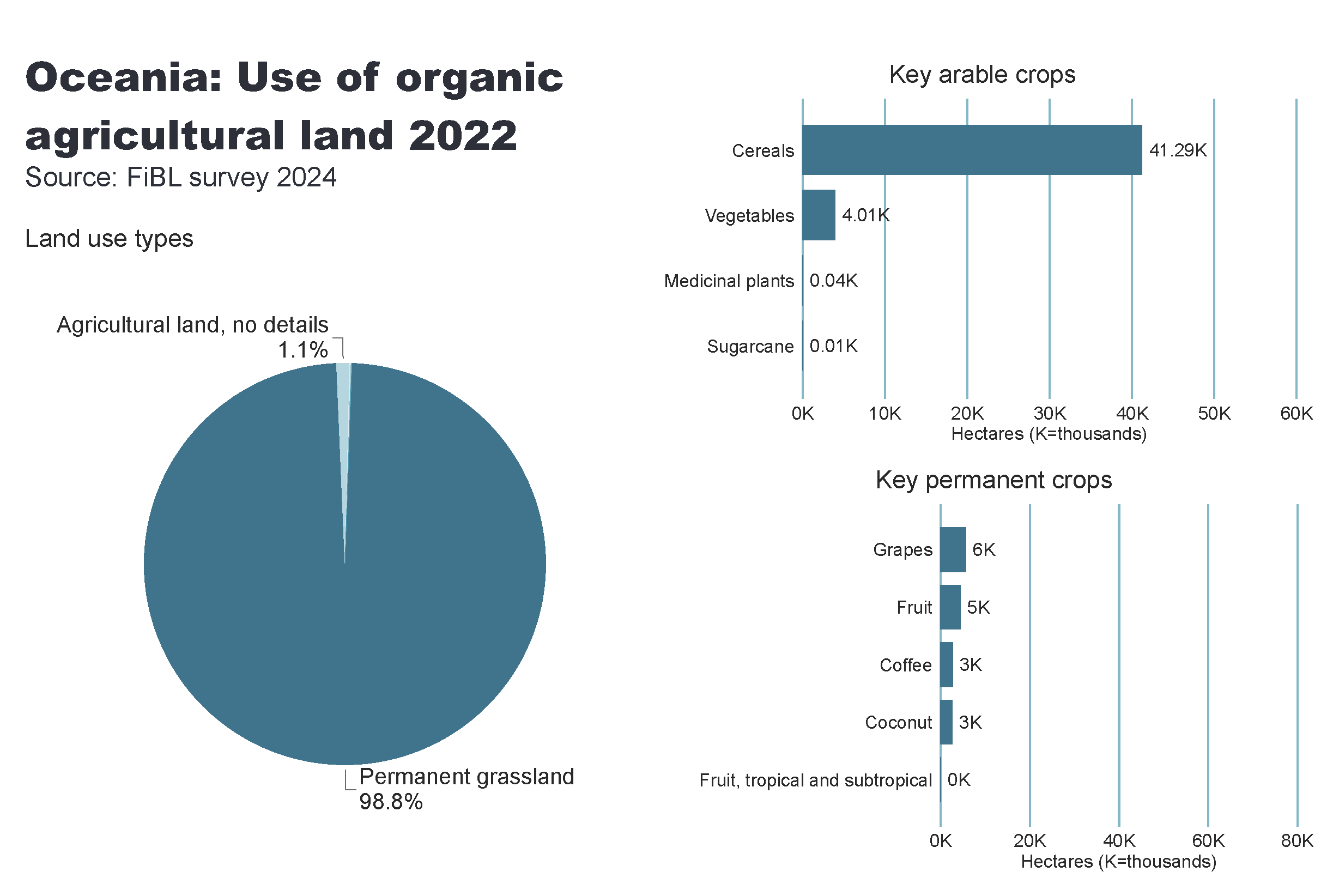 Oceania_land_use
[Speaker Notes: Land use types
No alt text provided

card
No alt text provided

Key arable crops
No alt text provided

Key permanent crops
No alt text provided

textbox
No alt text provided]
Further organic areas: Wild collection and aquaculture
Apart from land dedicated to organic agriculture, there are further areas of organic land dedicated to other activities. 
The largest parts of these are wild collection areas and beekeeping areas. 
Further non-agricultural areas include aquaculture, forests, and grazing areas on non-agricultural land. 
These areas totalled 36.4 million hectares, and all the organic areas together summed up to 132.4 million hectares.
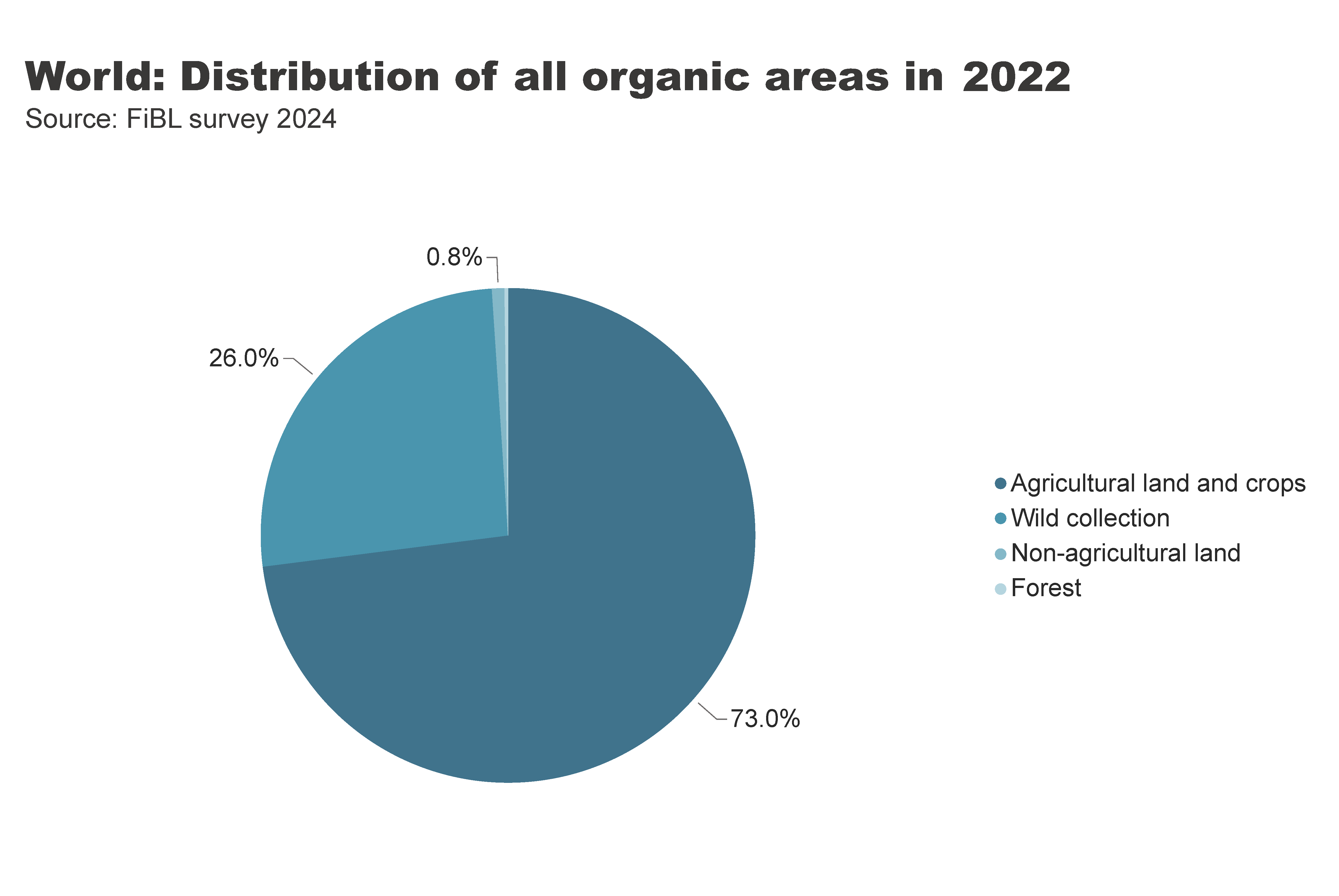 world_land_all_areas
[Speaker Notes: textbox
No alt text provided

card
No alt text provided

pieChart
No alt text provided]
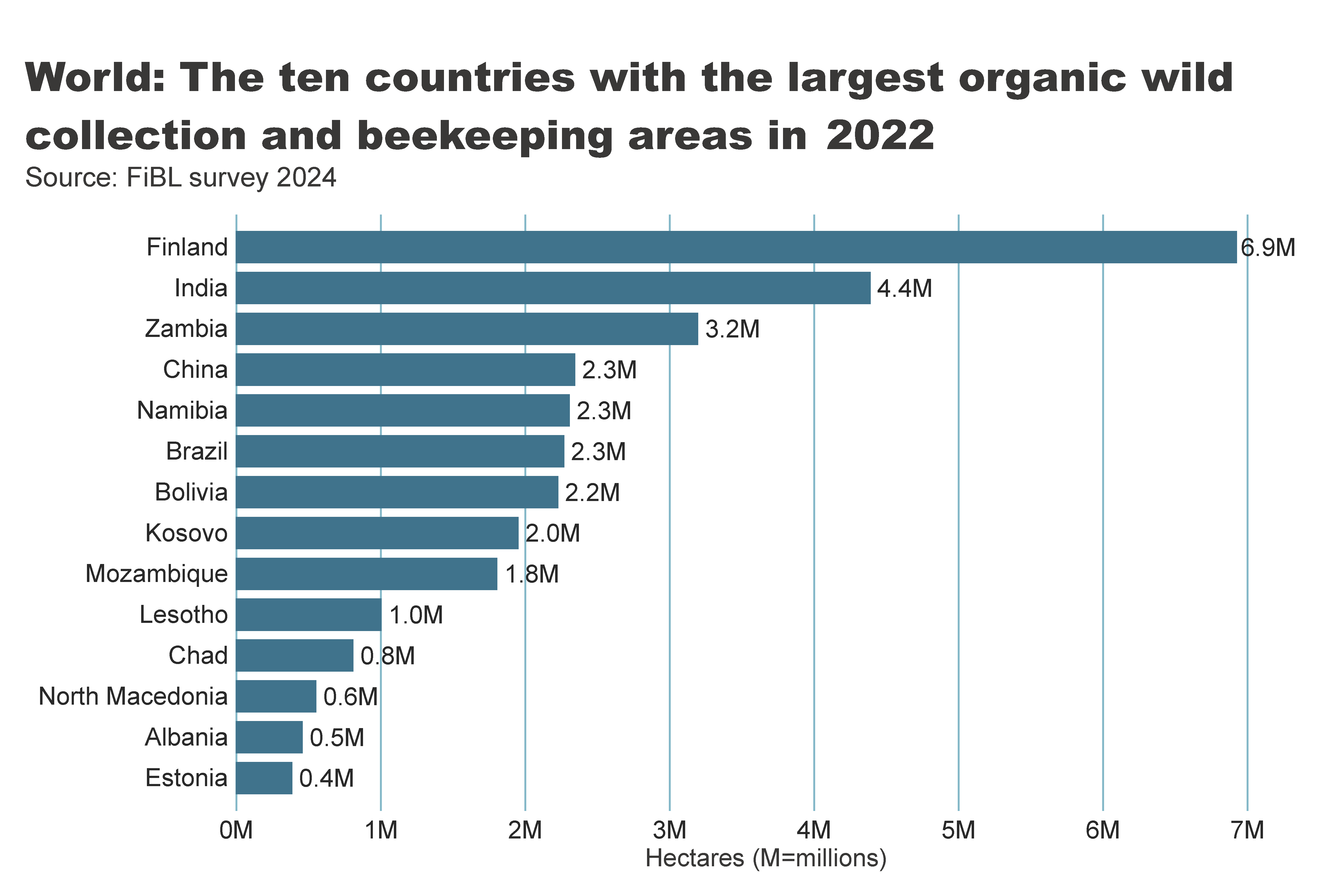 wild_ collection_by_country
[Speaker Notes: textbox
No alt text provided

clusteredBarChart
No alt text provided

card
No alt text provided]
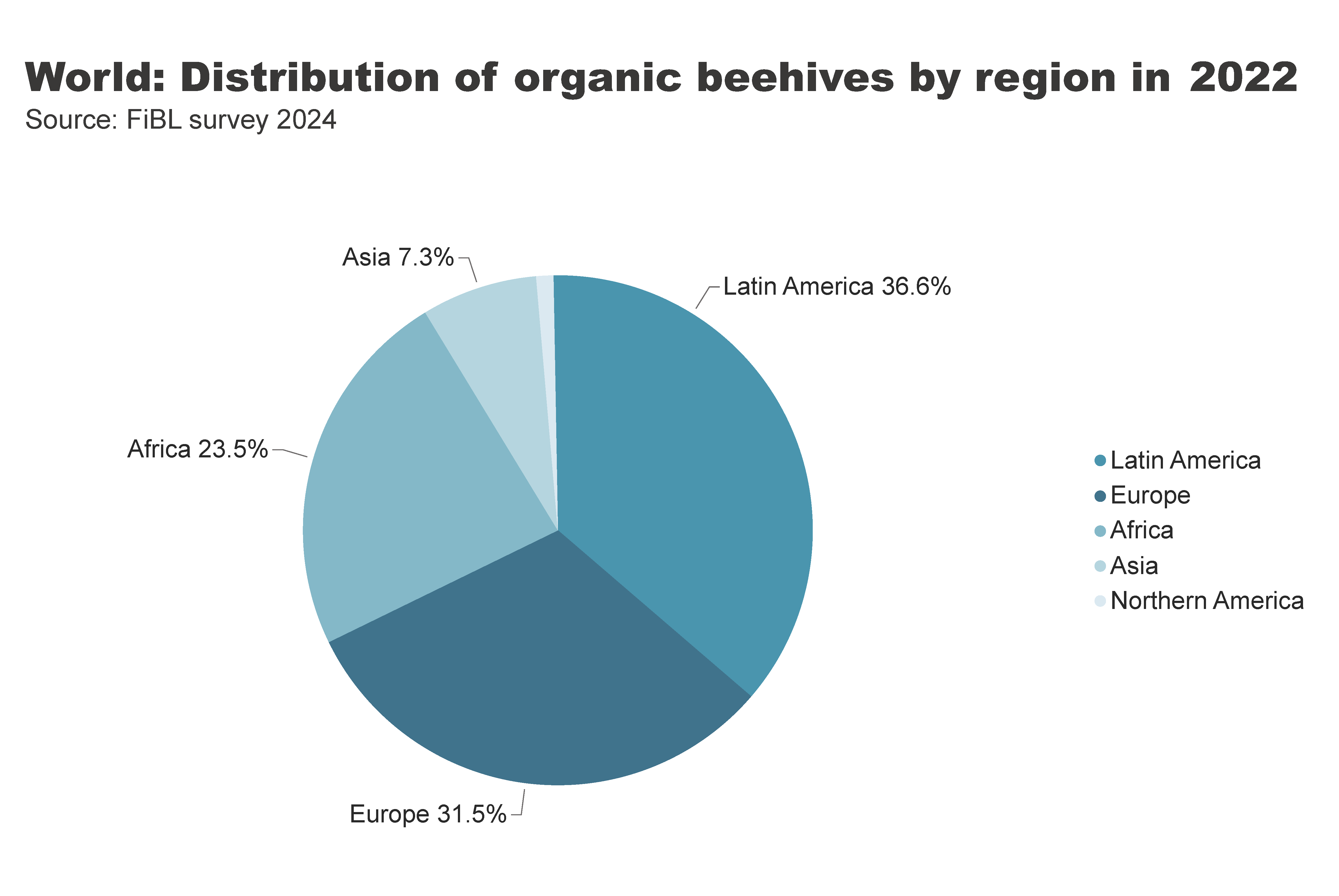 beehives_by_region
[Speaker Notes: textbox
No alt text provided

pieChart
No alt text provided

card
No alt text provided]
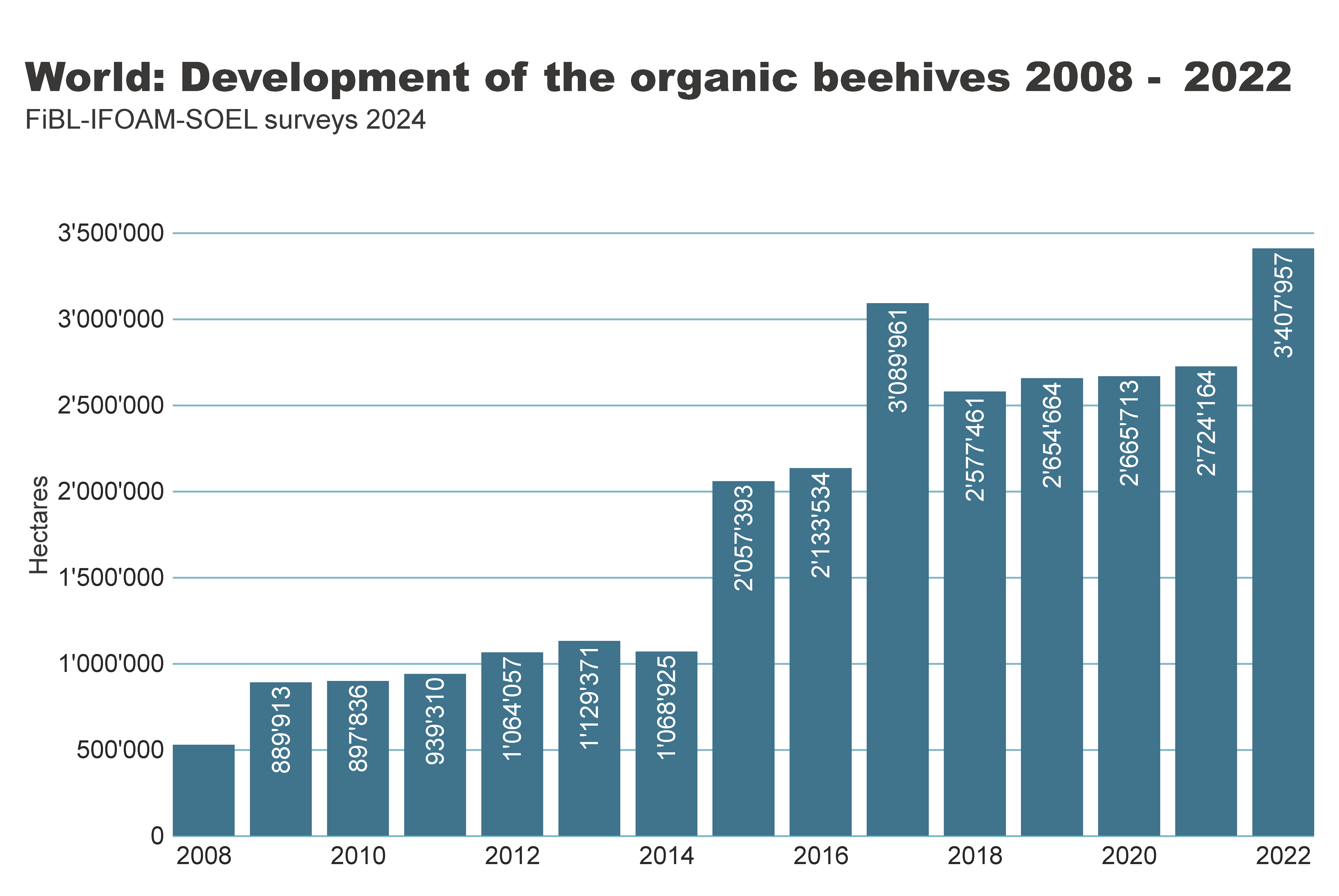 beehives_by country
[Speaker Notes: textbox
No alt text provided

clusteredColumnChart
No alt text provided

card
No alt text provided]
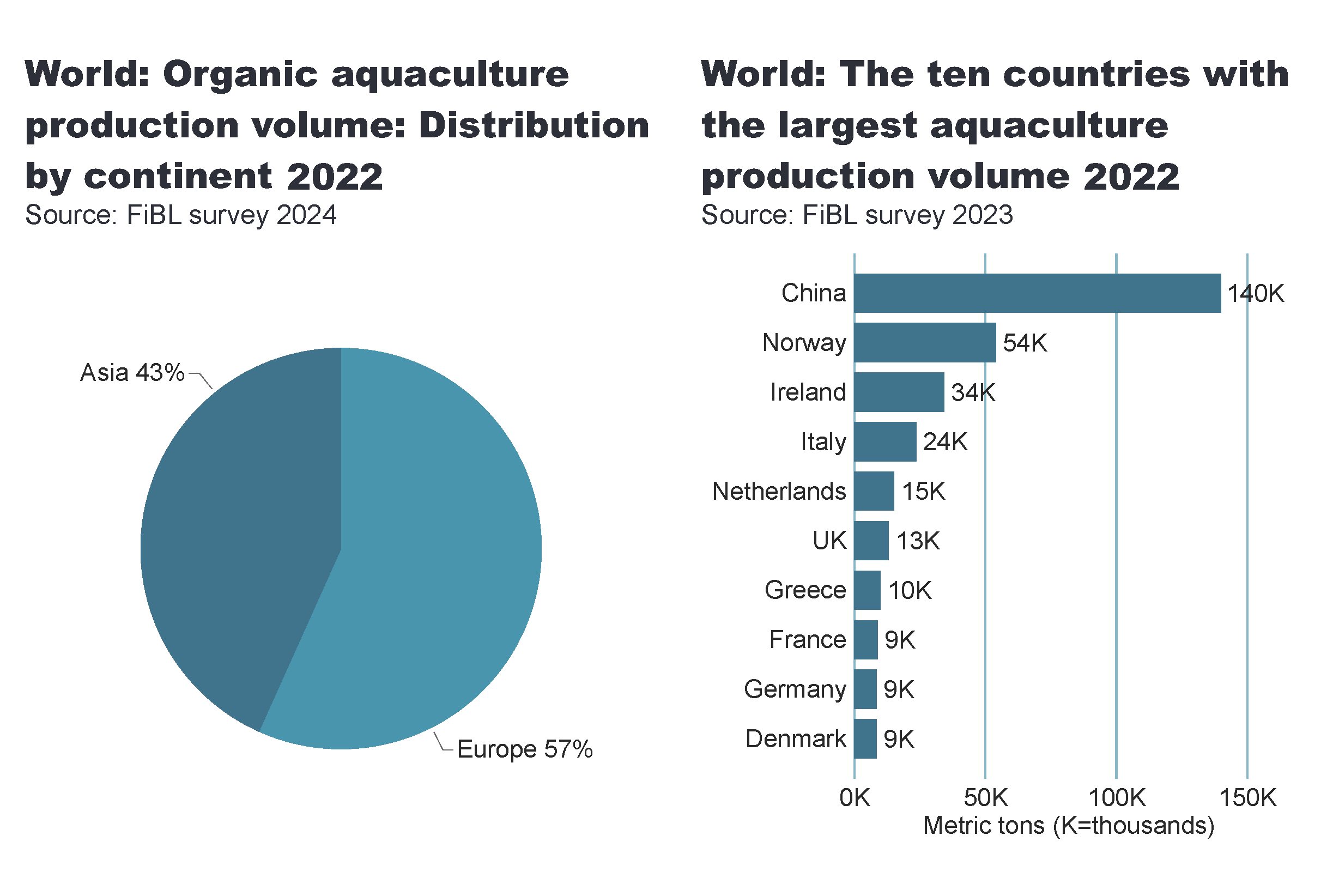 aquaculture_country
[Speaker Notes: pieChart
No alt text provided

card
No alt text provided

textbox
No alt text provided

clusteredBarChart
No alt text provided

card
No alt text provided

textbox
No alt text provided]
Crops grown in organic agriculture
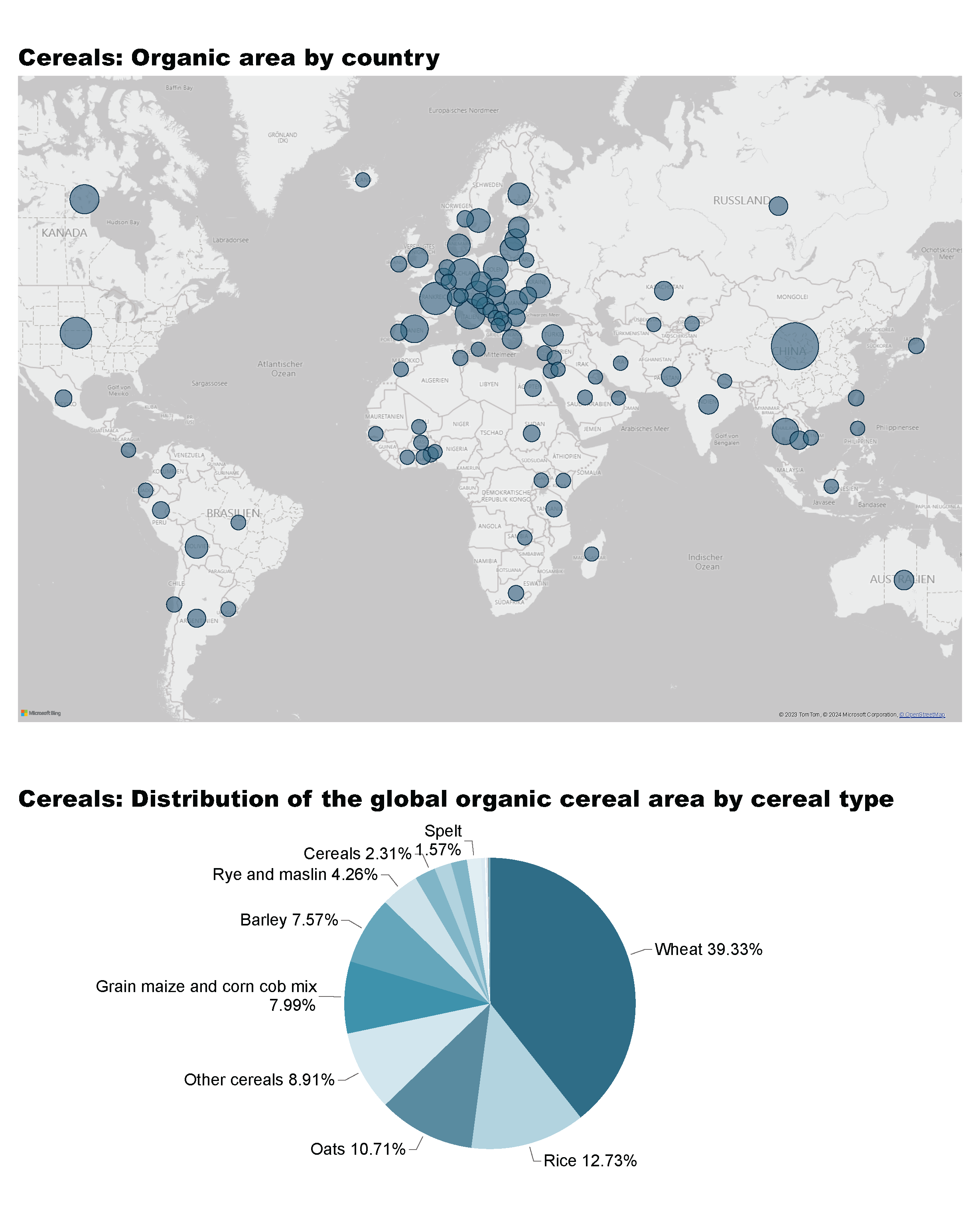 Cereals_1a
[Speaker Notes: Cereals: Organic area by country
No alt text provided]
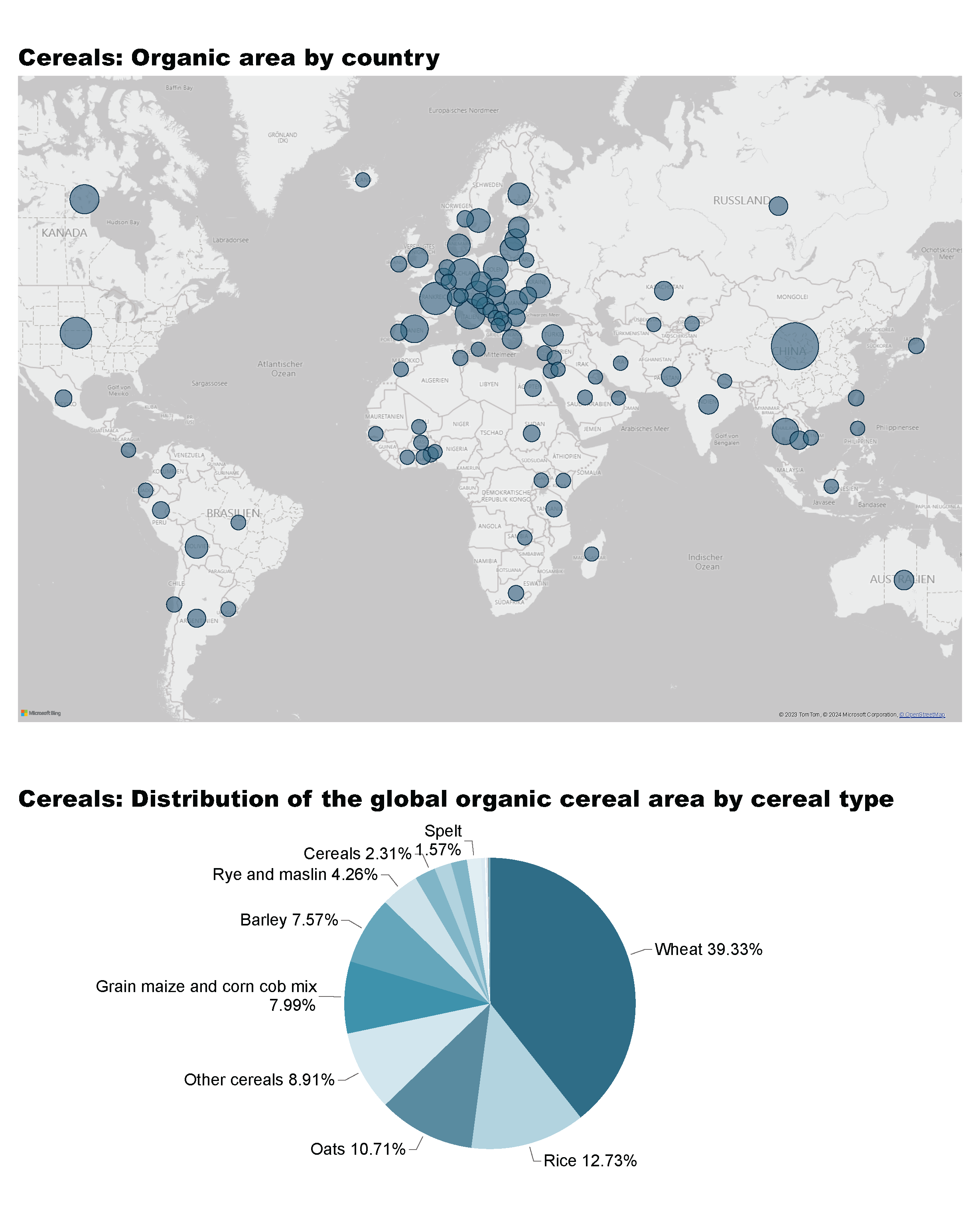 Cereals_1b
[Speaker Notes: Cereals: Distribution of the global organic cereal area by cereal type
No alt text provided

textbox
No alt text provided]
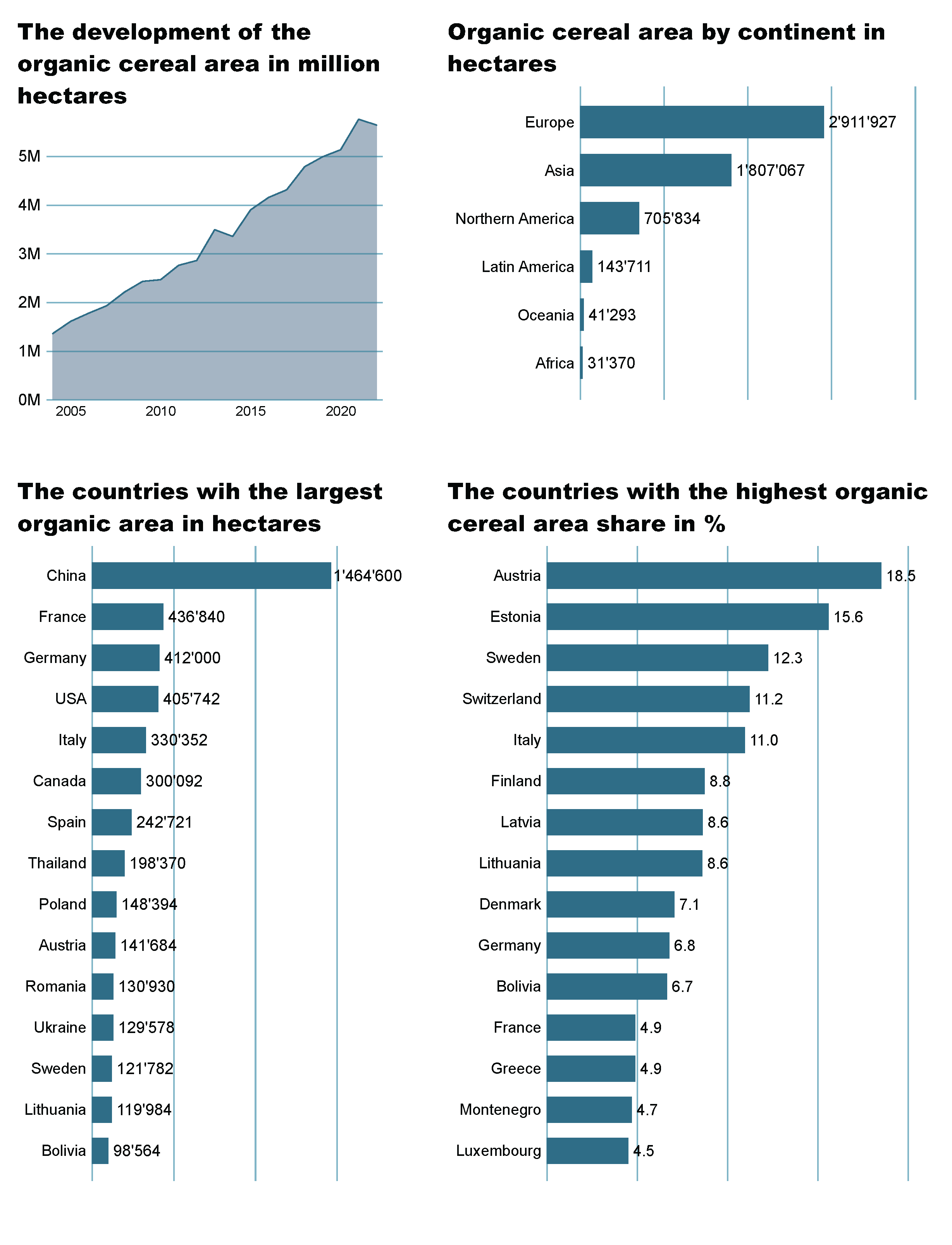 Cereals_2a
[Speaker Notes: The development of the organic cereal area in million hectares
No alt text provided

Organic cereal area by continent in hectares
No alt text provided]
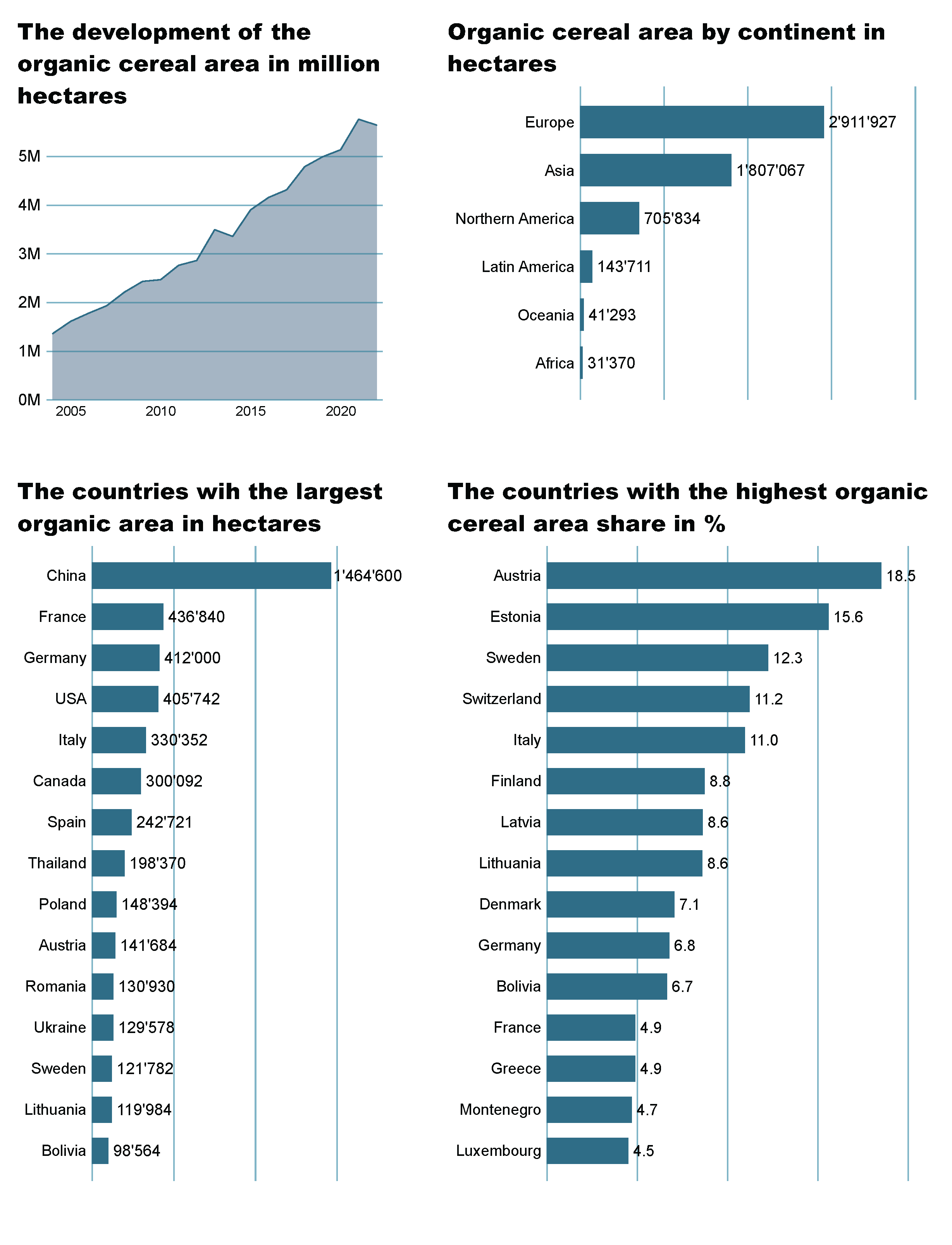 Cereals_2b
[Speaker Notes: The countries with the highest organic cereal area share in %
No alt text provided

The countries wih the largest organic area in hectares
No alt text provided]
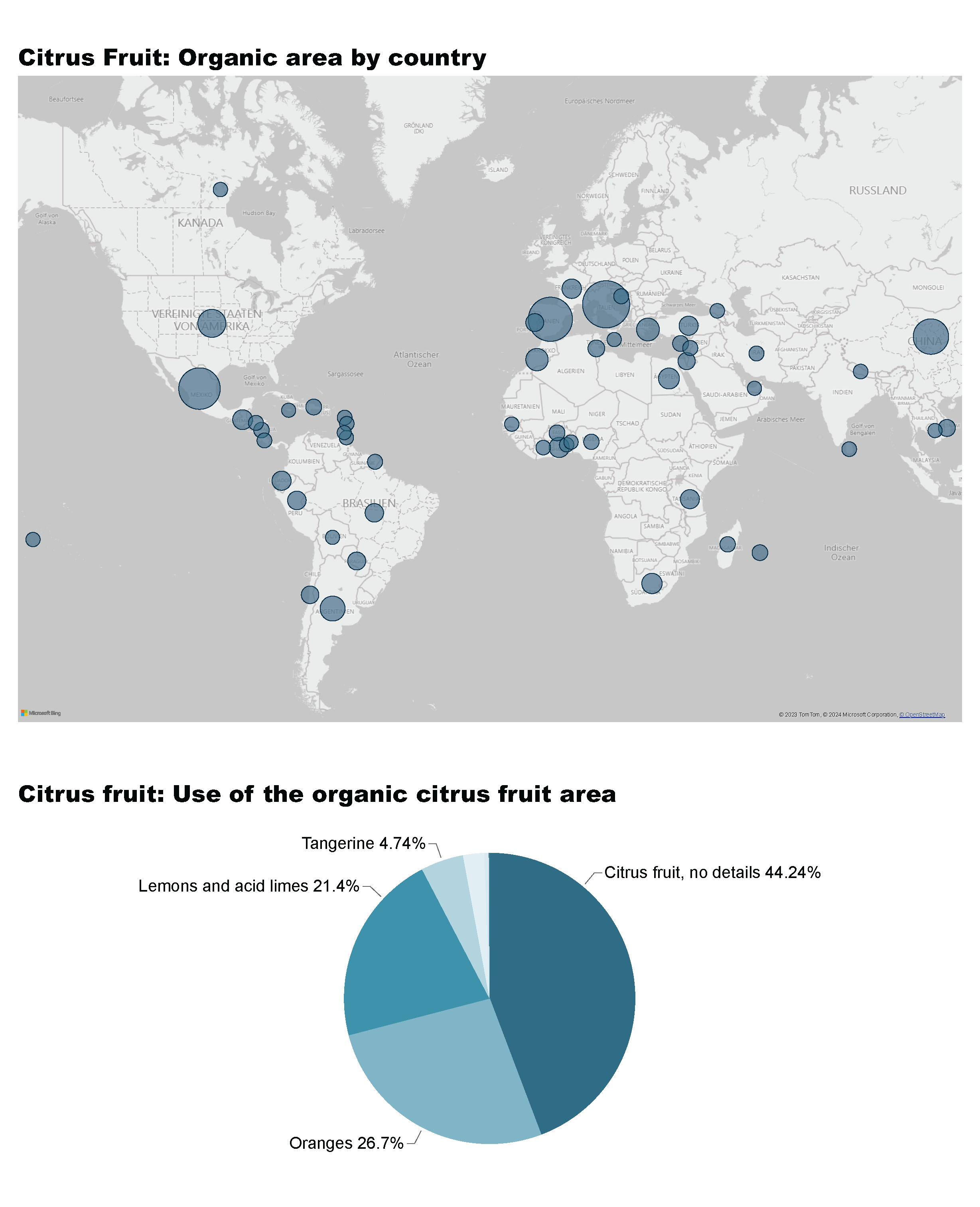 Citrus Fruit_1a
[Speaker Notes: Citrus Fruit: Organic area by country
No alt text provided

textbox
No alt text provided]
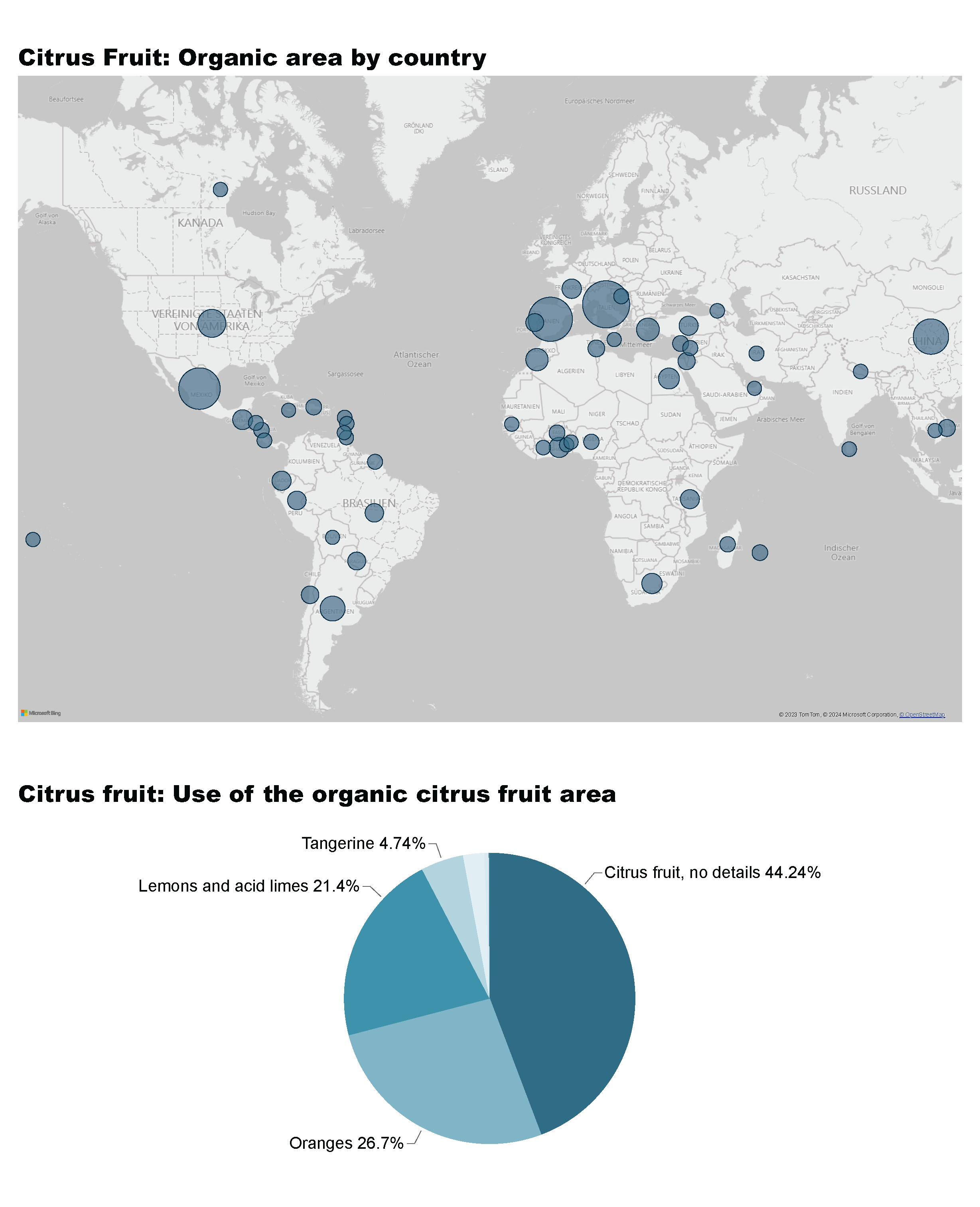 Citrus Fruit_1b
[Speaker Notes: Citrus fruit: Use of the organic citrus fruit area
No alt text provided

textbox
No alt text provided]
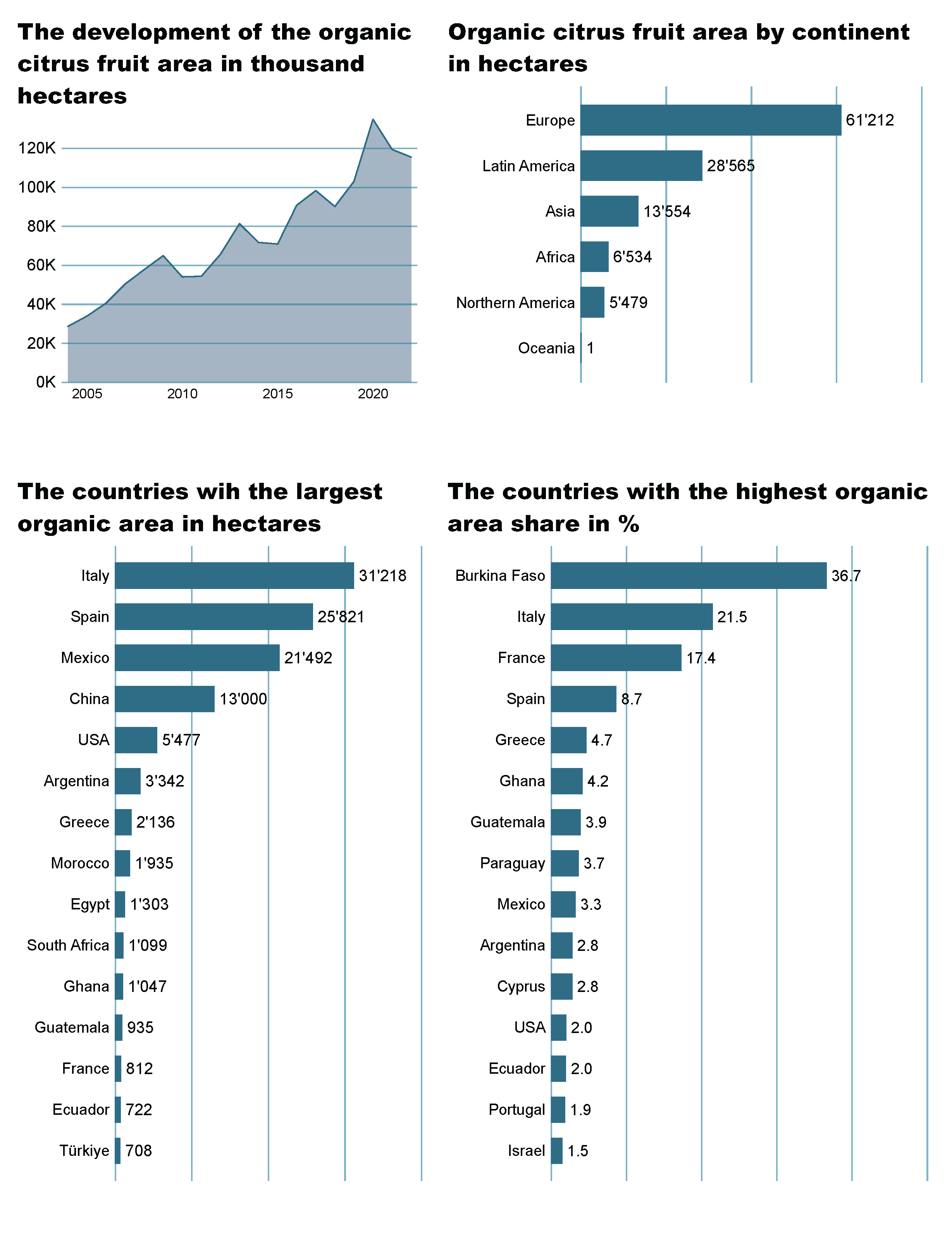 Citrus Fruit_2a
[Speaker Notes: The development of the organic citrus fruit area in thousand hectares
No alt text provided

Organic citrus fruit area by continent in hectares
No alt text provided]
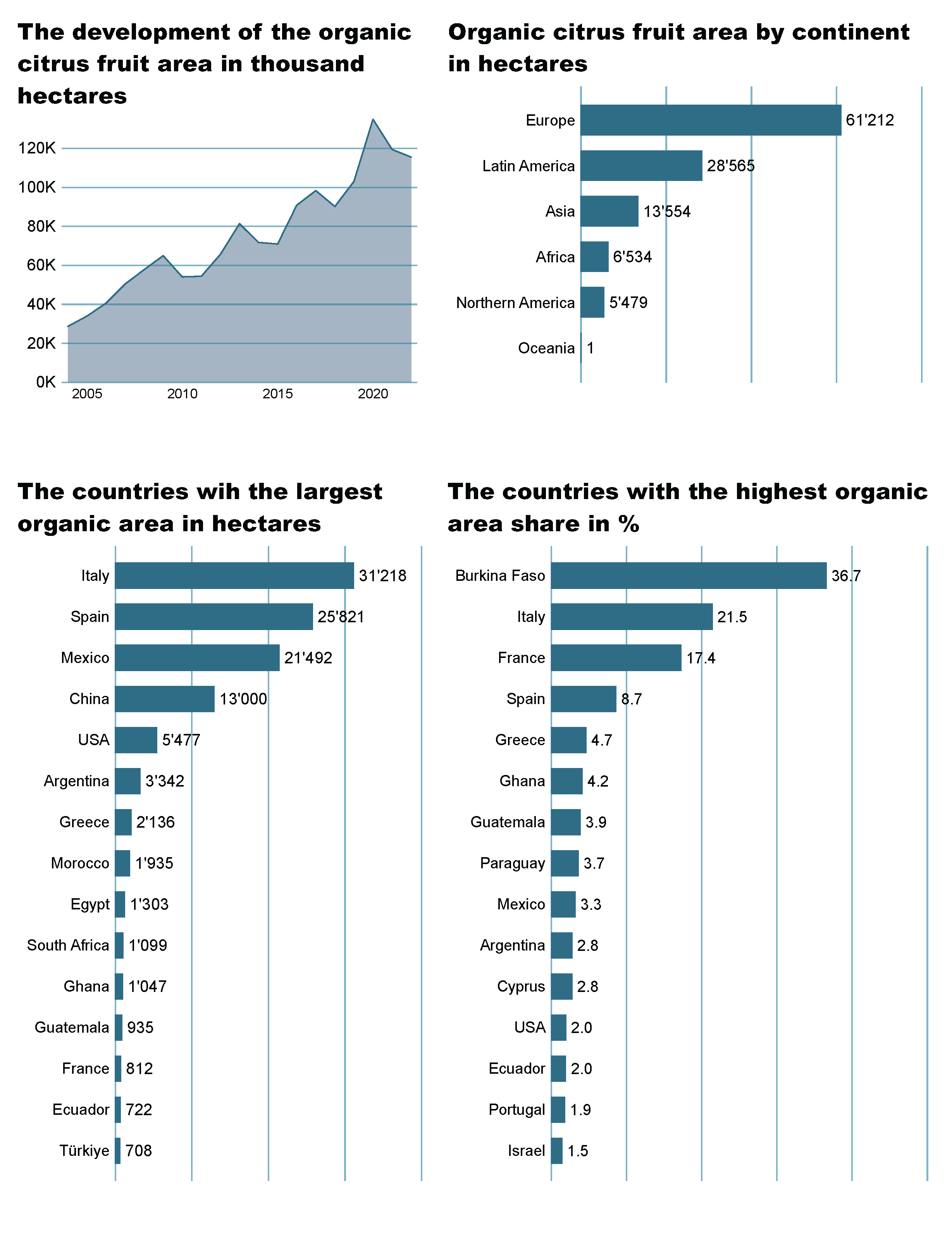 Citrus Fruit_2b
[Speaker Notes: The countries with the highest organic area share in %
No alt text provided

The countries wih the largest organic area in hectares
No alt text provided]
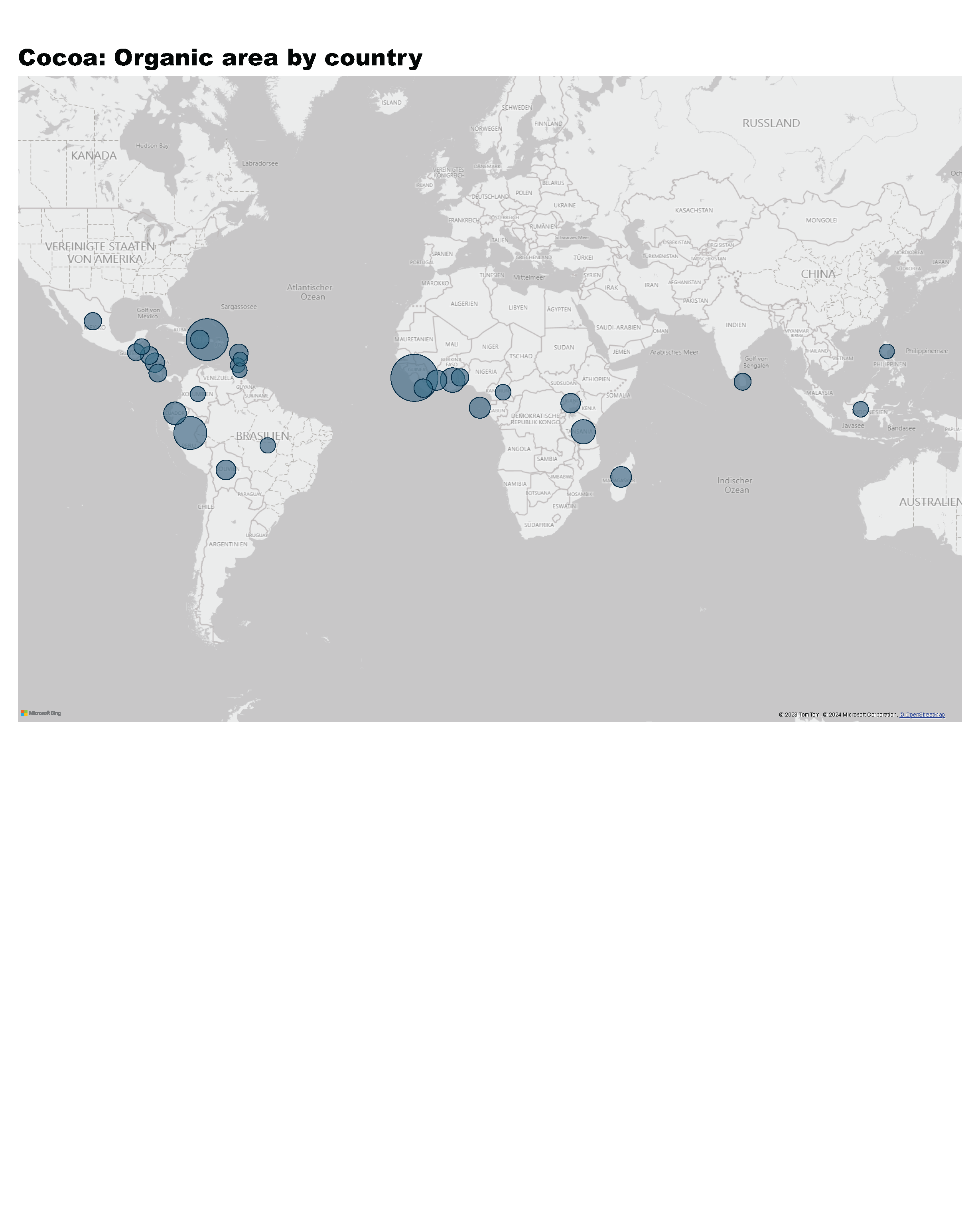 Cocoa_1a
[Speaker Notes: Cocoa: Organic area by country
No alt text provided

textbox
No alt text provided]
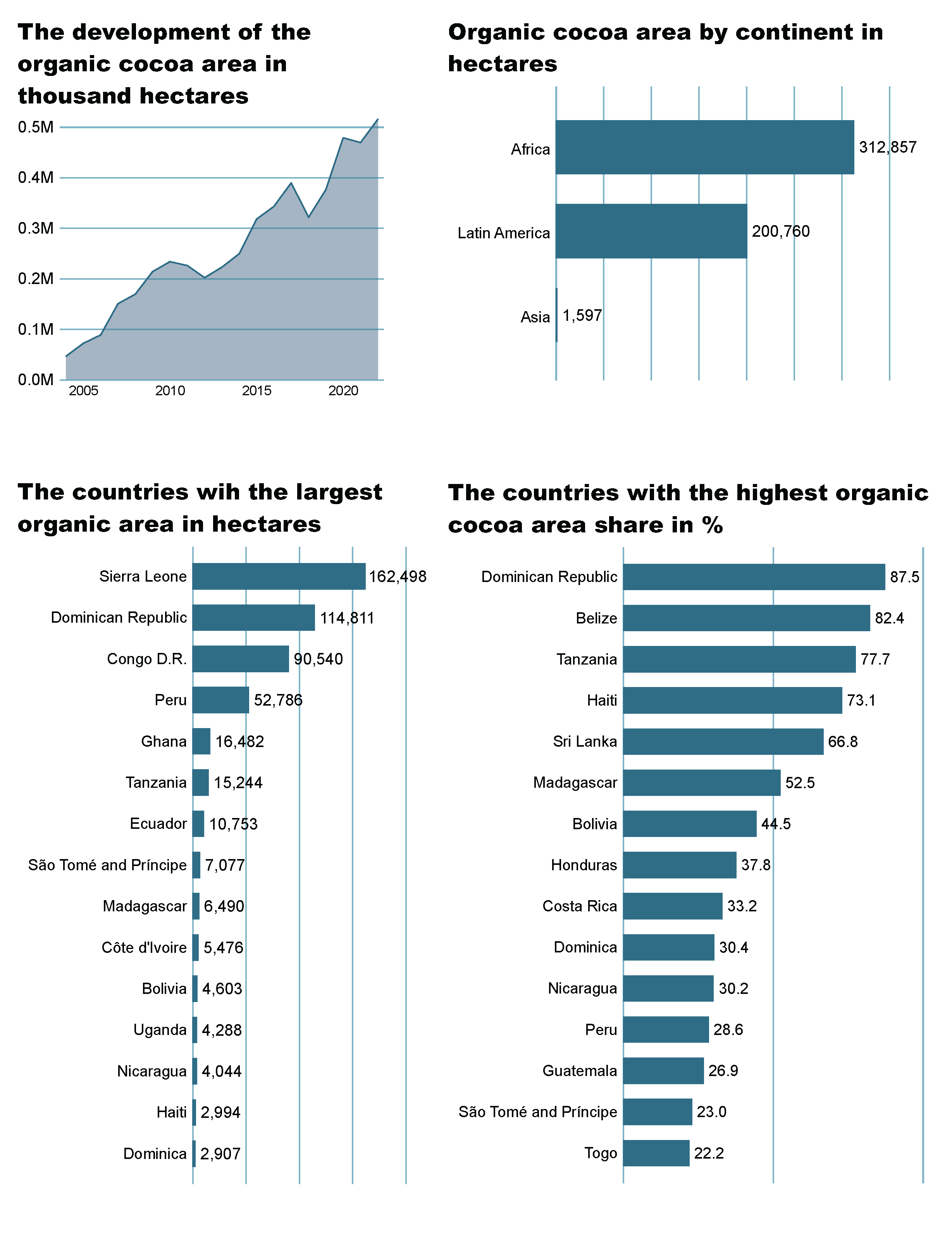 Cocoa_2a
[Speaker Notes: The development of the organic cocoa area in thousand hectares
No alt text provided

Organic cocoa area by continent in hectares
No alt text provided]
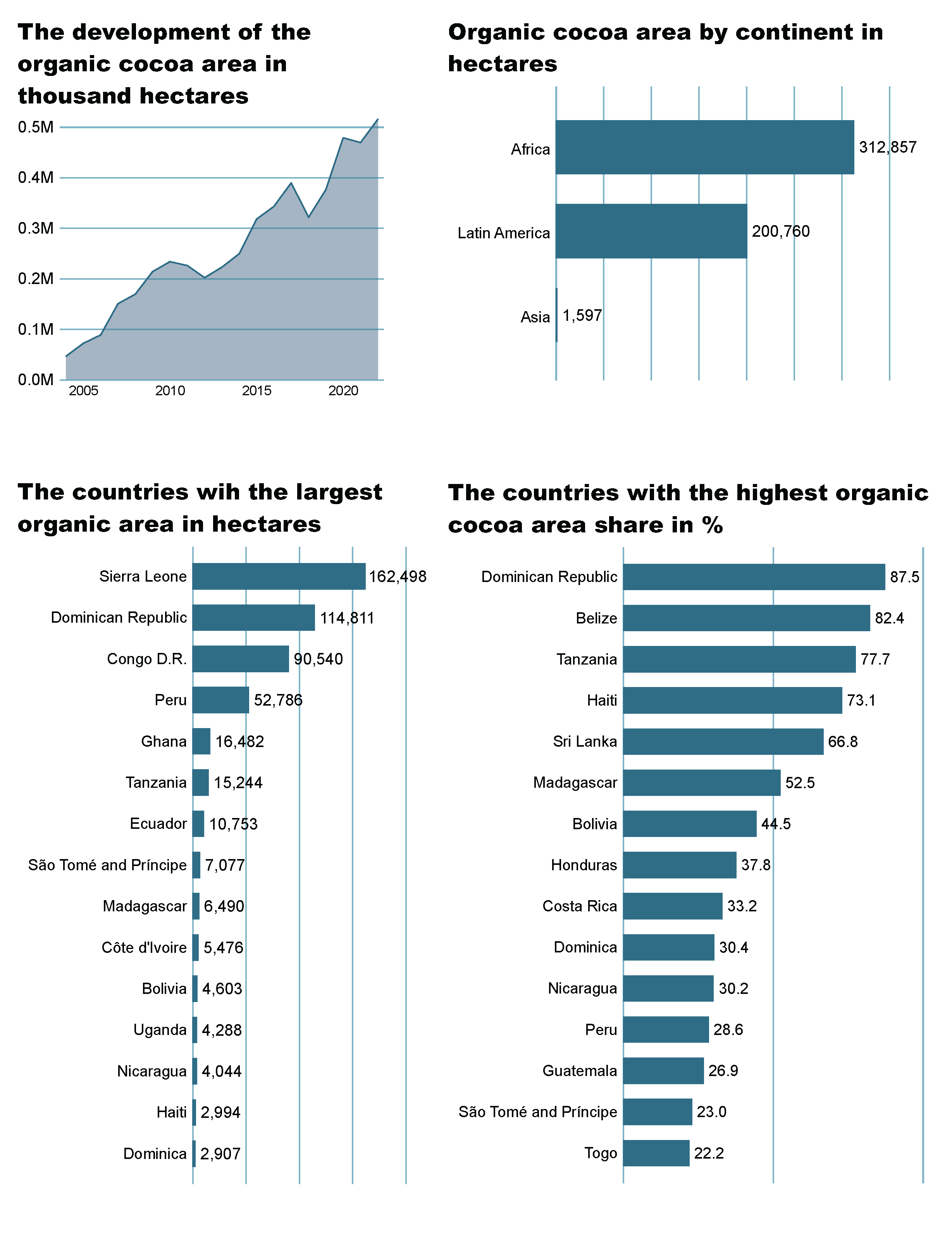 Cocoa_2b
[Speaker Notes: The countries with the highest organic cocoa area share in %
No alt text provided

The countries wih the largest organic area in hectares
No alt text provided]
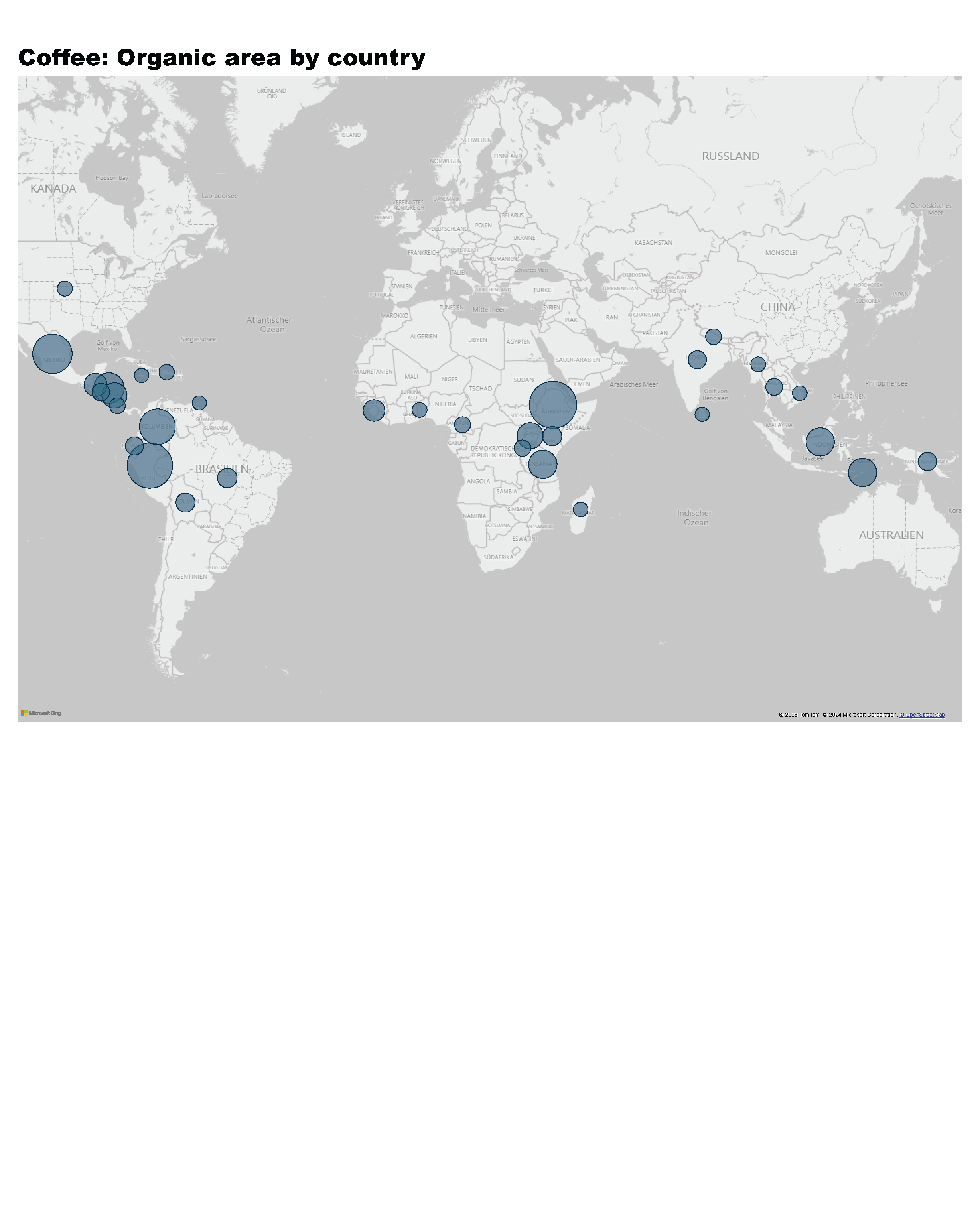 Coffee_1a
[Speaker Notes: Coffee: Organic area by country
No alt text provided

textbox
No alt text provided]
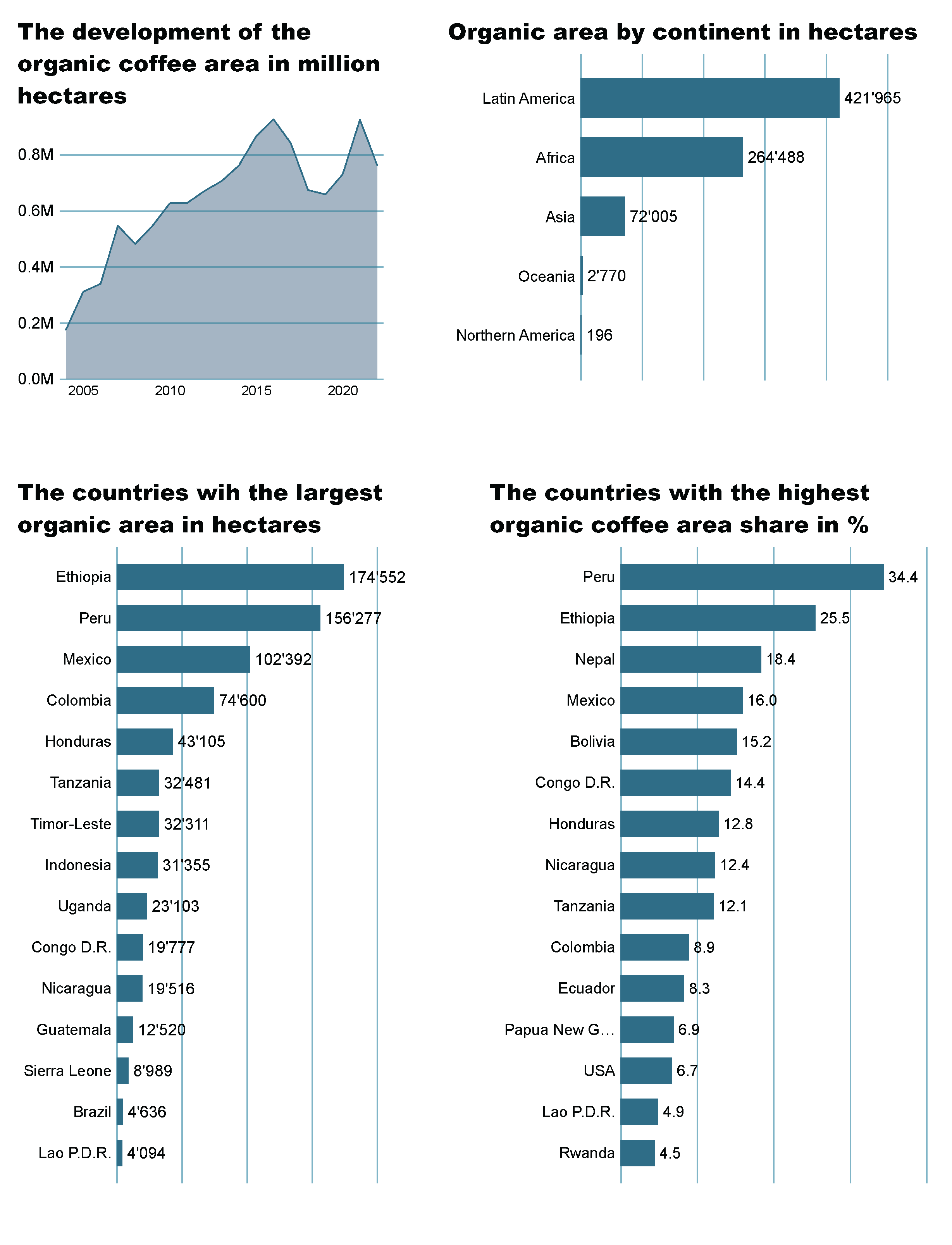 Coffee_2a
[Speaker Notes: The development of the organic coffee area in million hectares
No alt text provided

Organic area by continent in hectares
No alt text provided]
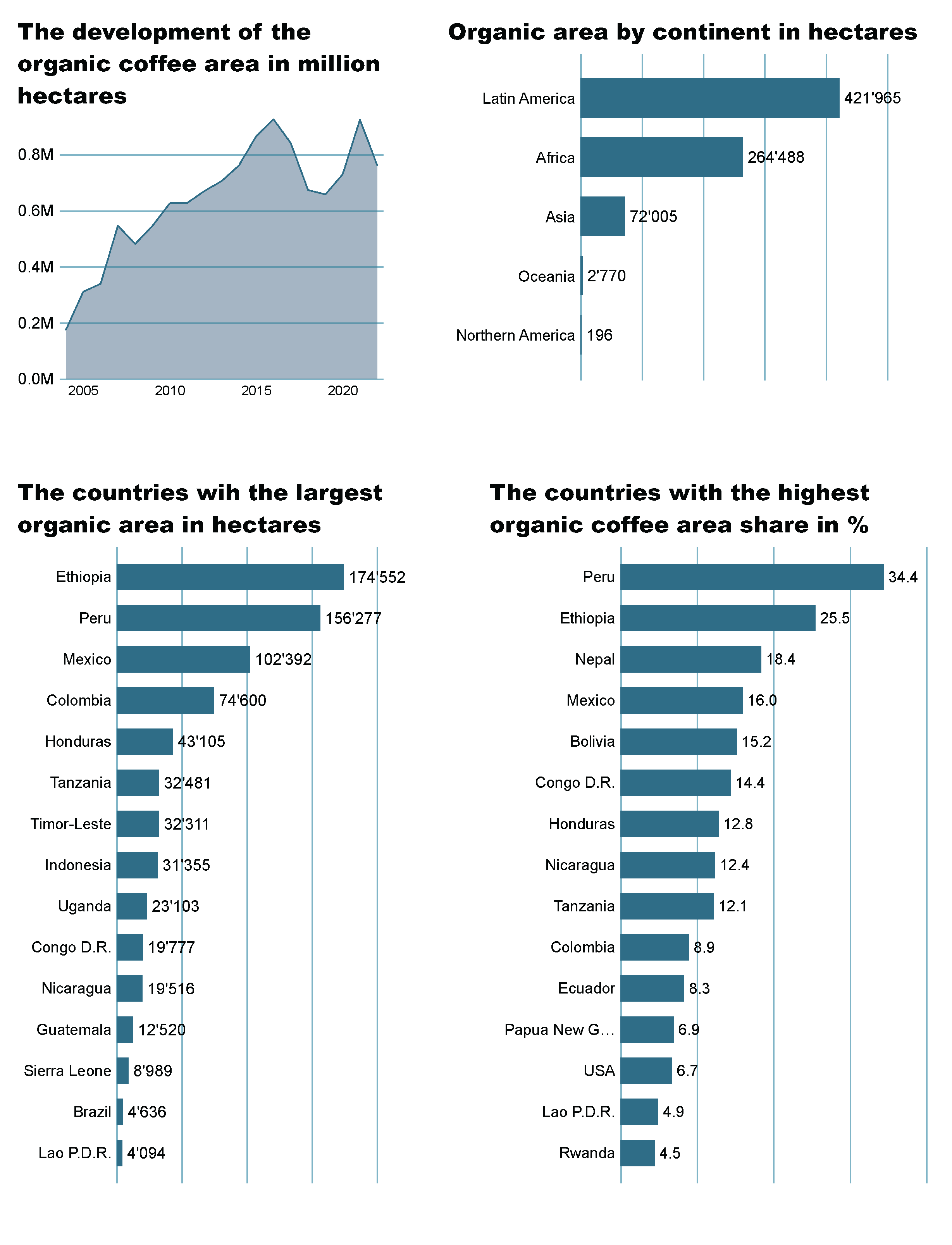 Coffee_2b
[Speaker Notes: The countries with the highest organic coffee area share in %
No alt text provided

The countries wih the largest organic area in hectares
No alt text provided]
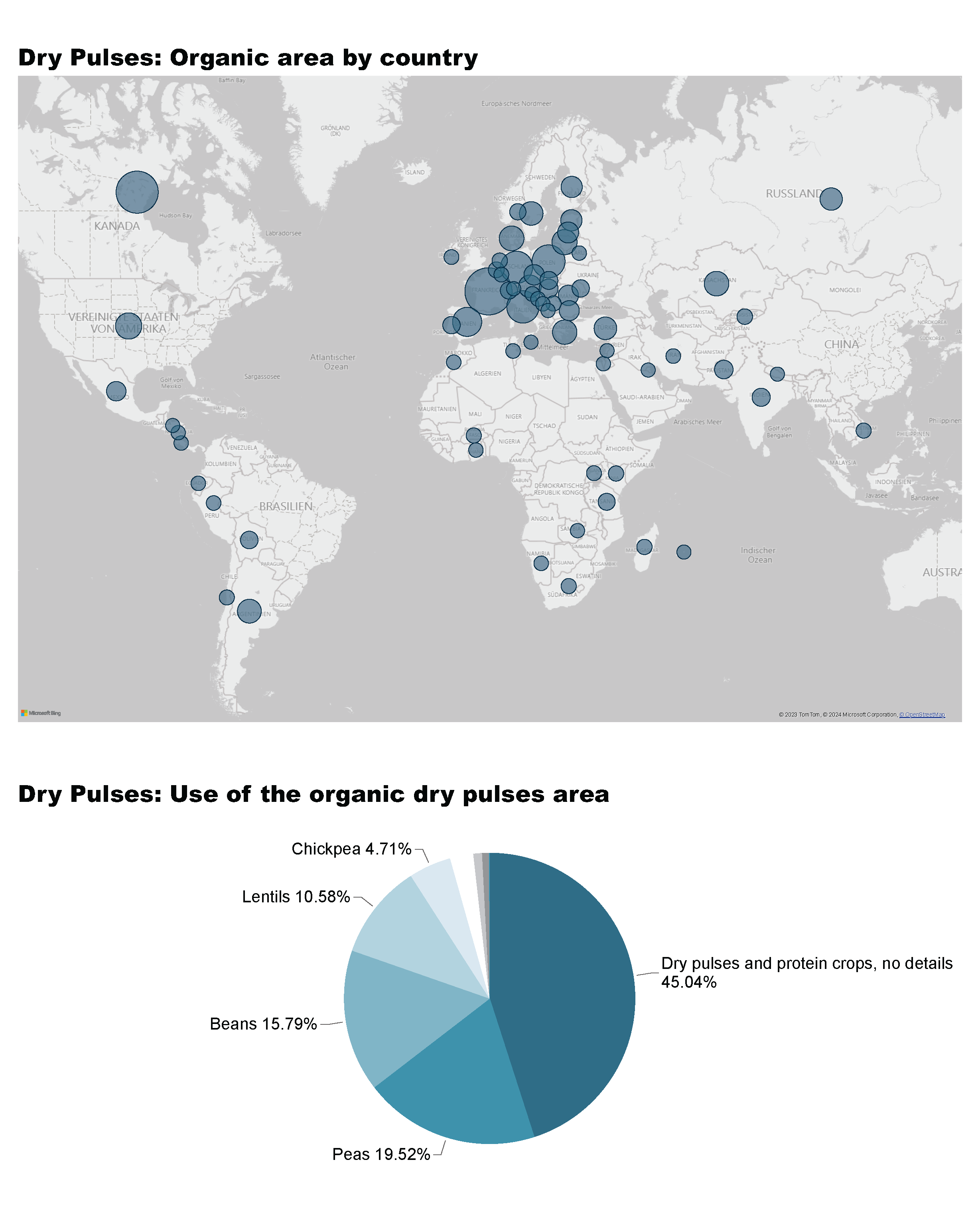 Dry Pulses_1a
[Speaker Notes: Dry Pulses: Organic area by country
No alt text provided]
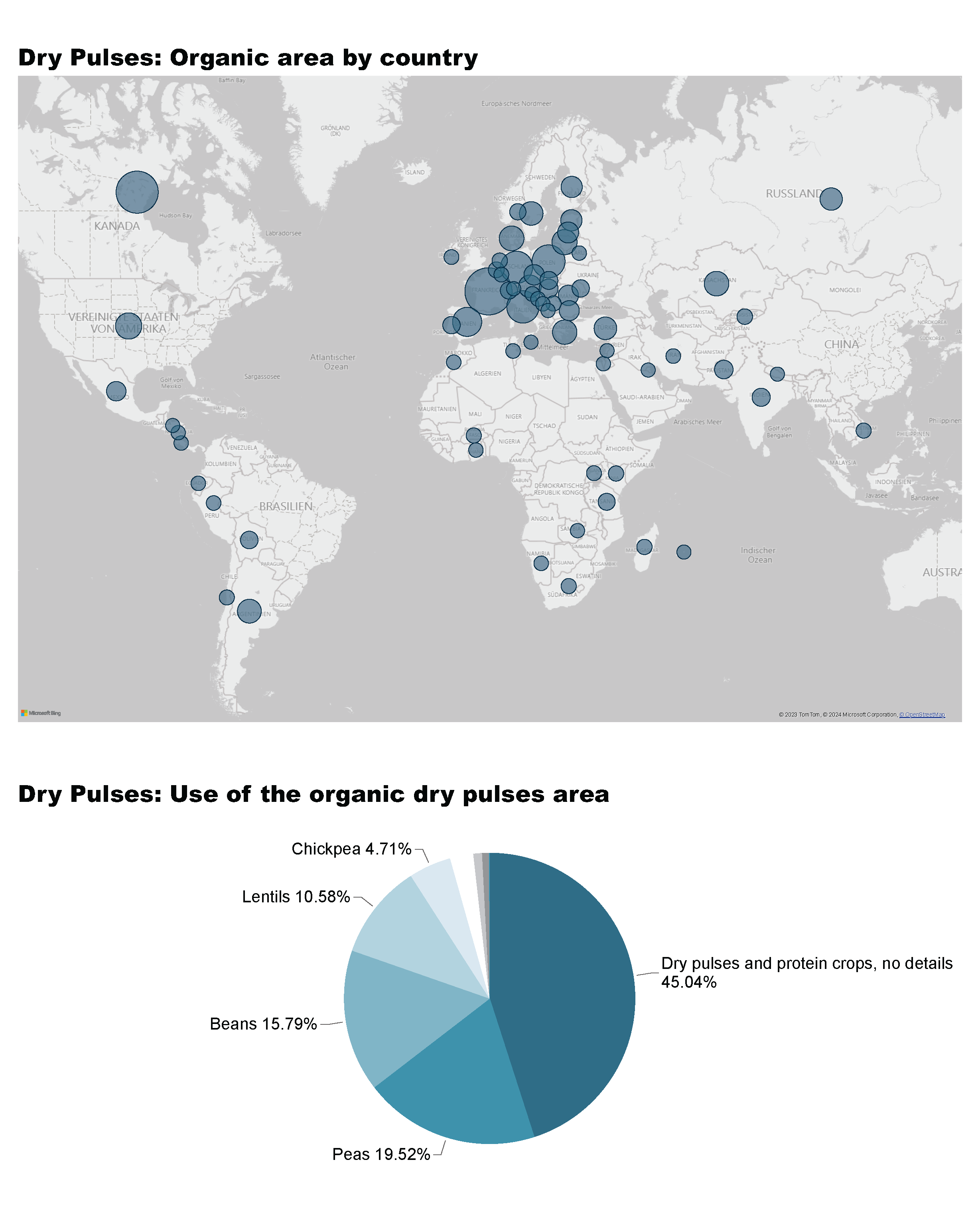 Dry Pulses_1b
[Speaker Notes: Dry Pulses: Use of the organic dry pulses area
No alt text provided

textbox
No alt text provided]
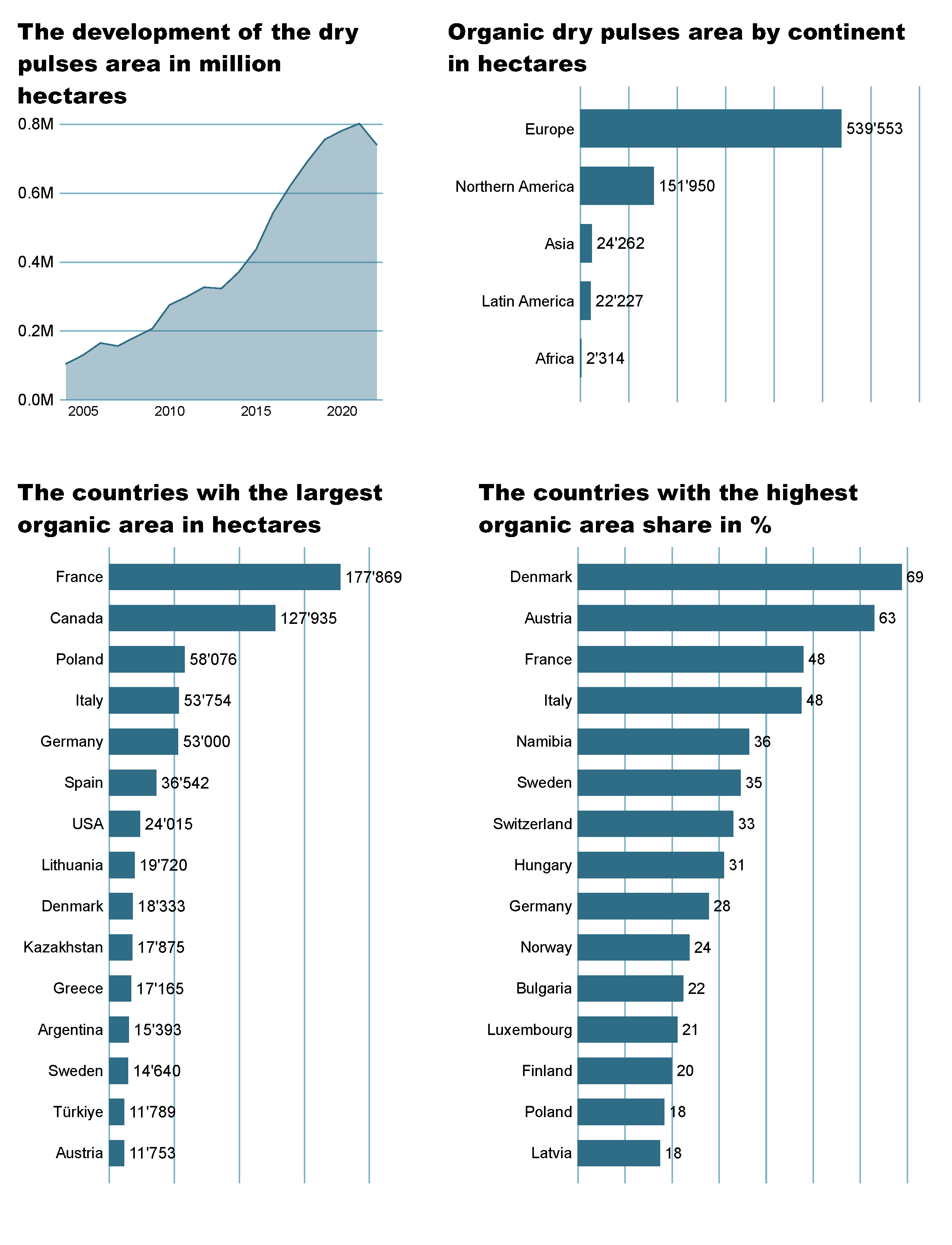 Dry Pulses_2a
[Speaker Notes: The development of the dry pulses area in million hectares
No alt text provided

Organic dry pulses area by continent in hectares
No alt text provided]
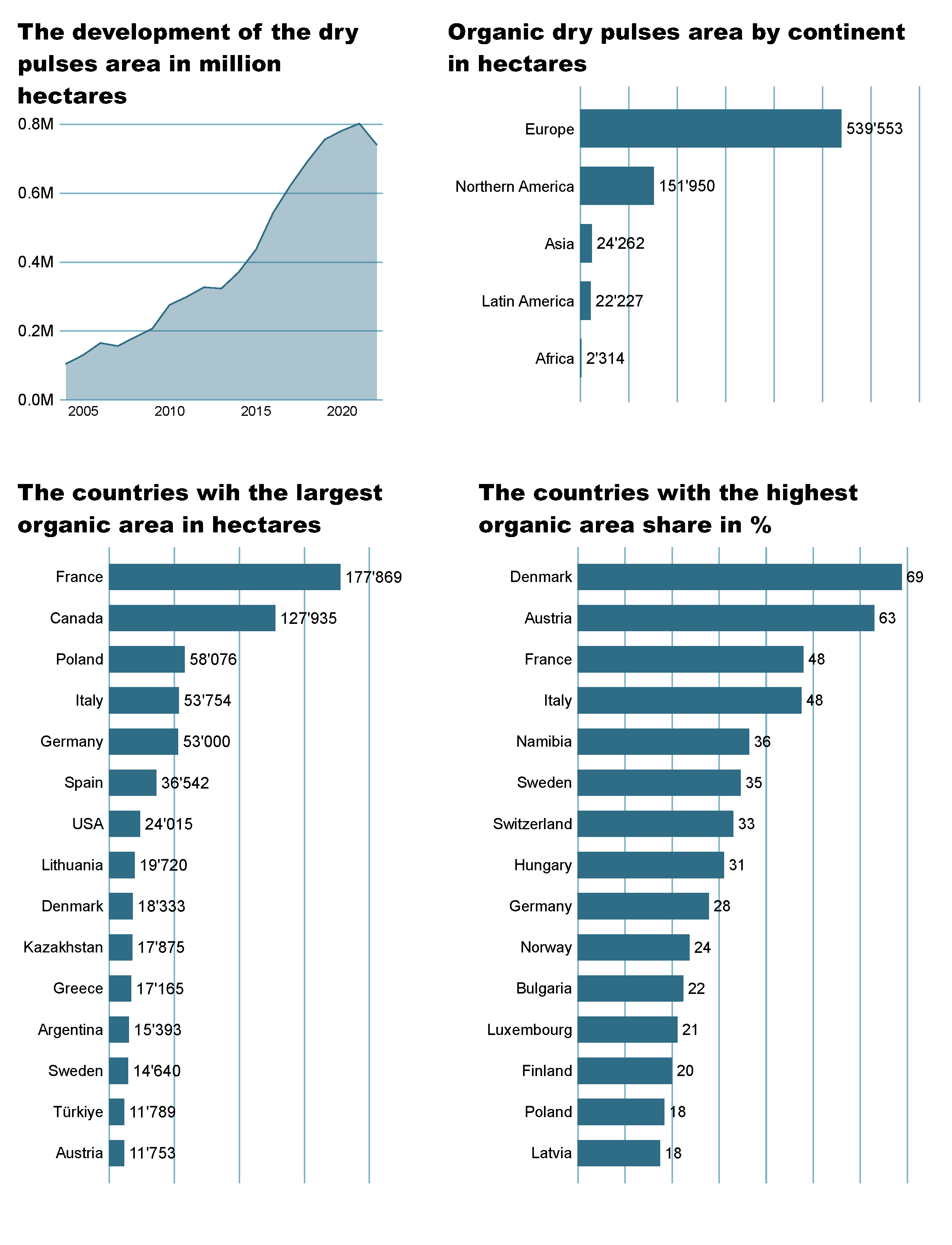 Dry Pulses_2b
[Speaker Notes: The countries with the highest organic area share in %
No alt text provided

The countries wih the largest organic area in hectares
No alt text provided]
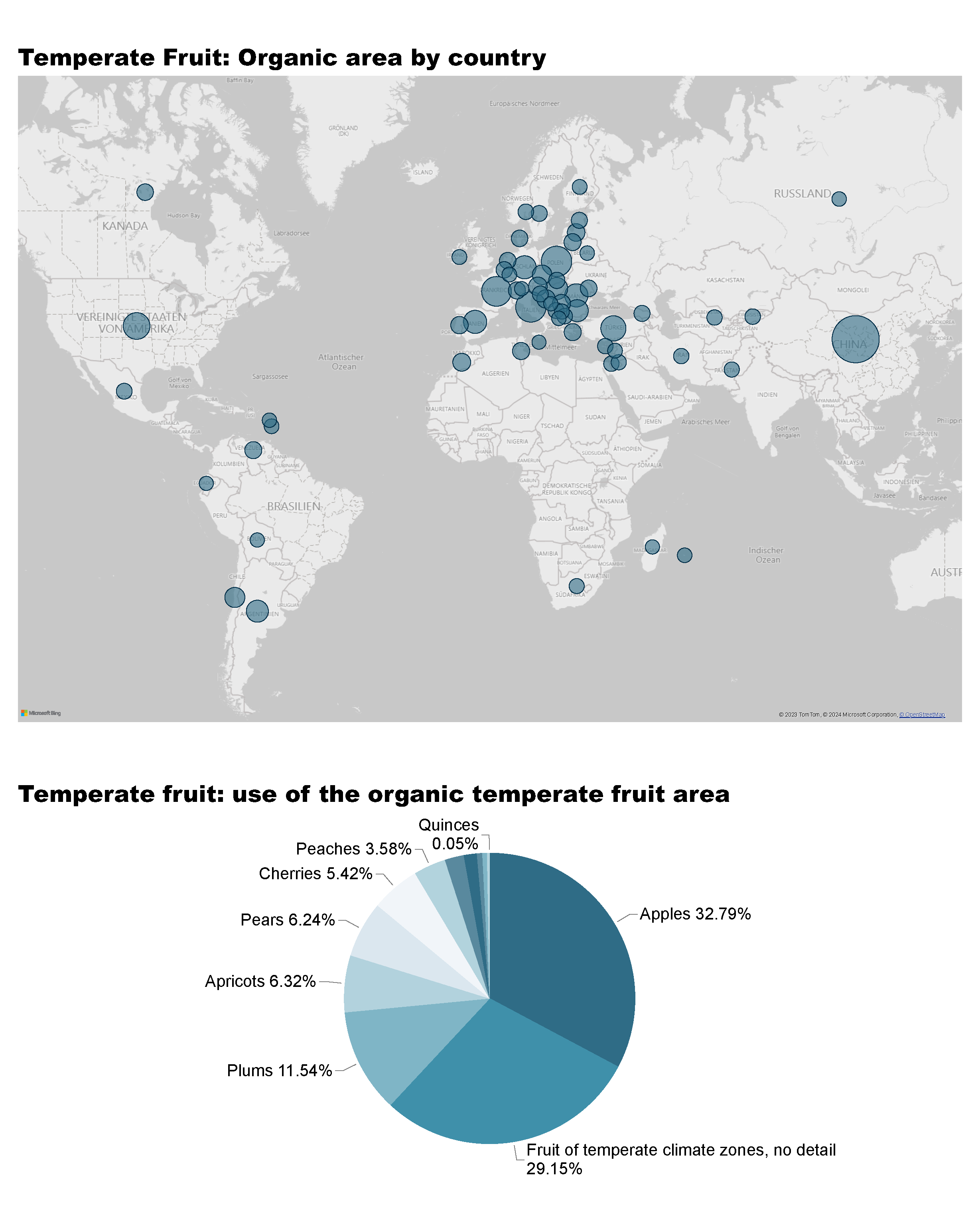 Temperate Fruit_1a
[Speaker Notes: Temperate Fruit: Organic area by country
No alt text provided]
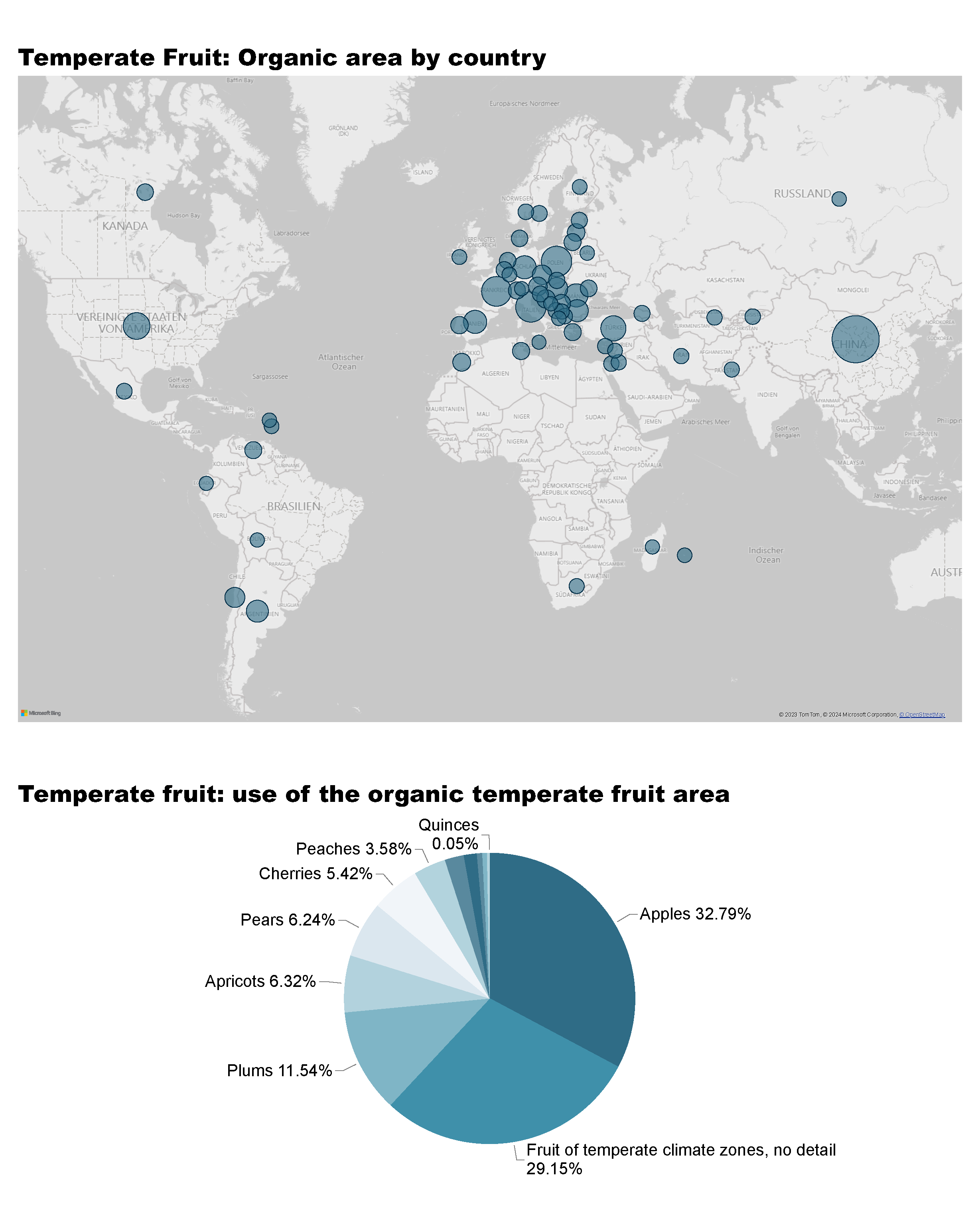 Temperate Fruit_1b
[Speaker Notes: Temperate fruit: use of the organic temperate fruit area
No alt text provided

textbox
No alt text provided]
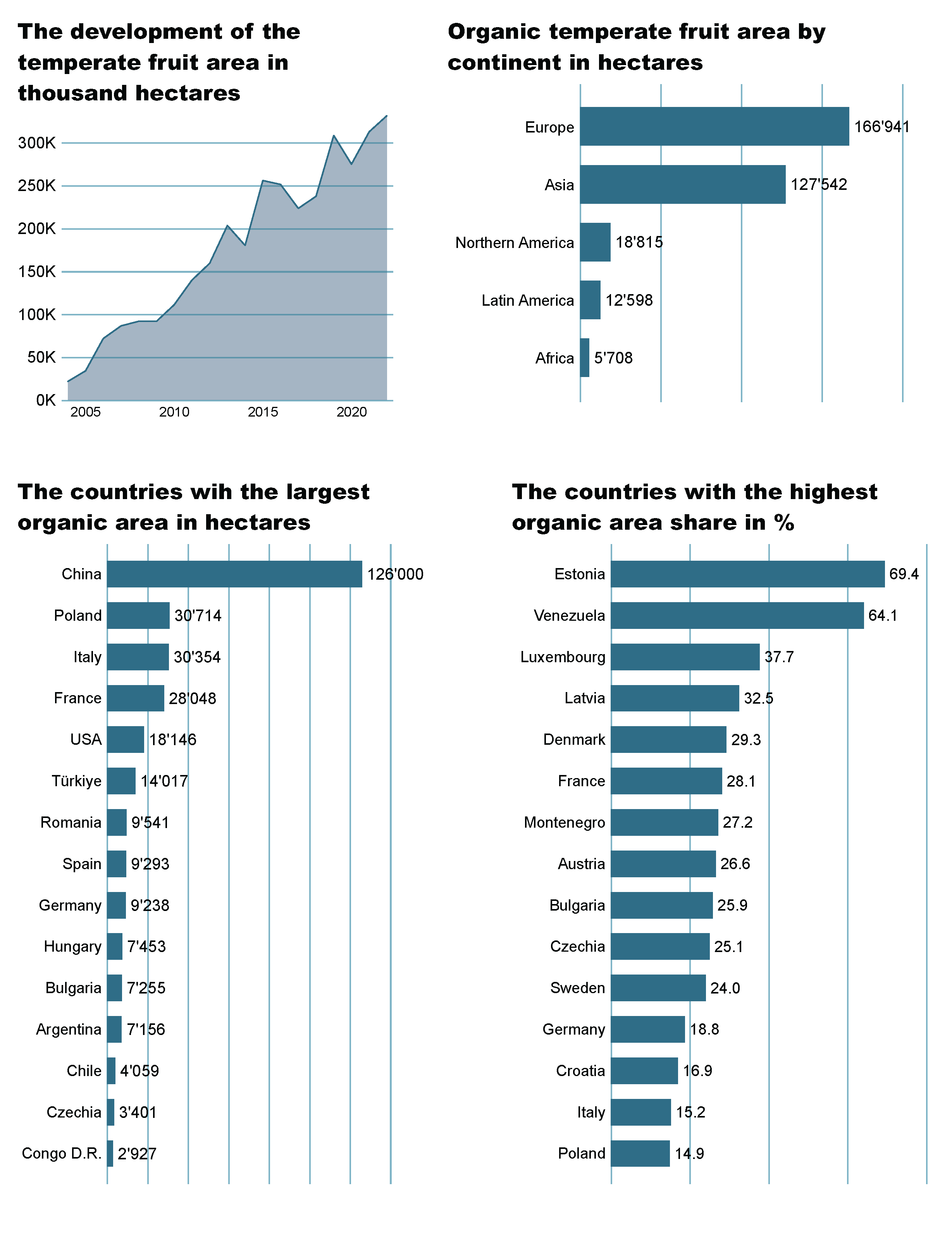 Temperate Fruit_2a
[Speaker Notes: The development of the temperate fruit area in thousand hectares
No alt text provided

Organic temperate fruit area by continent in hectares
No alt text provided]
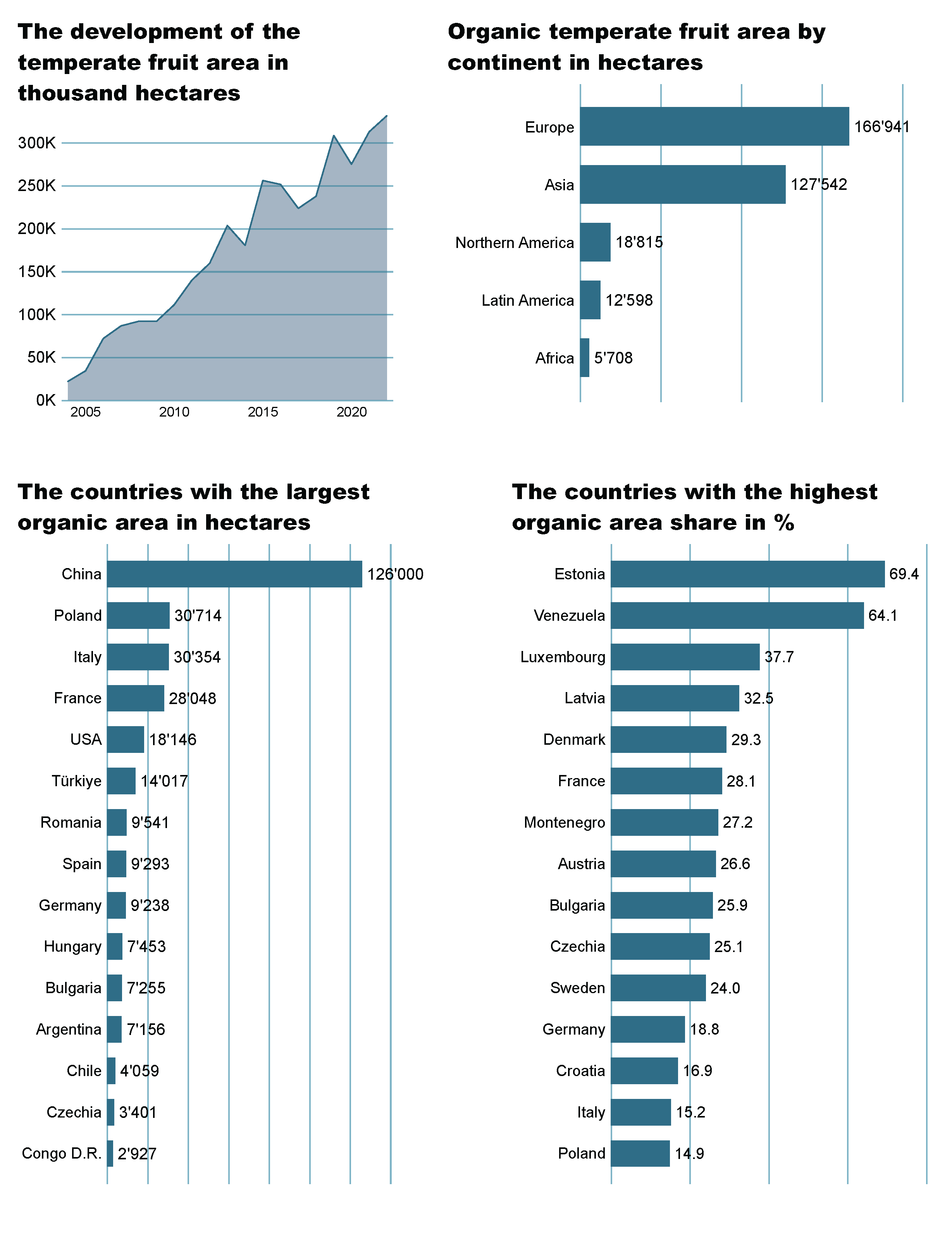 Temperate Fruit_2b
[Speaker Notes: The countries with the highest organic area share in %
No alt text provided

The countries wih the largest organic area in hectares
No alt text provided]
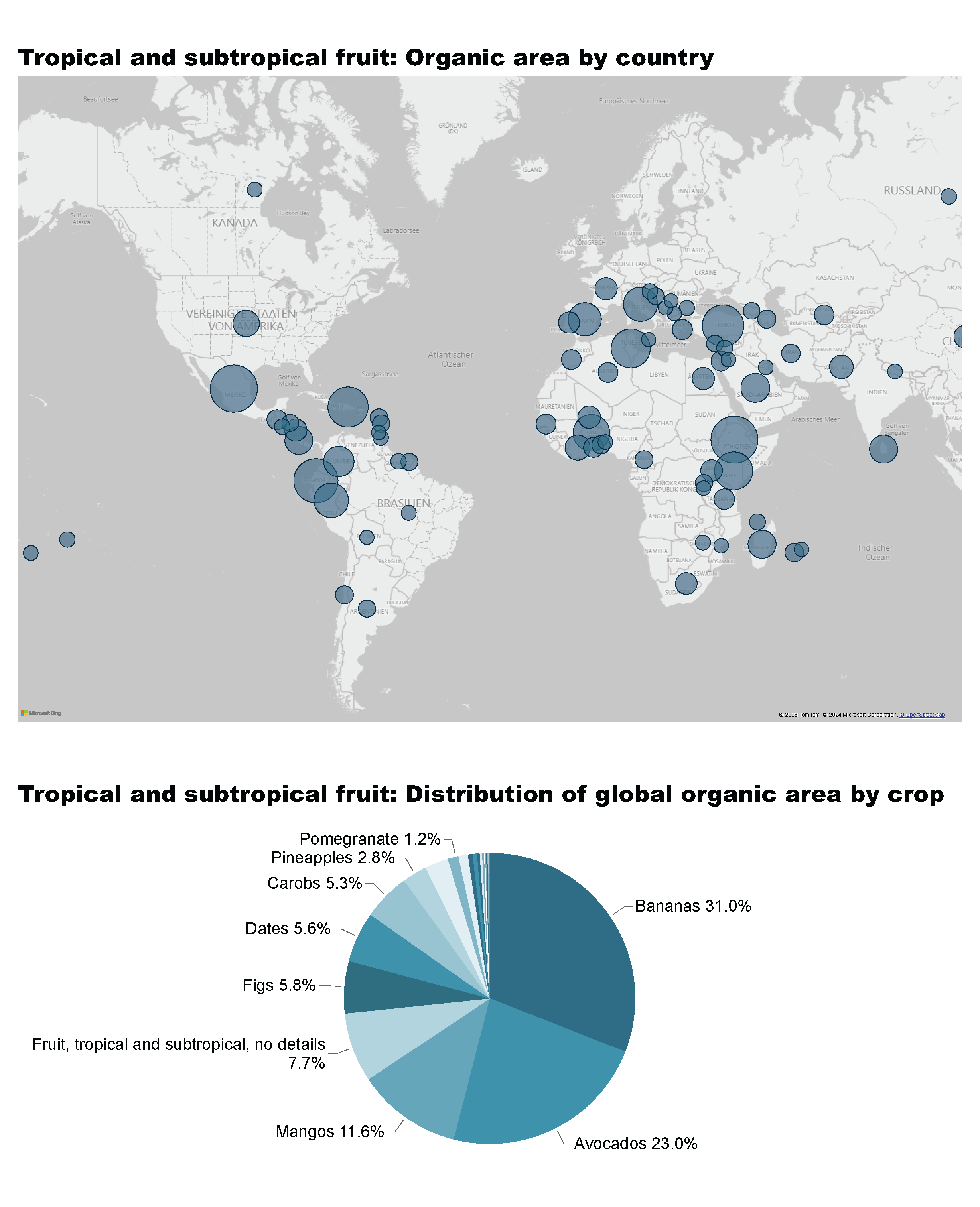 Tropical and Subtropical fruit_1a
[Speaker Notes: Tropical and subtropical fruit: Organic area by country
No alt text provided]
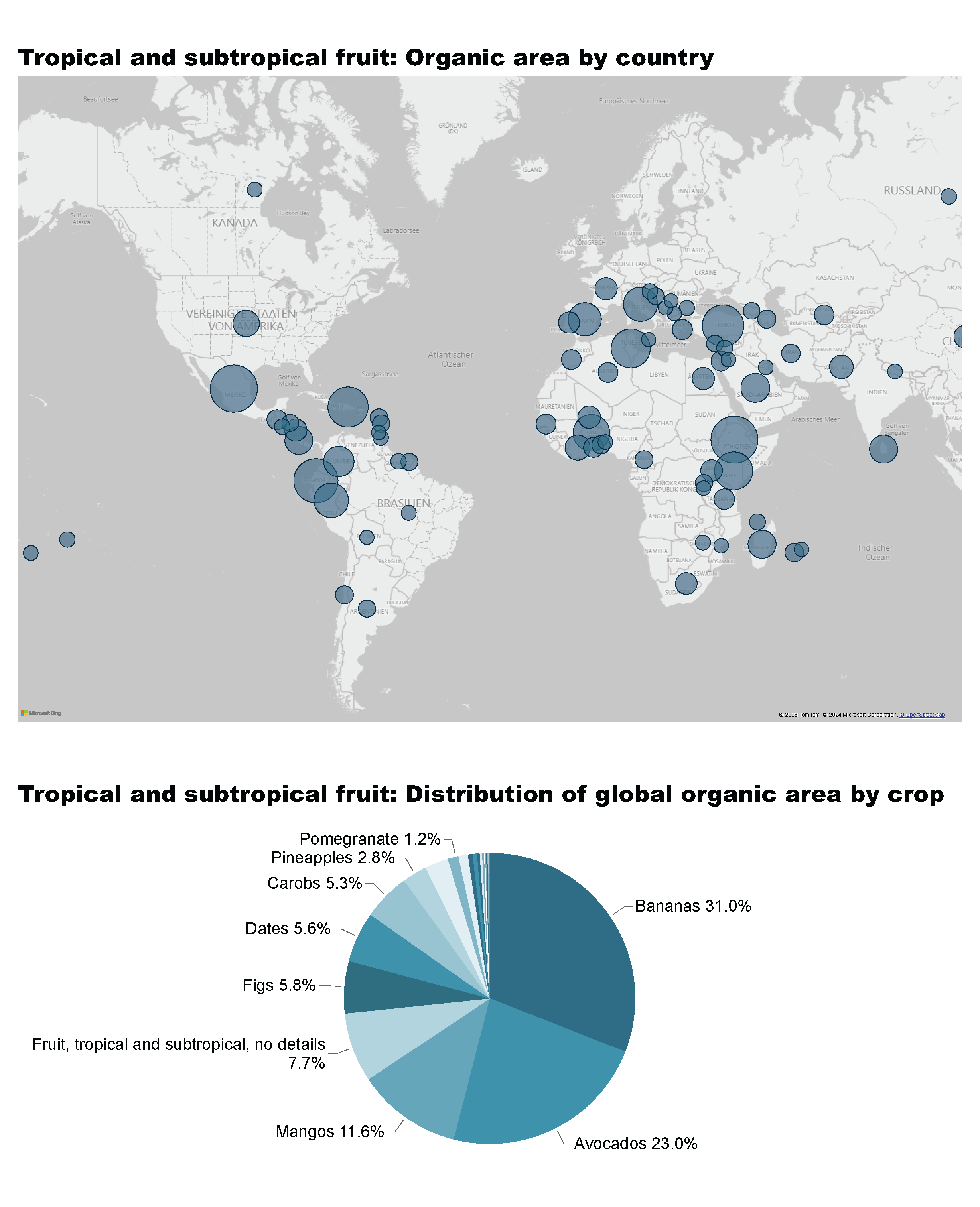 Tropical and Subtropical fruit_1b
[Speaker Notes: Tropical and subtropical fruit: Distribution of global organic area by crop
No alt text provided

textbox
No alt text provided]
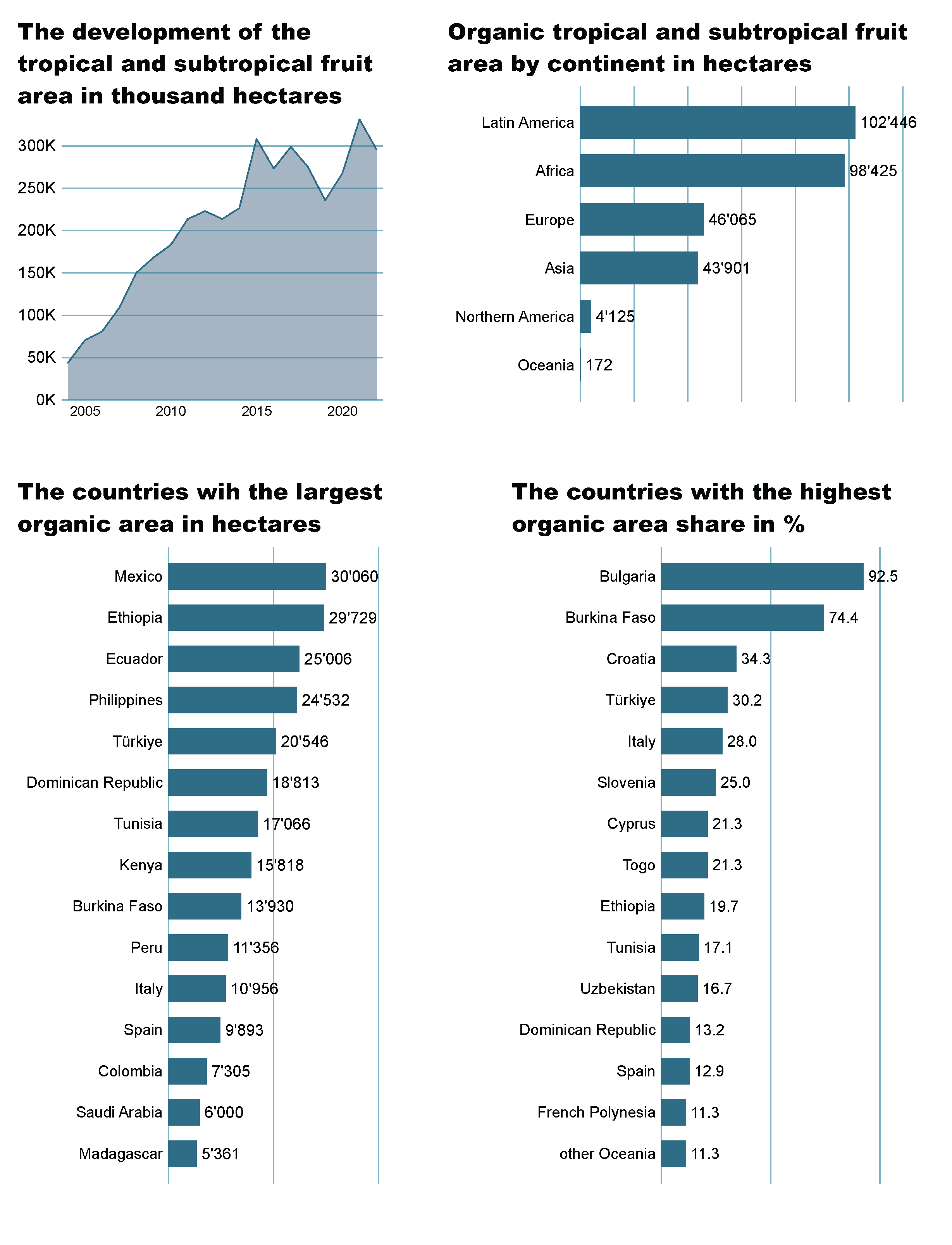 Tropical and Subtropical fruit_2a
[Speaker Notes: The development of the tropical and subtropical fruit area in thousand hectares
No alt text provided

Organic tropical and subtropical fruit area by continent in hectares
No alt text provided]
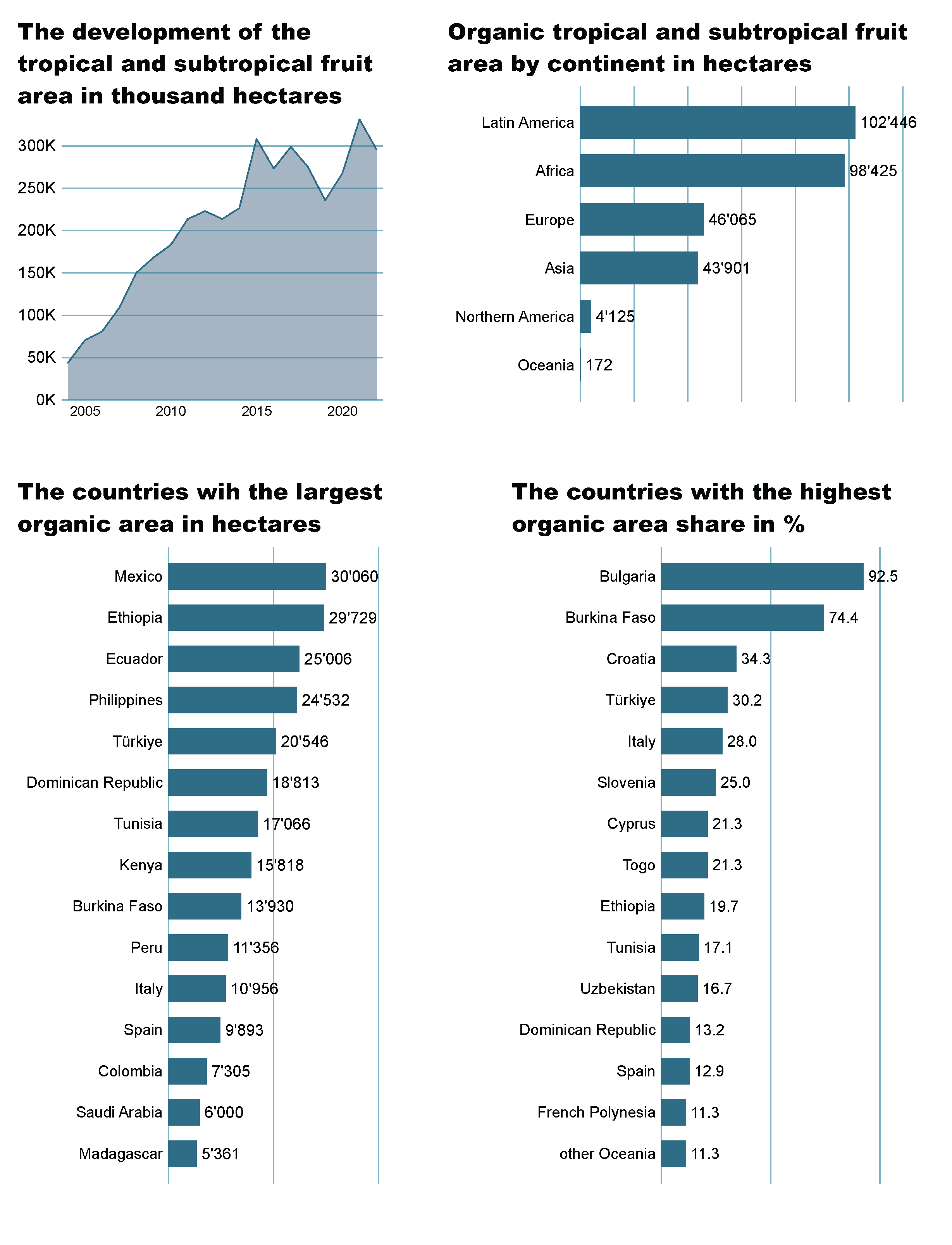 Tropical and Subtropical fruit_2b
[Speaker Notes: The countries with the highest organic area share in %
No alt text provided

The countries wih the largest organic area in hectares
No alt text provided]
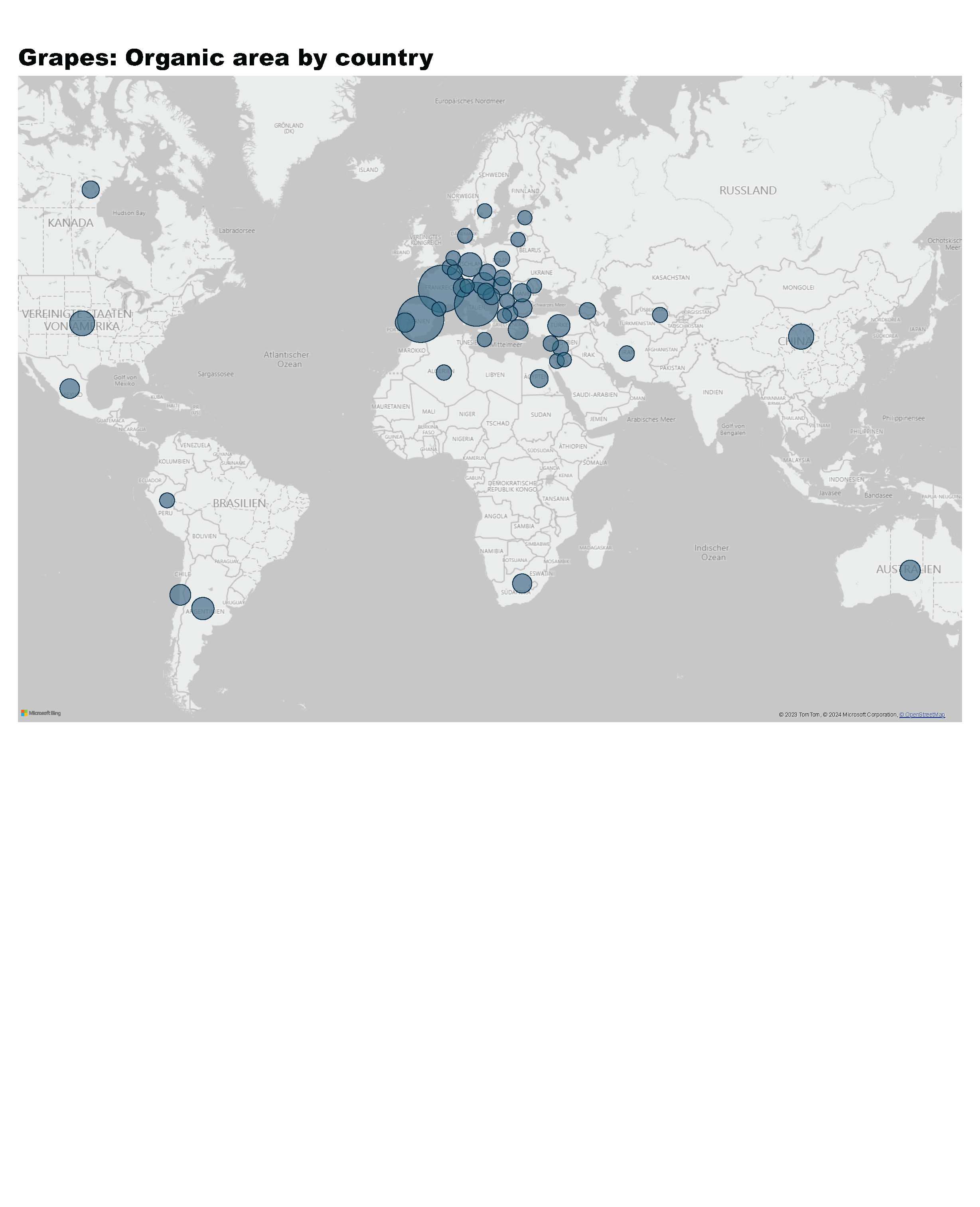 Grapes_1
[Speaker Notes: Grapes: Organic area by country
No alt text provided

textbox
No alt text provided]
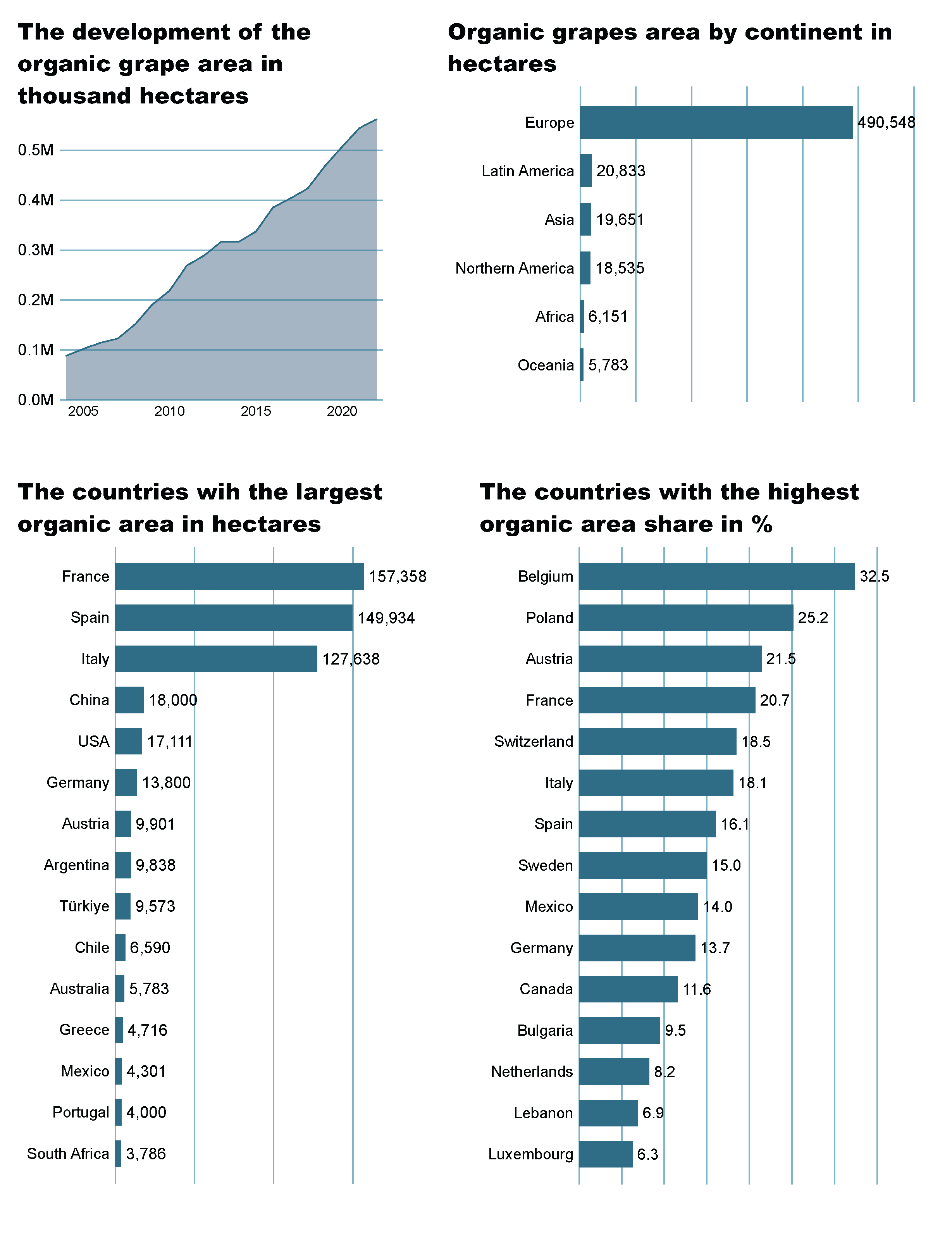 Grapes_2a
[Speaker Notes: The development of the organic grapes area in thousand hectares
No alt text provided

Organic grapes area by continent in hectares
No alt text provided]
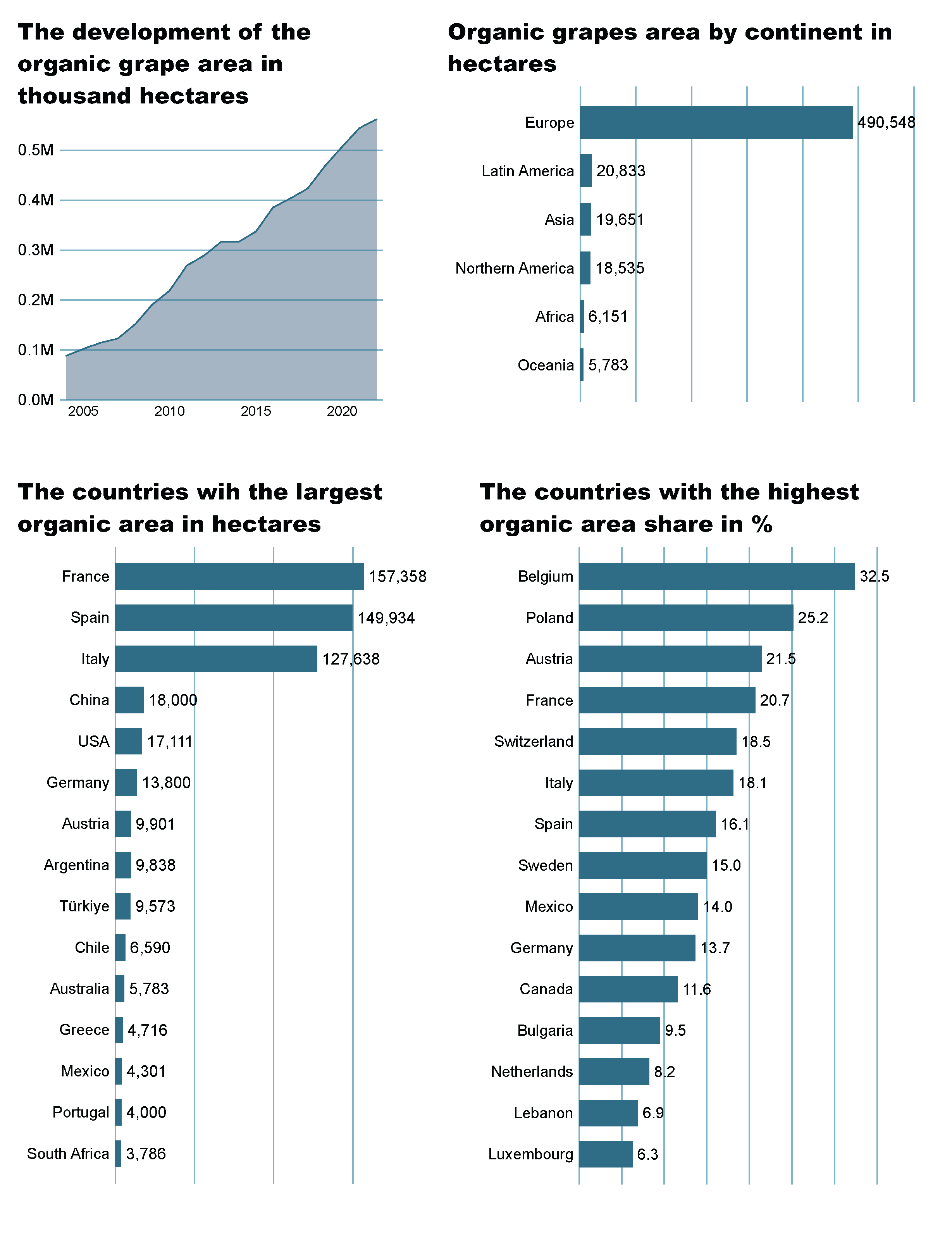 Grapes_2b
[Speaker Notes: The countries with the highest organic area share in %
No alt text provided

The countries wih the largest organic area in hectares
No alt text provided]
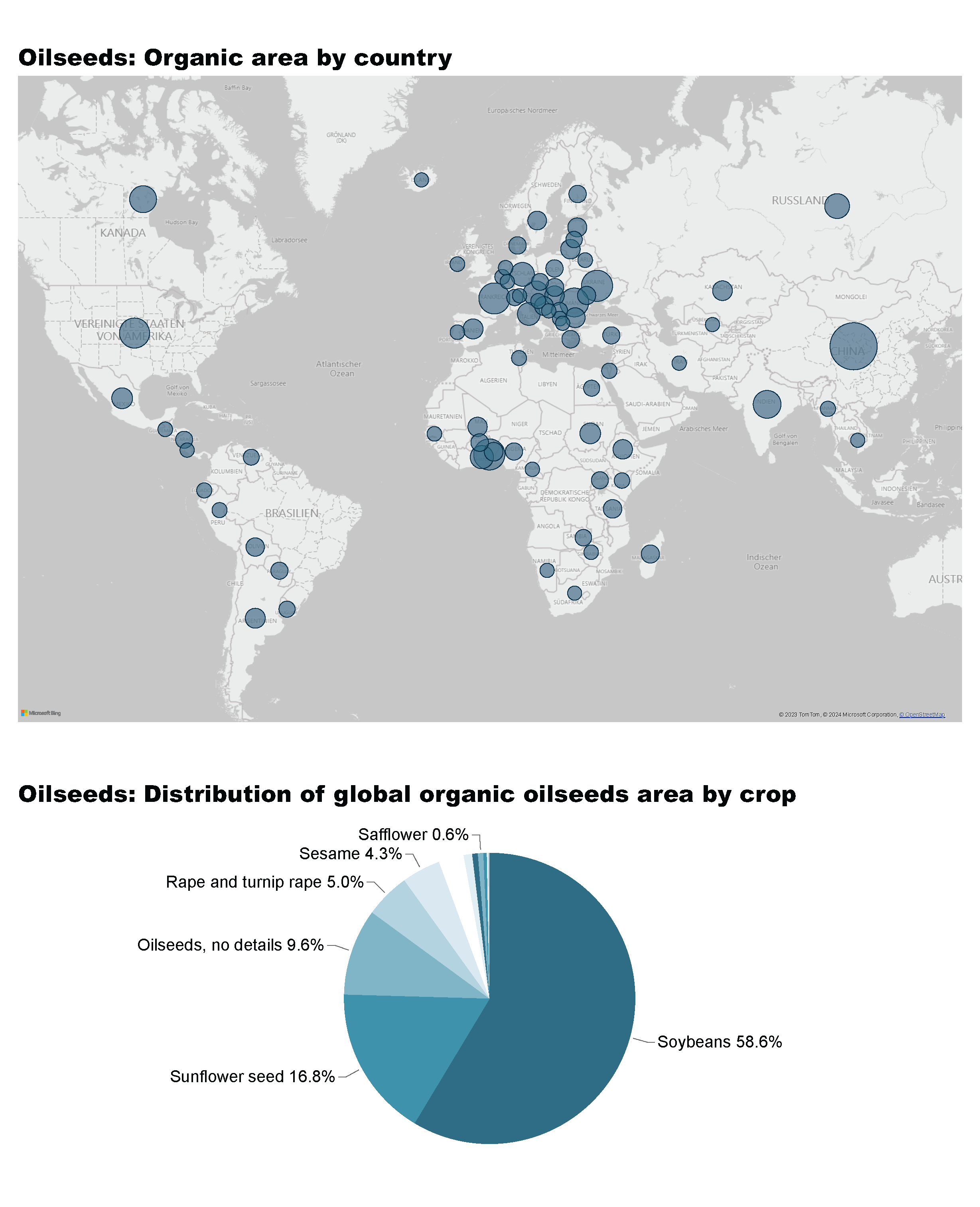 Oilseeds_1a
[Speaker Notes: Oilseeds: Organic area by country
No alt text provided]
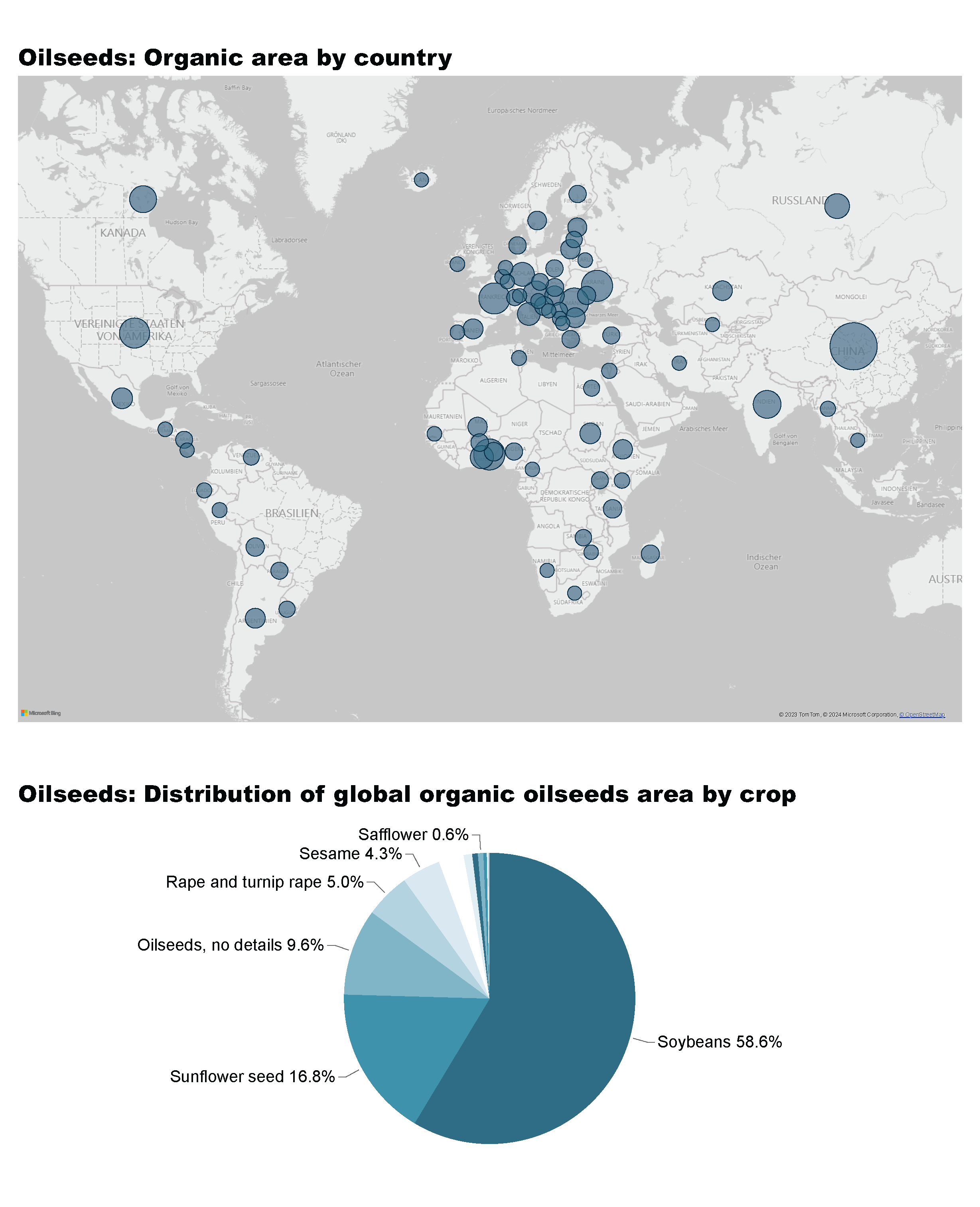 Oilseeds_1b
[Speaker Notes: Oilseeds: Distribution of global organic oilseeds area by crop
No alt text provided

textbox
No alt text provided]
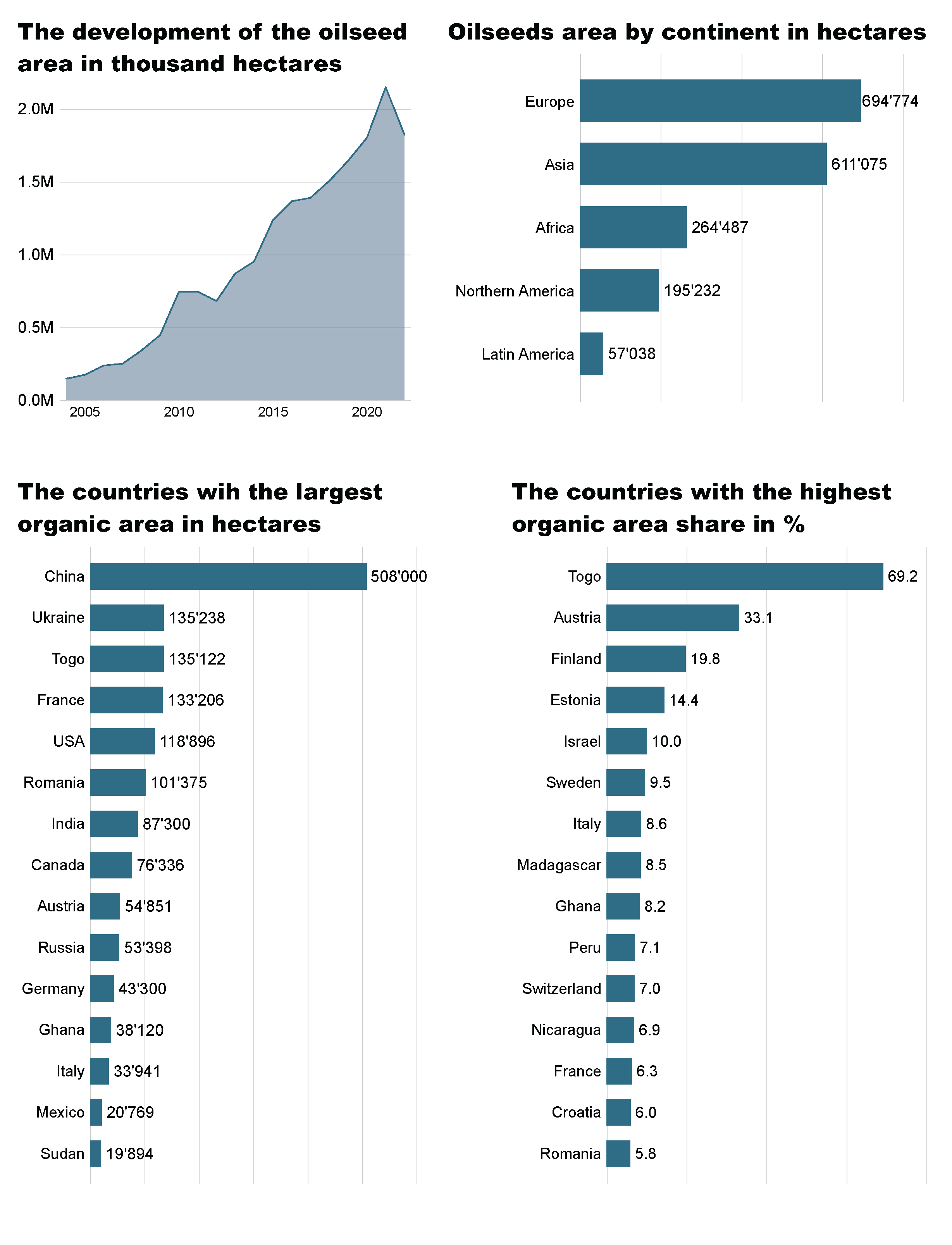 Oilseeds_2a
[Speaker Notes: The development of the oilseed area in thousand hectares
No alt text provided

Oilseeds area by continent in hectares
No alt text provided]
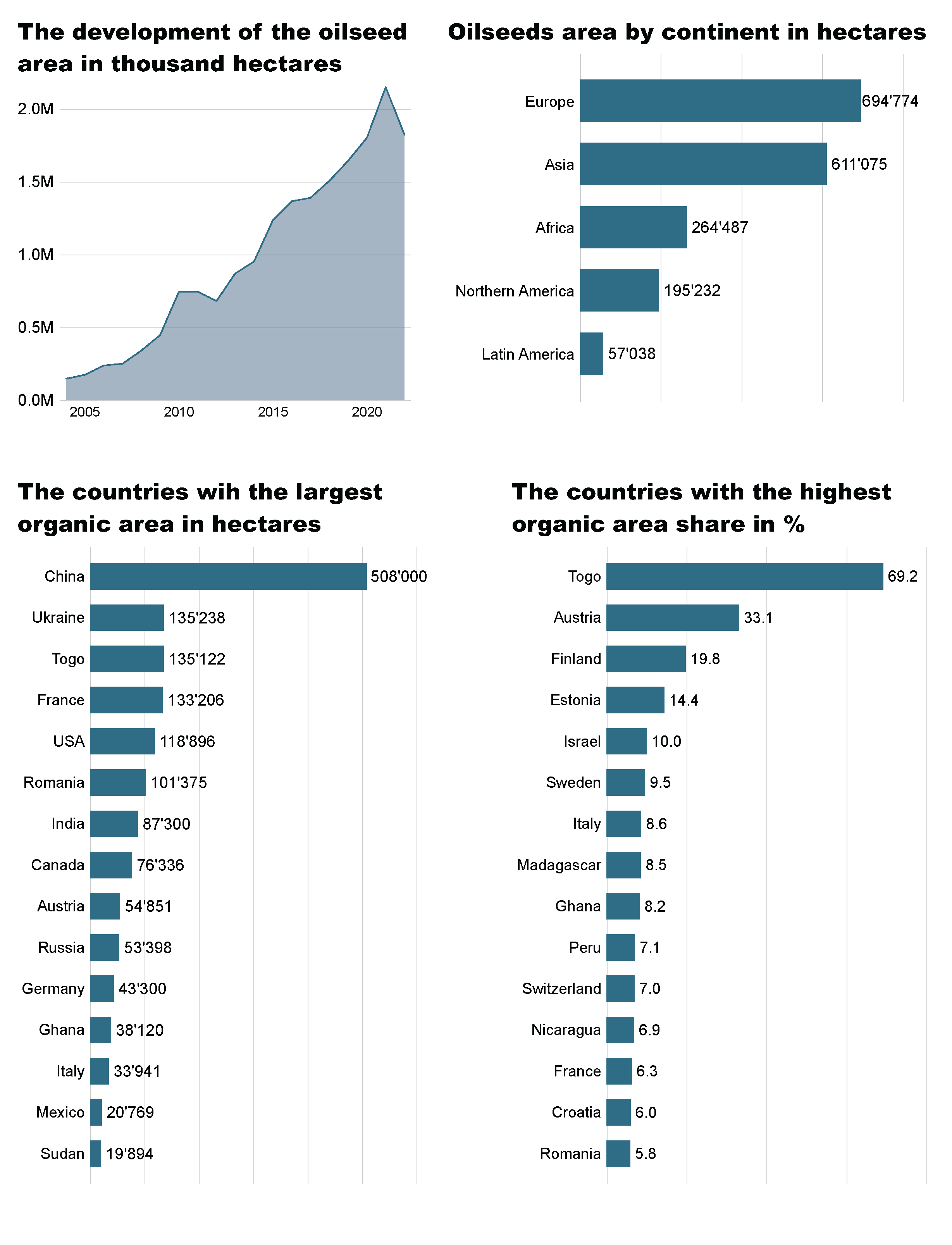 Oilseeds_2b
[Speaker Notes: The countries with the highest organic area share in %
No alt text provided

The countries wih the largest organic area in hectares
No alt text provided]
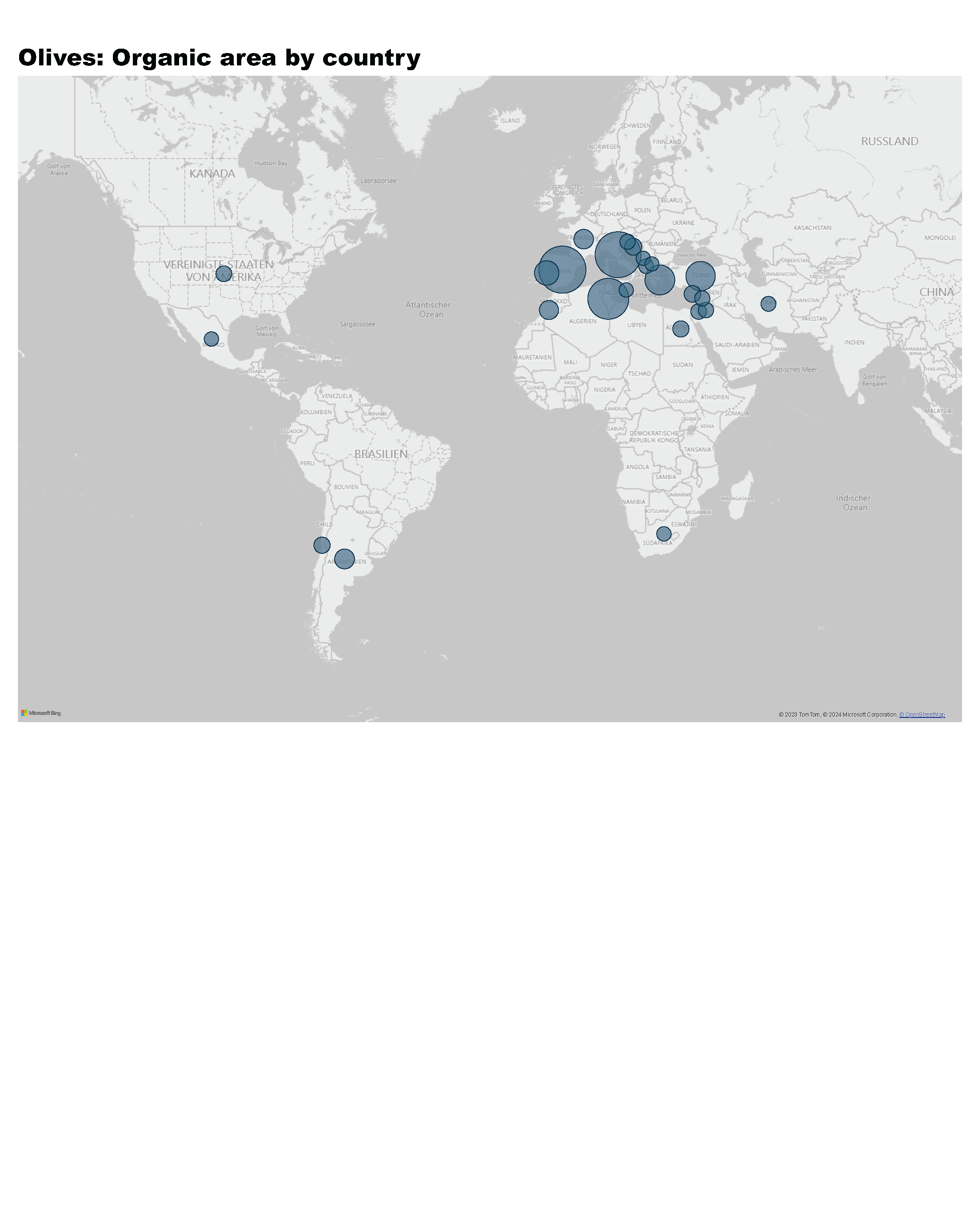 Olives_1
[Speaker Notes: Olives: Organic area by country
No alt text provided

textbox
No alt text provided]
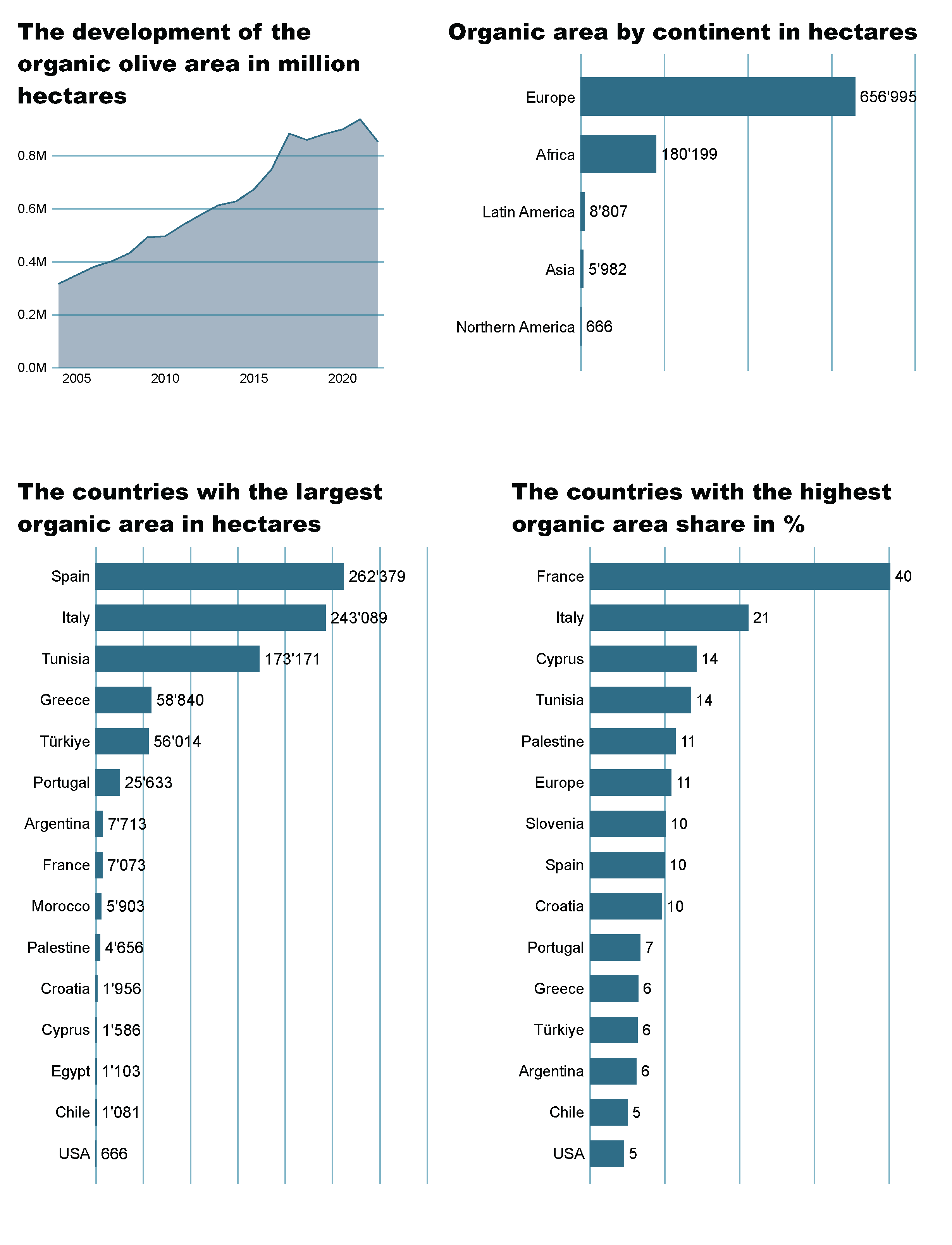 Olives_2a
[Speaker Notes: The development of the organic olive area in million hectares
No alt text provided

Organic area by continent in hectares
No alt text provided]
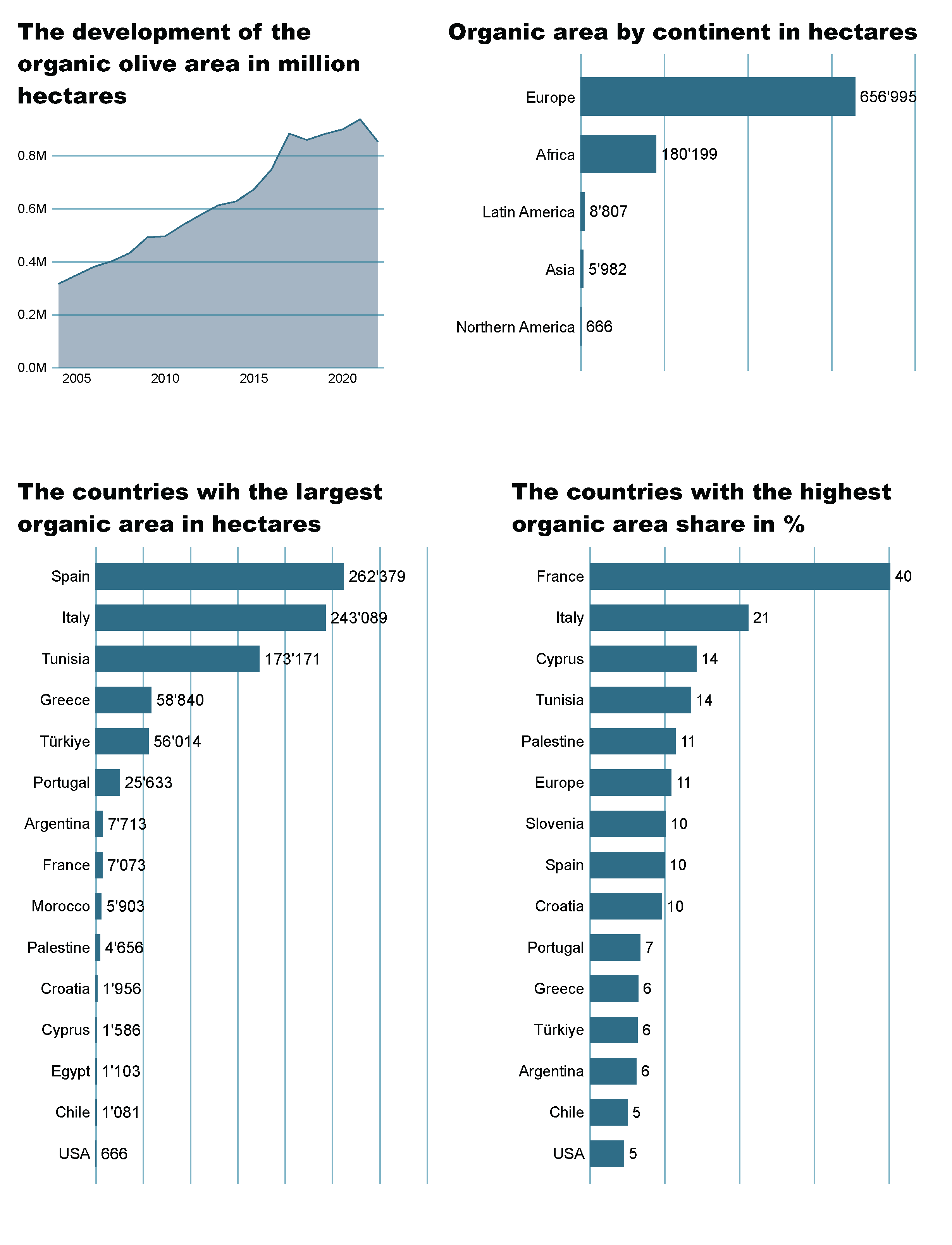 Olives_2b
[Speaker Notes: The countries with the highest organic area share in %
No alt text provided

The countries wih the largest organic area in hectares
No alt text provided]
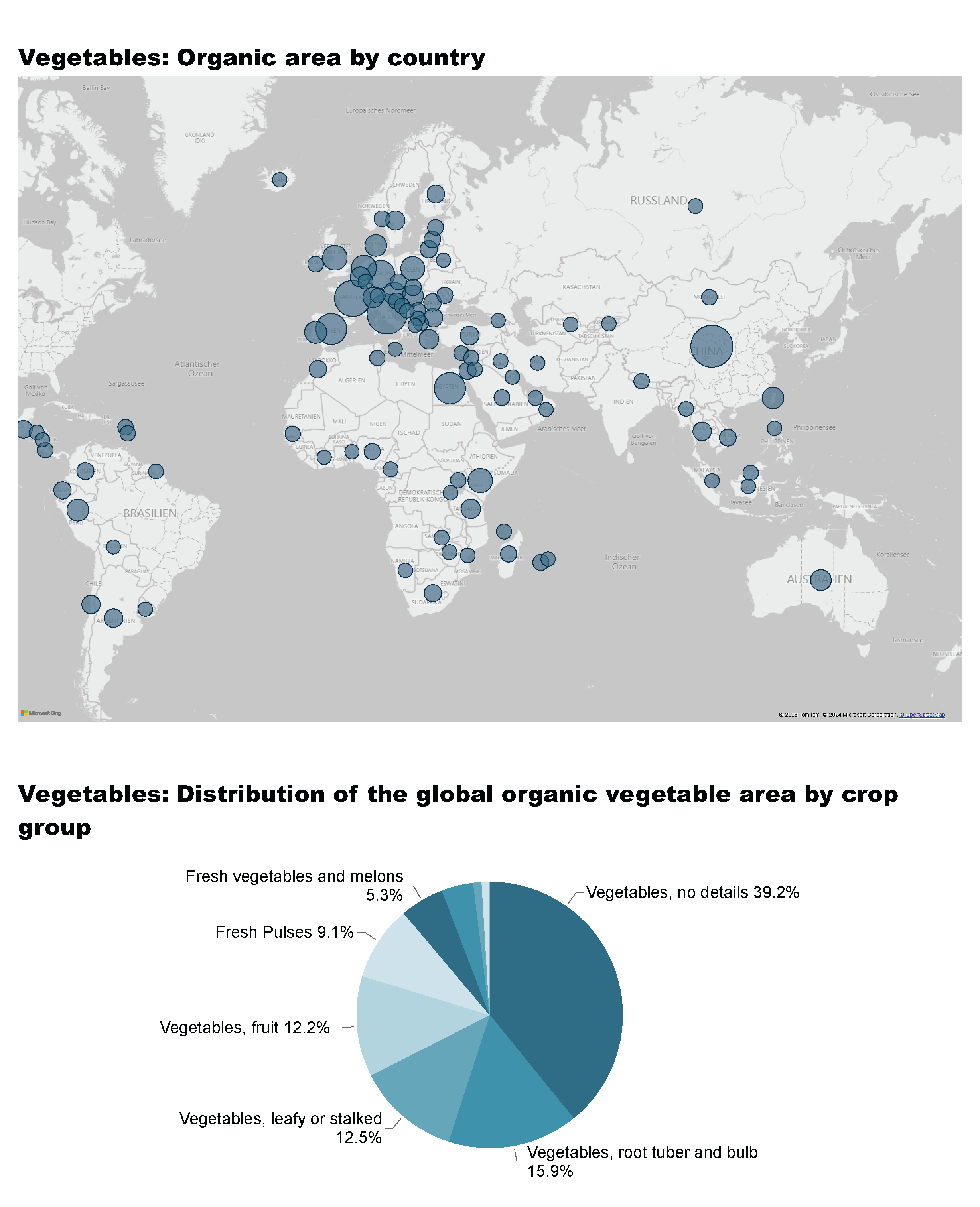 Vegetables_1a
[Speaker Notes: Vegetables: Organic area by country
No alt text provided

textbox
No alt text provided]
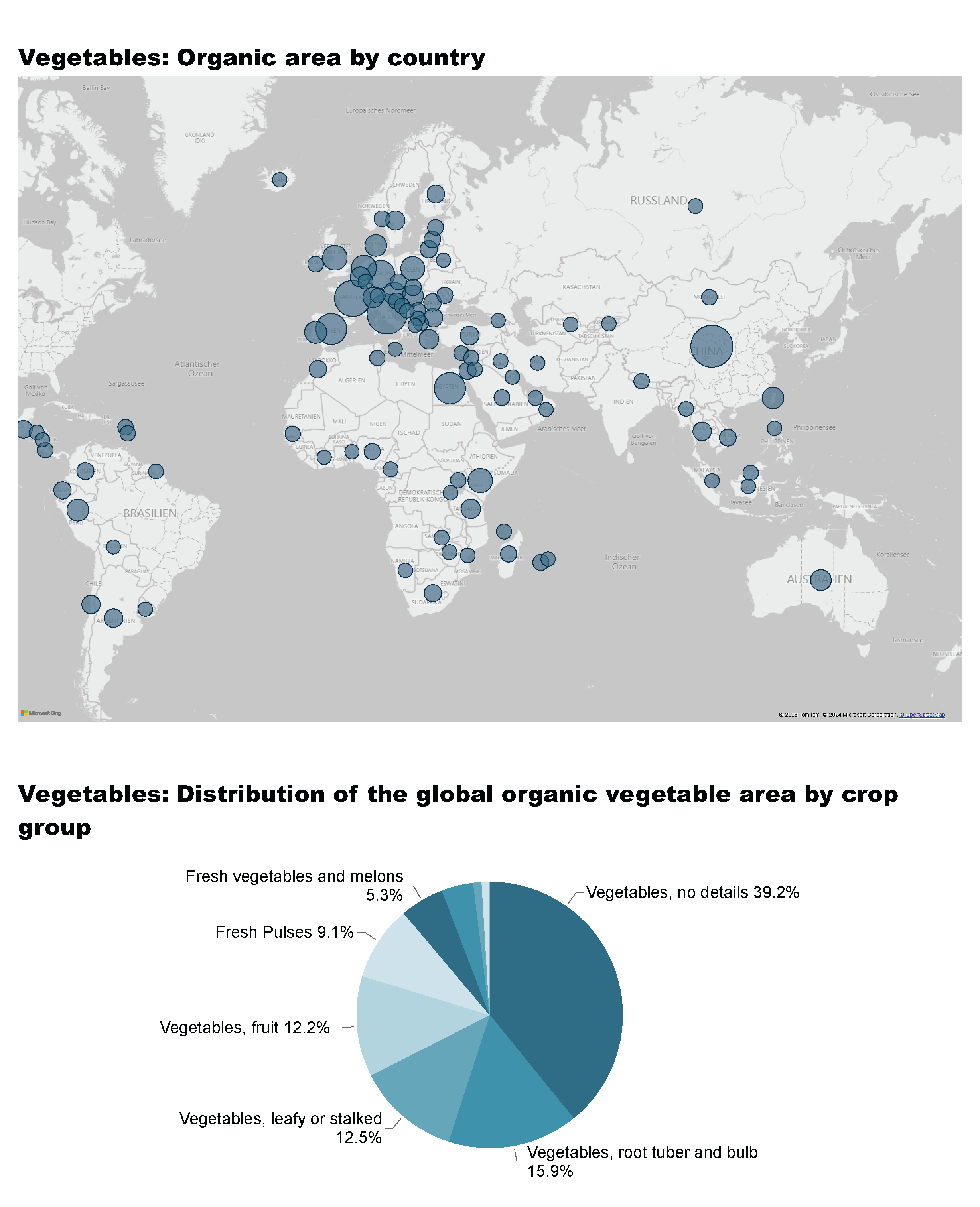 Vegetables_1b
[Speaker Notes: Vegetables: Distribution of the global organic vegetable area by crop group
No alt text provided

textbox
No alt text provided]
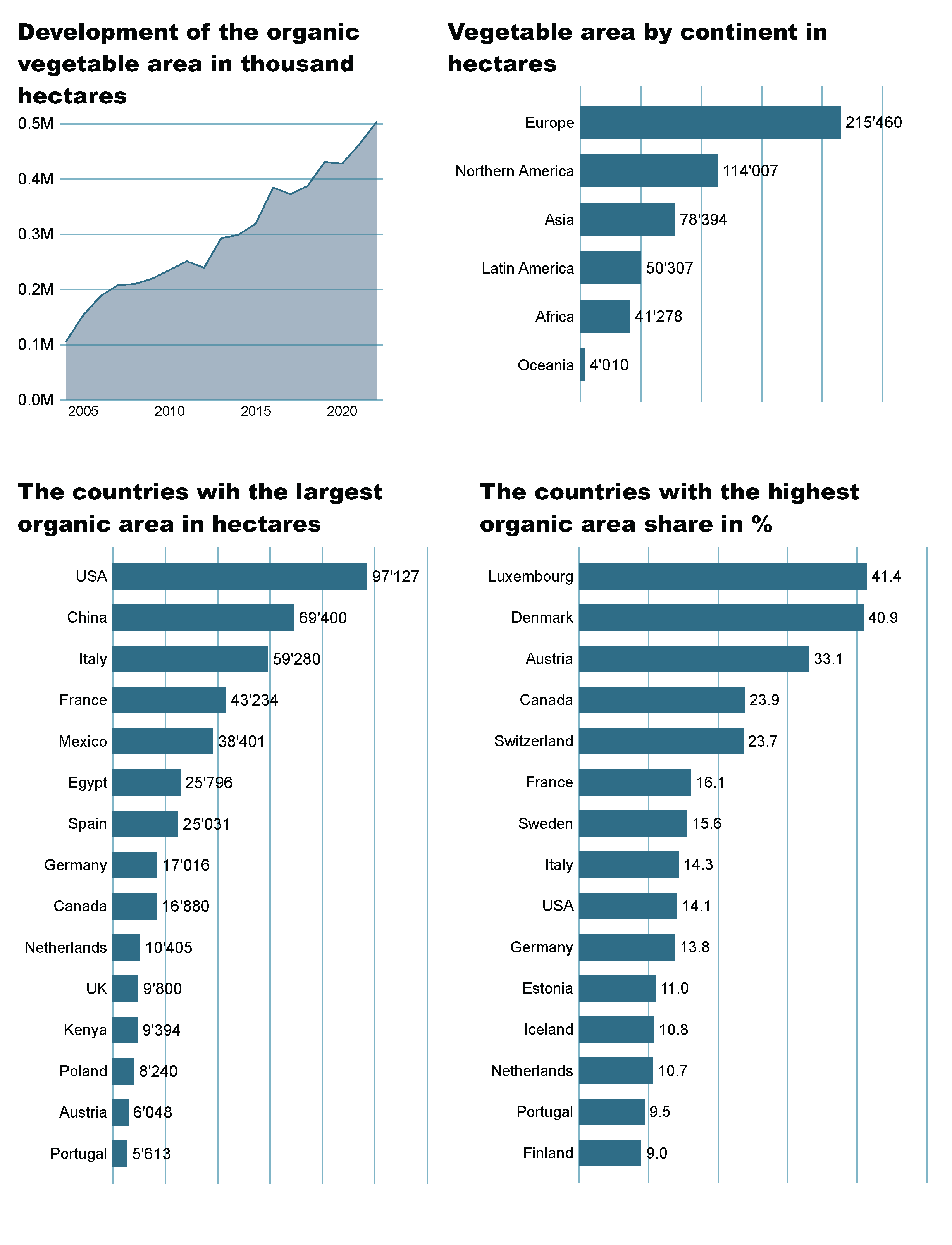 Vegetables_2a
[Speaker Notes: Development of the organic vegetable area in thousand hectares
No alt text provided

Vegetable area by continent in hectares
No alt text provided]
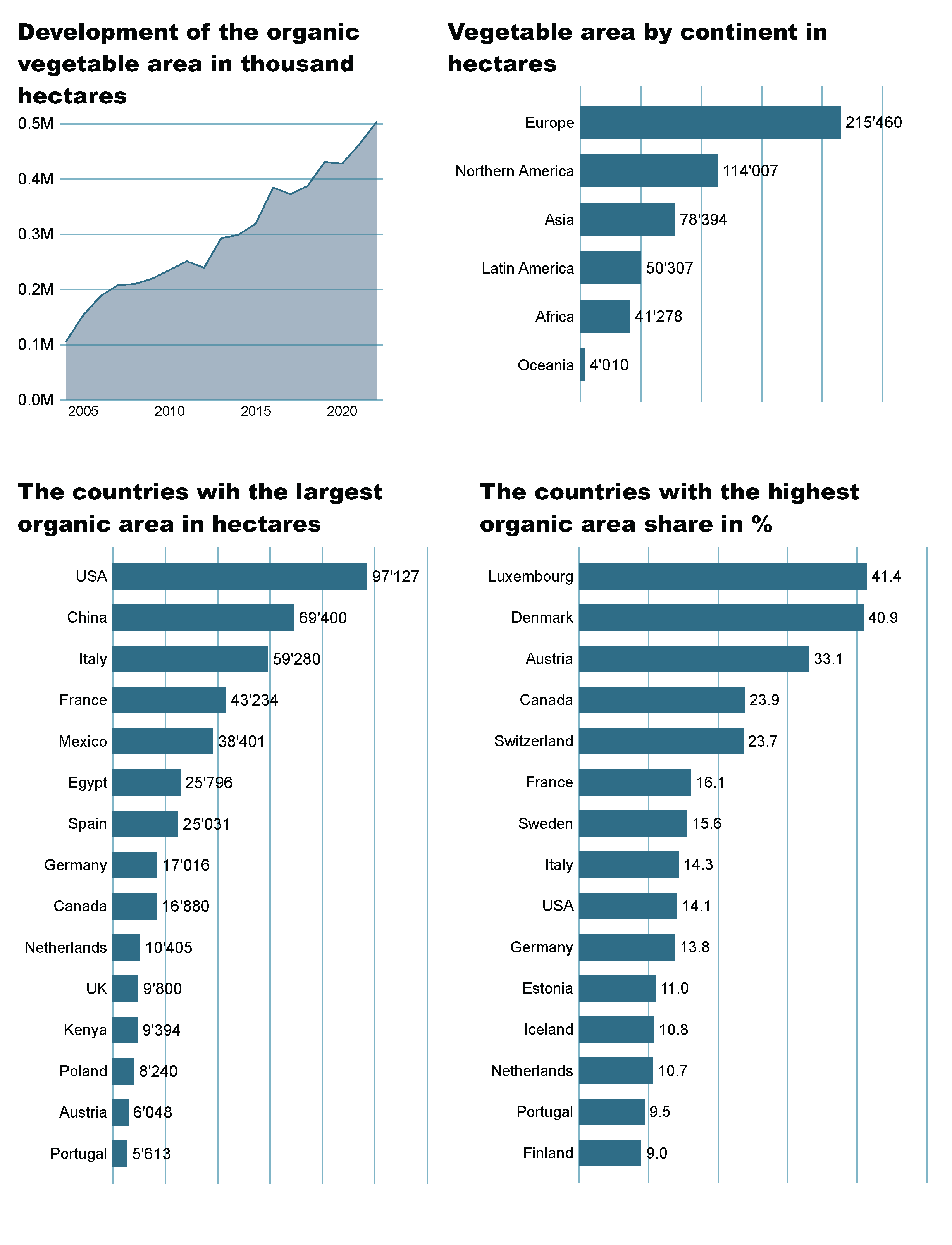 Vegetables_2b
[Speaker Notes: The countries with the highest organic area share in %
No alt text provided

The countries wih the largest organic area in hectares
No alt text provided]
More information
More information (PDF, data sources, graphs) at: http://www.organic-world.net/yearbook/yearbook-2024.html 

ContactHelga WillerResearch Institute of Organic Agriculture FiBL5070 FrickSwitzerlandhelga.willer@fibl.org
72
Disclaimer
All of the results contained in this slide show have been compiled by the Research Institute of Organic Agriculture FiBL. However, the possibility of mistakes cannot be ruled out entirely.  Therefore, FiBL is not subject to any obligation and makes no guarantees whatsoever regarding any of the statements or results in this work; neither does FiBL accept responsibility or liability for any possible mistakes, nor for any consequences of actions taken by readers based on statements or advice contained therein.
This document has been produced with the support of the Swiss State Secretariat for Economic Affairs (SECO), the Sustainability Fund of Coop Switzerland, NürnbergMesse, IFOAM – Organics International. The views expressed herein can in no way be taken to reflect the official opinions of SECO, Coop, NürnbergMesse or IFOAM – Organics International.
73
Presentations on www.organic-world.net
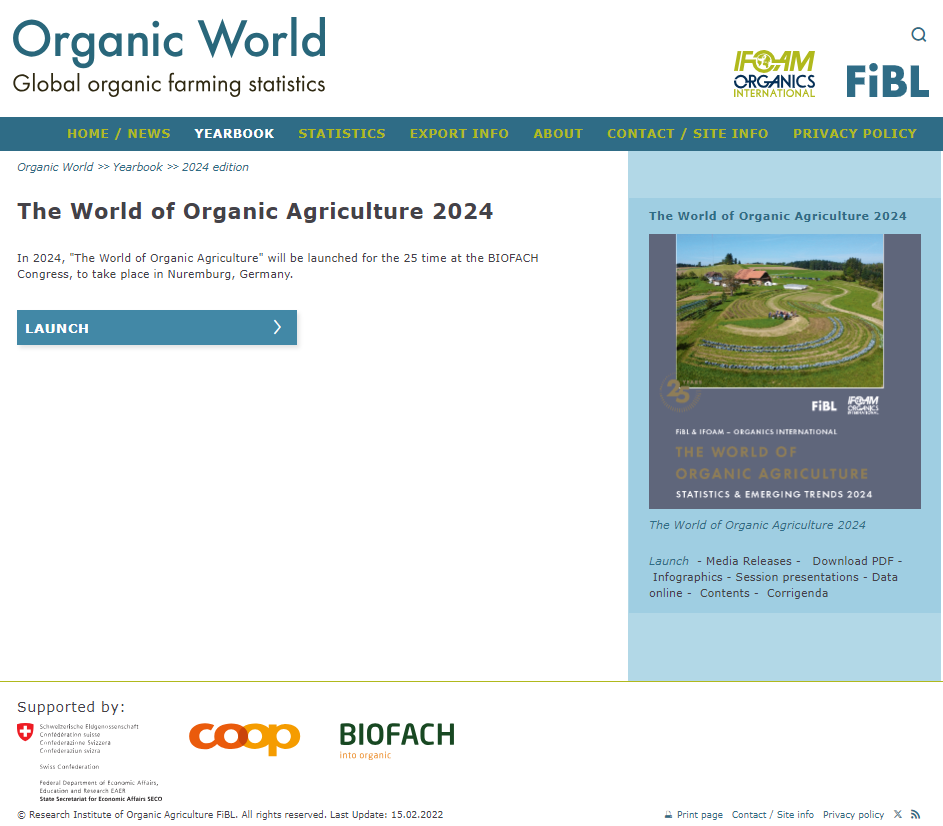 Statistics.FiBL.org
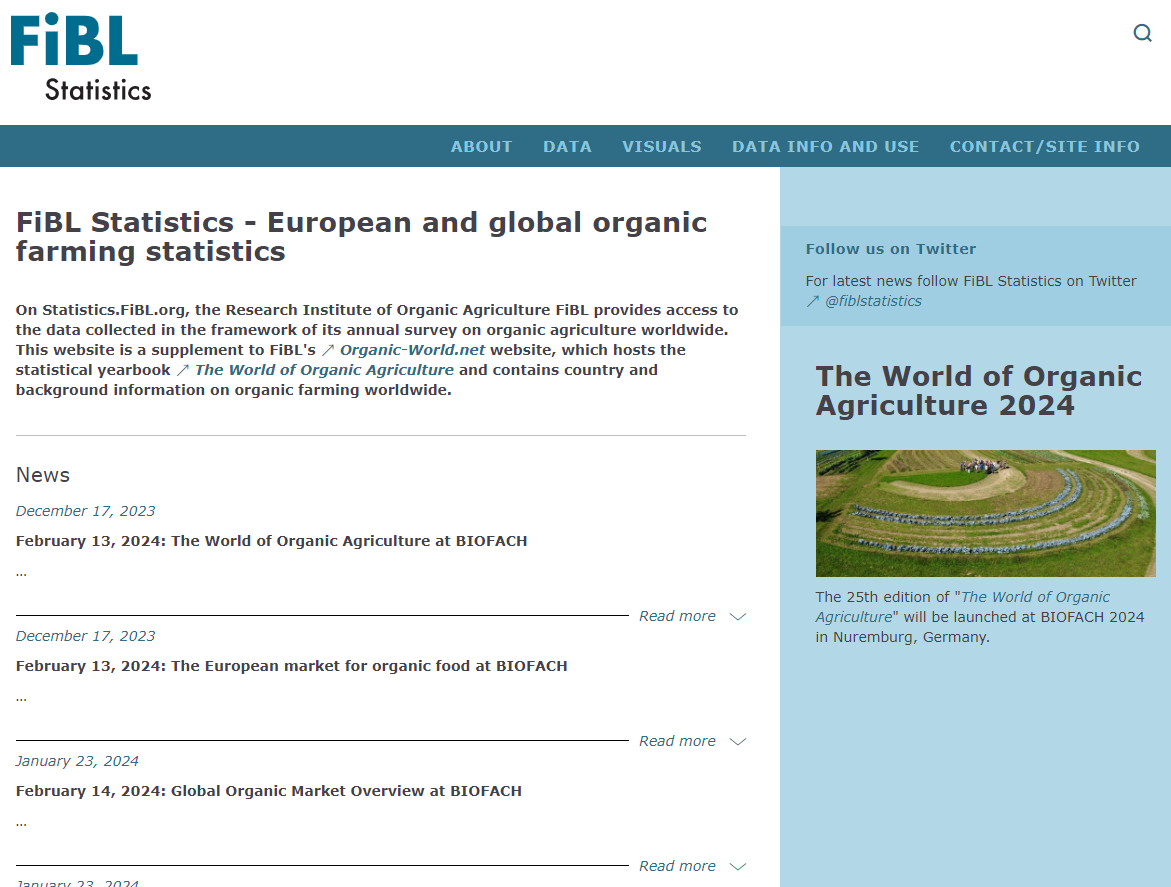 www.twitter.com/fiblstatistics
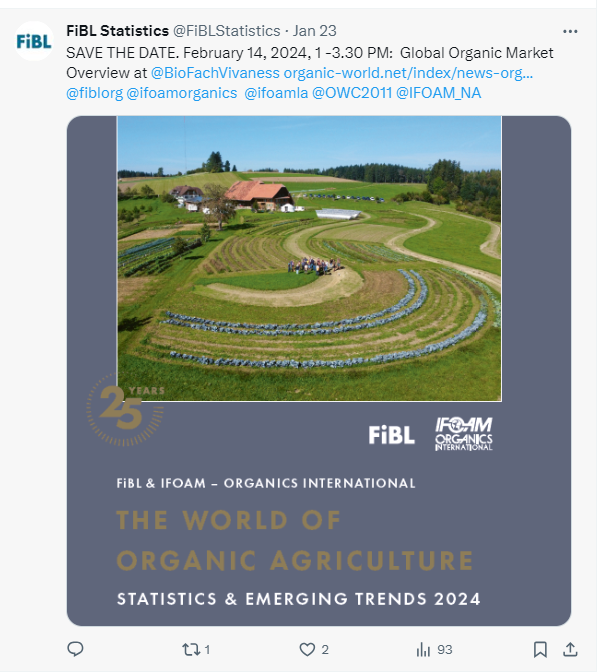 Contact
Helga WillerResearch Institute of Organic Agriculture FiBLAckerstrasse 113, Box 2195070 FrickSwitzerland

Phone +41 62 865 72 72Phone +41 62 865 72 07 (direct)
info.suisse@fibl.org, helga.willer@fibl.org www.fibl.org, www.organic-world.net, https://statistics.fibl.org
FiBL online
www.fibl.org
www.bioaktuell.ch
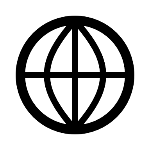 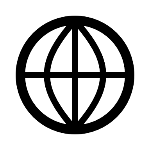 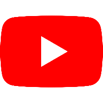 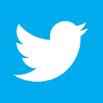 fiblfilm
@fiblorg
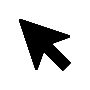 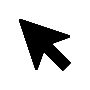 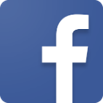 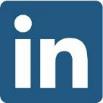 @FiBLaktuell
linkedin.com/company/fibl